Warm-Up
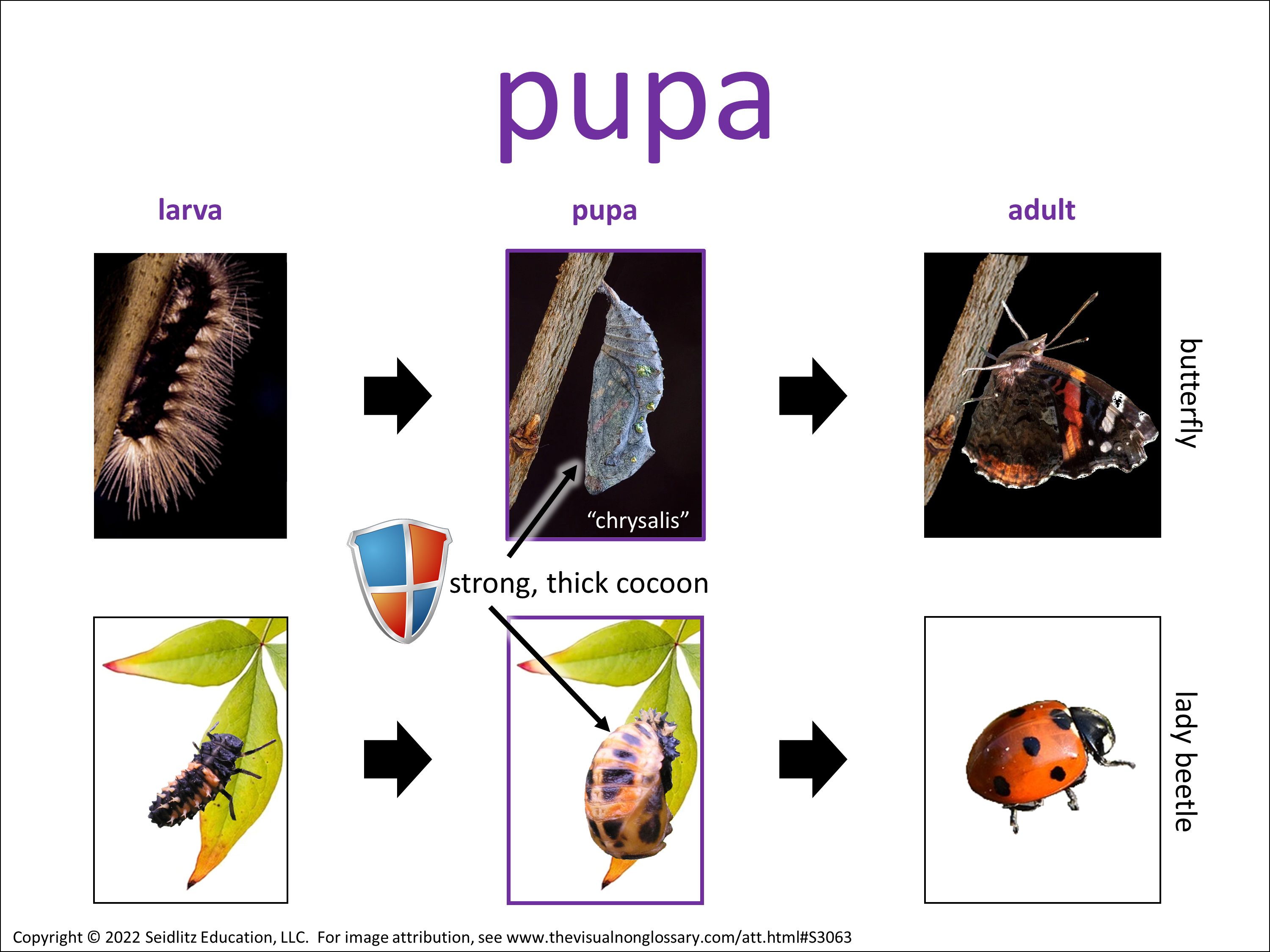 Write down 5 things you notice in this image.
I notice…
[Speaker Notes: This can be done independently, with a partner, or students can create individual lists and then share with a partner.]
Observational Question
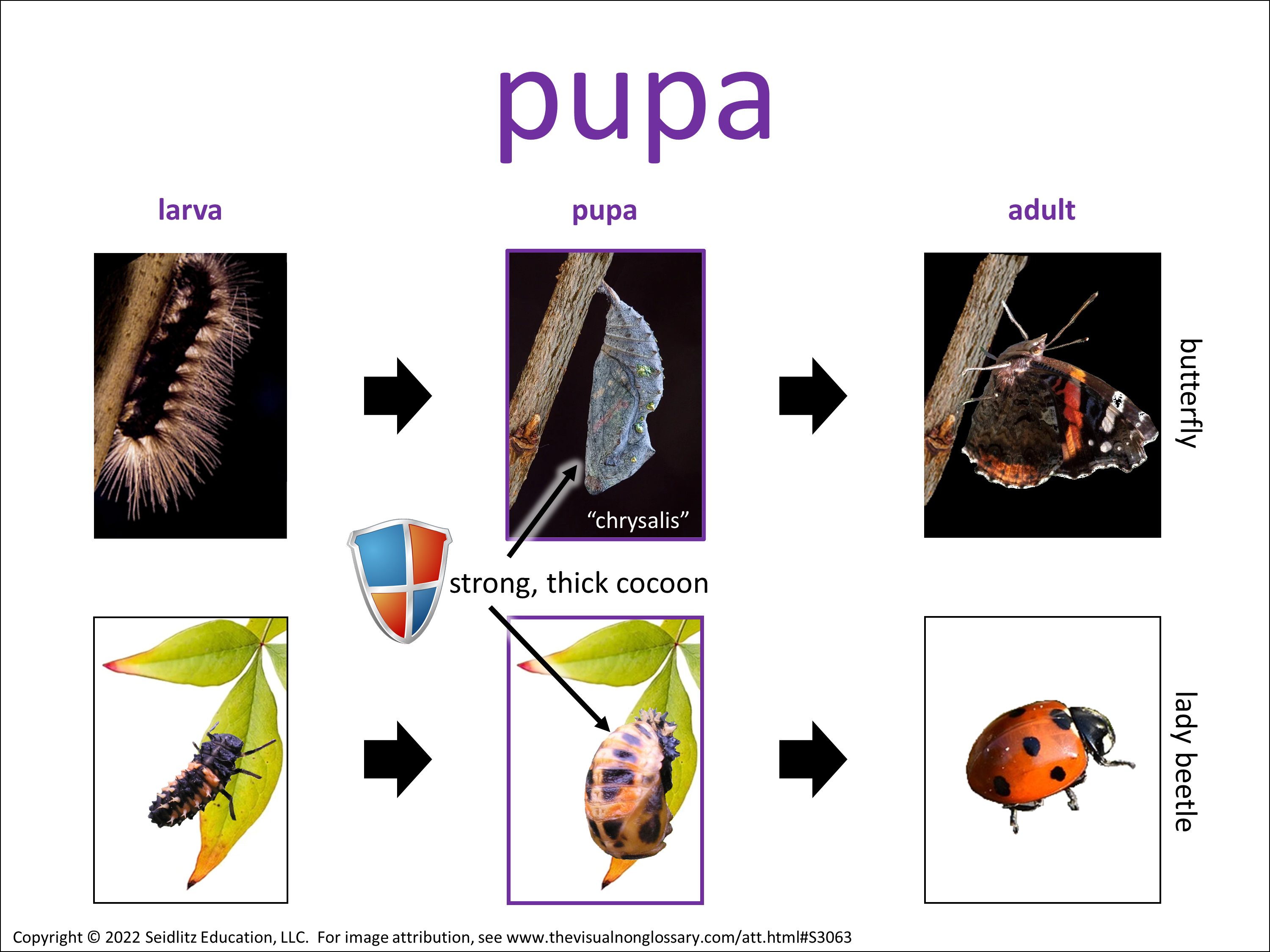 What is the purpose of a pupa?
The purpose of a pupa is...
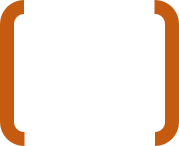 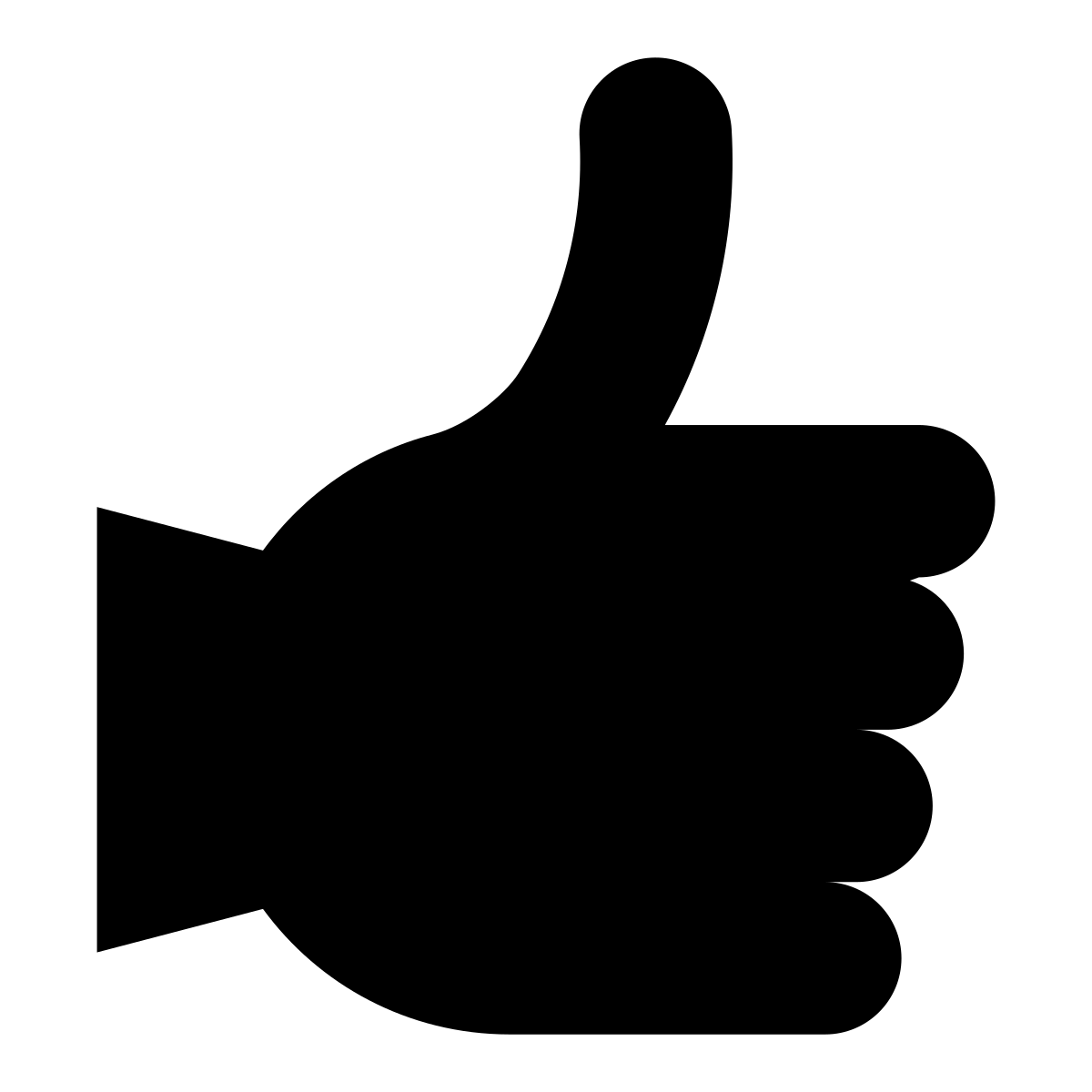 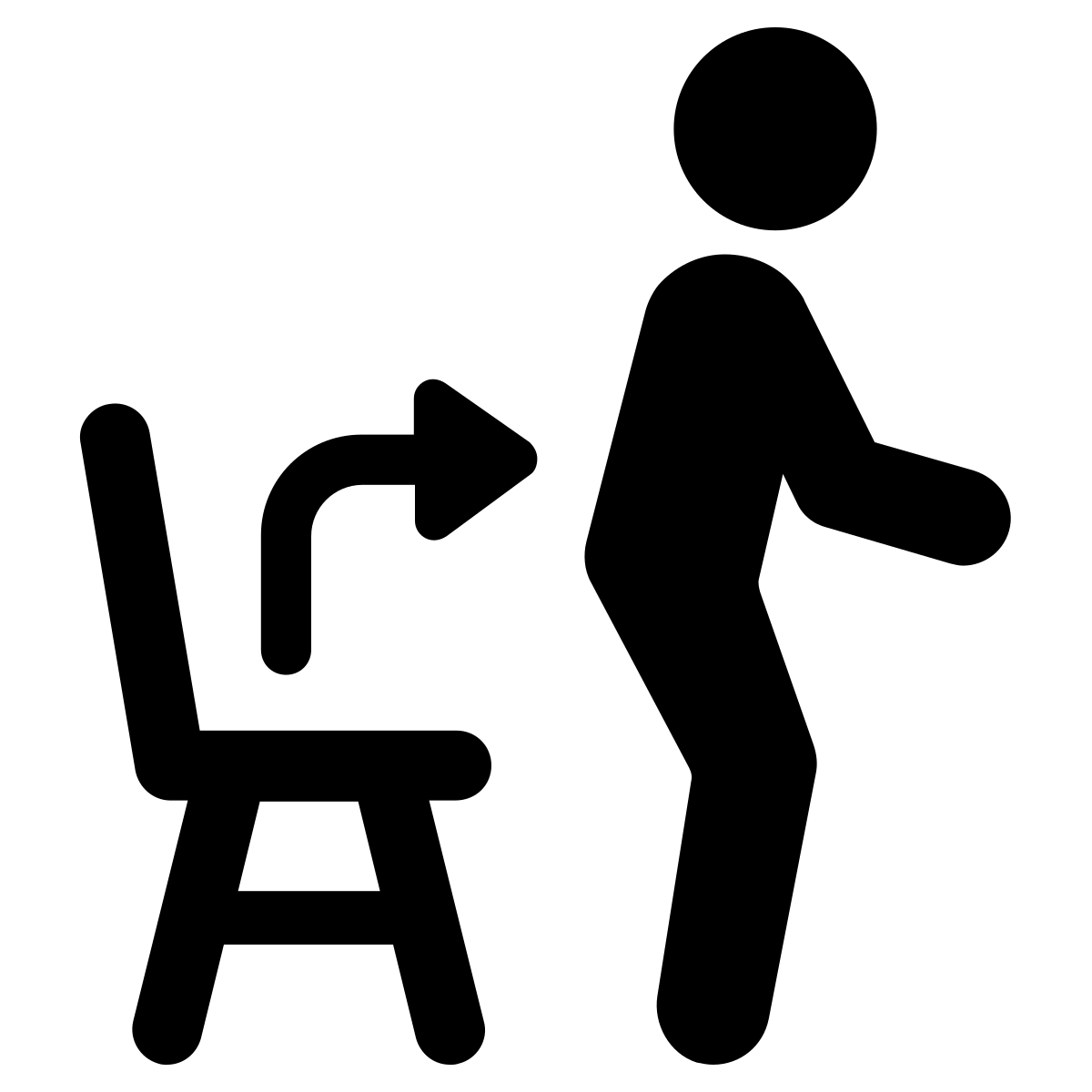 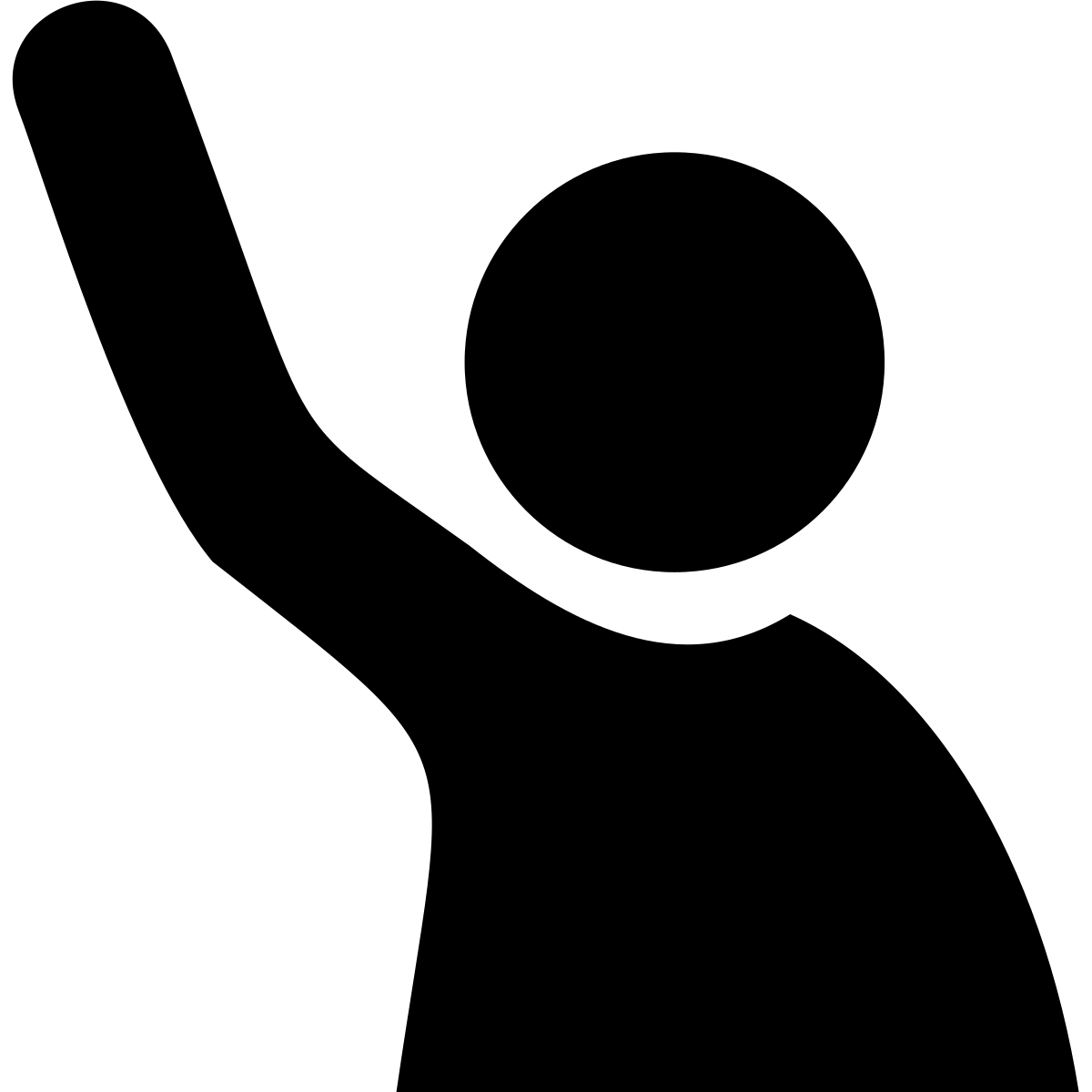 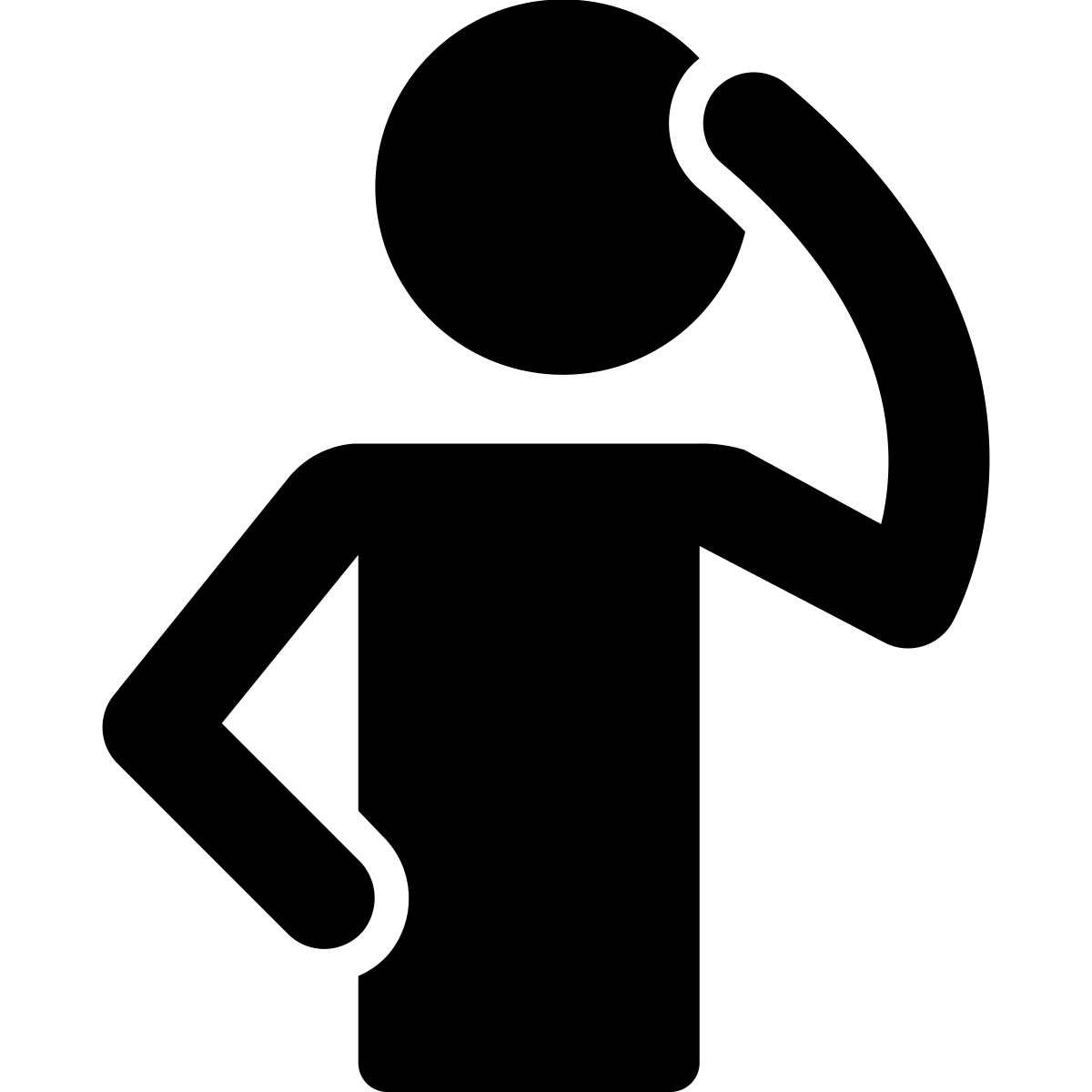 Signal:
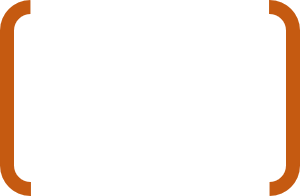 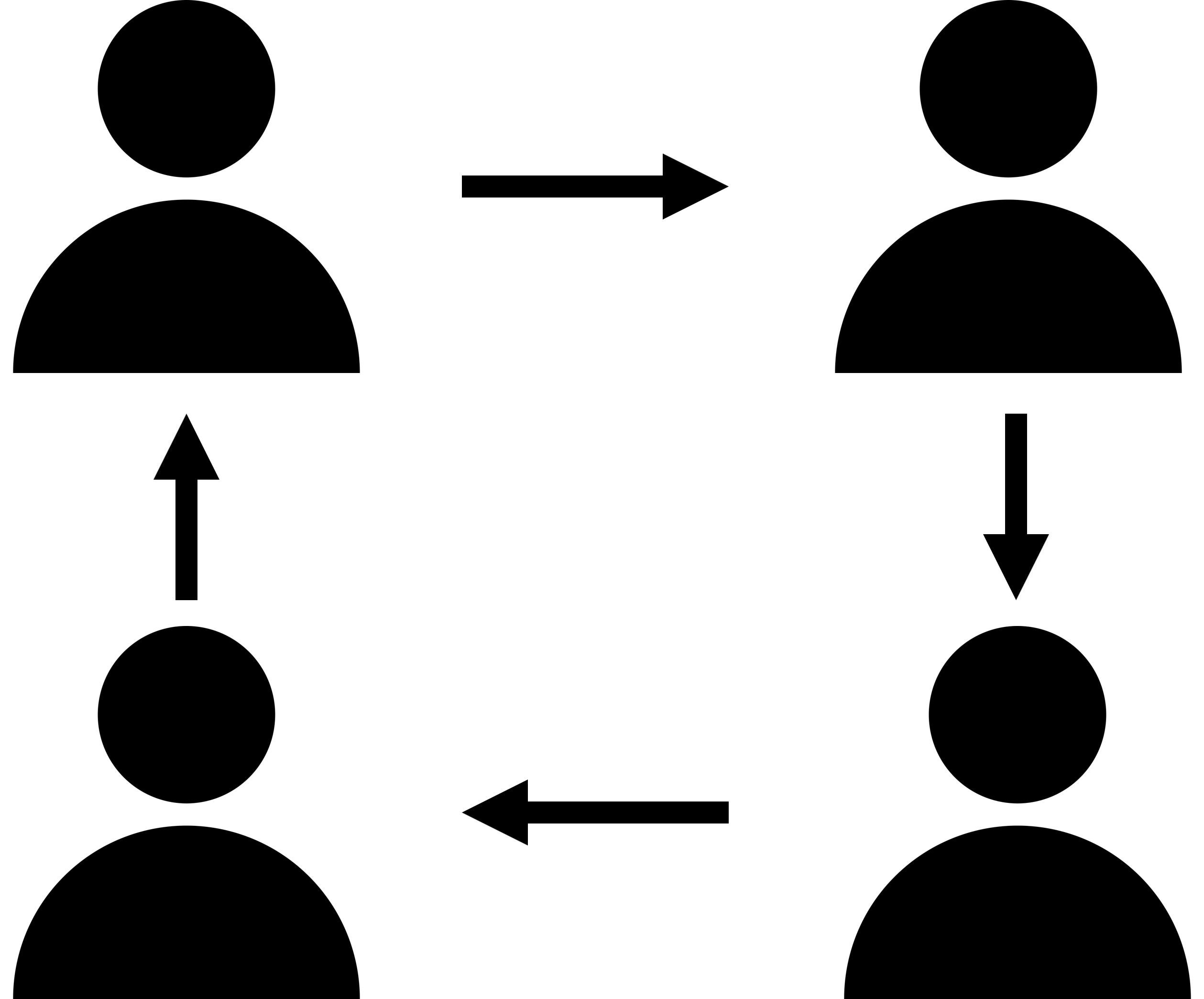 Share:
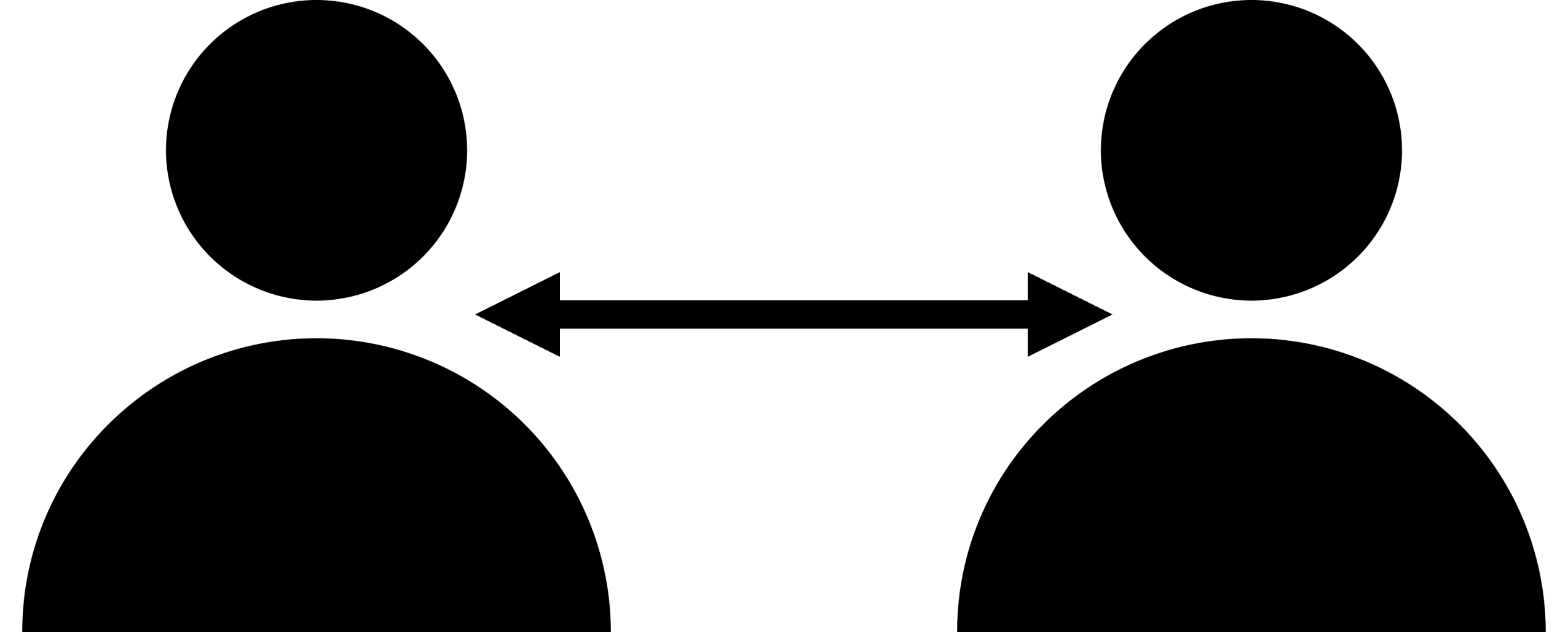 A
Goes 1ˢᵗ:
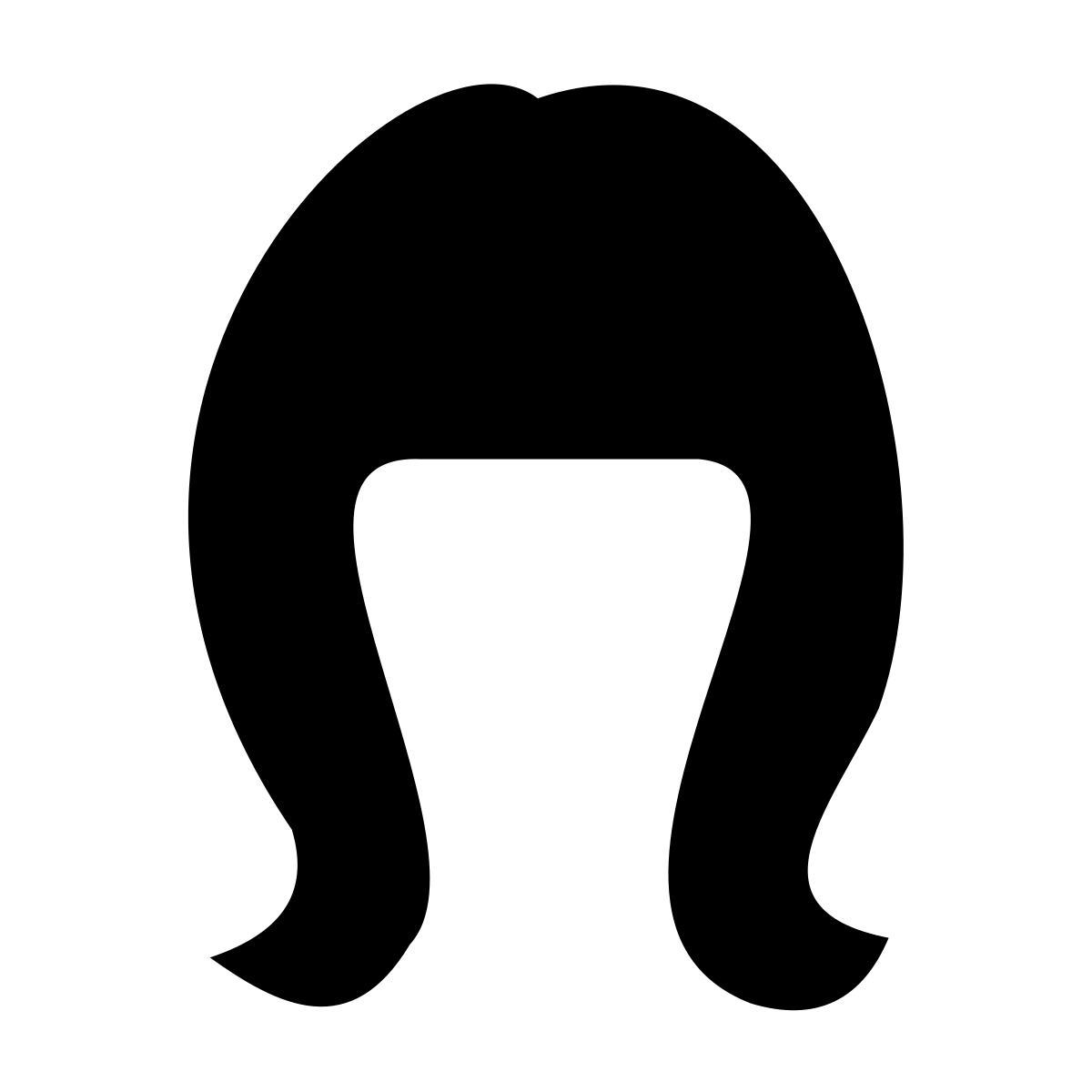 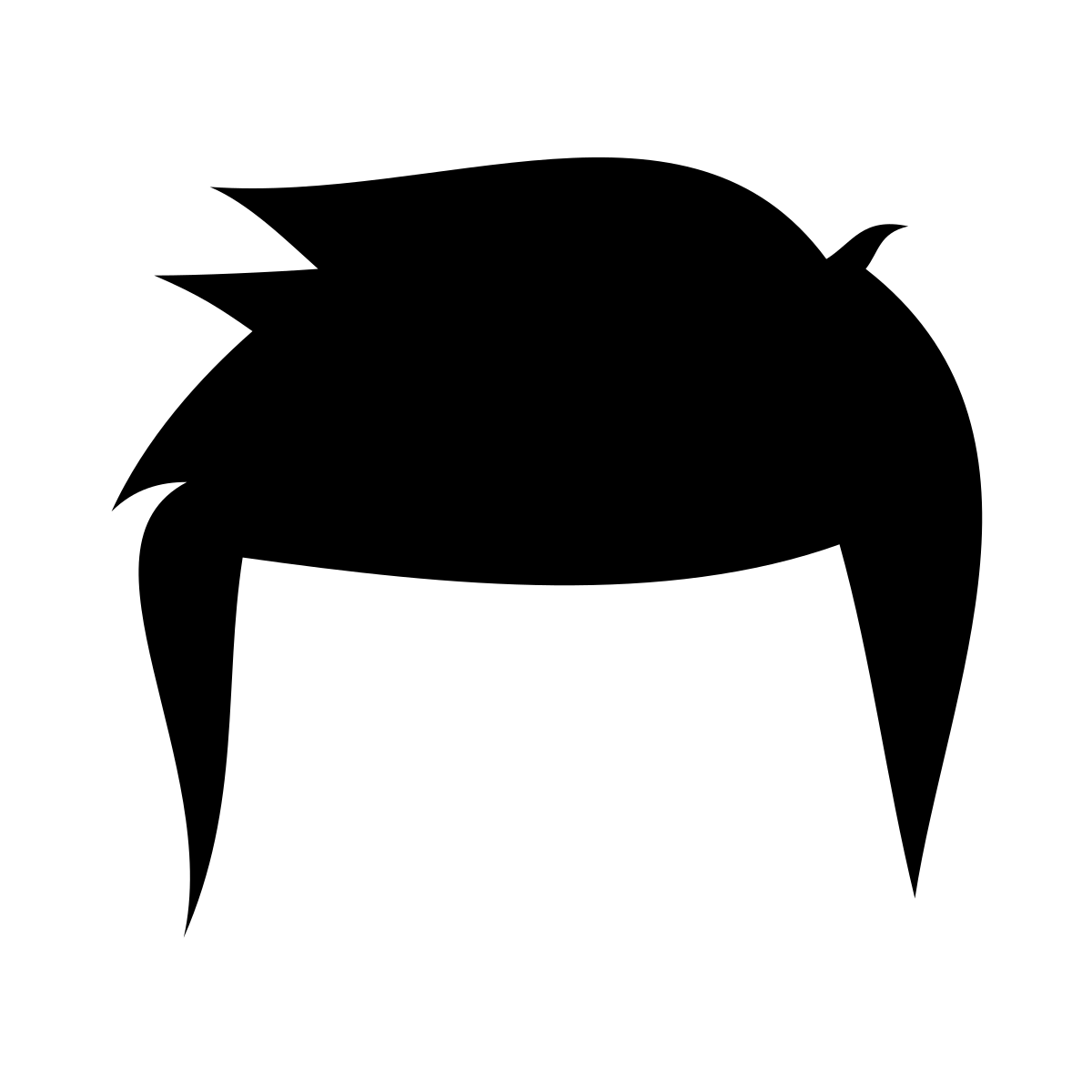 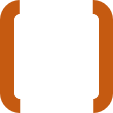 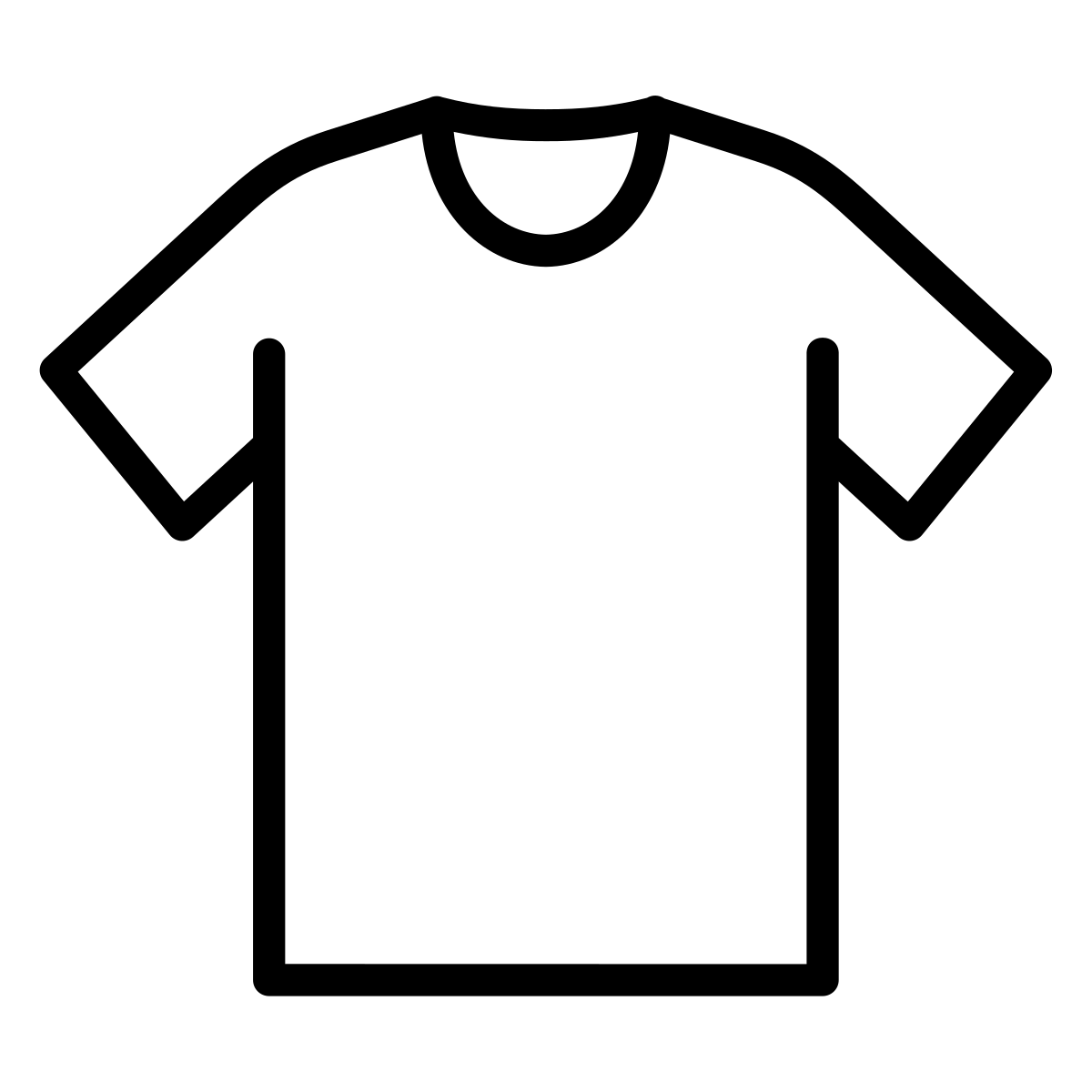 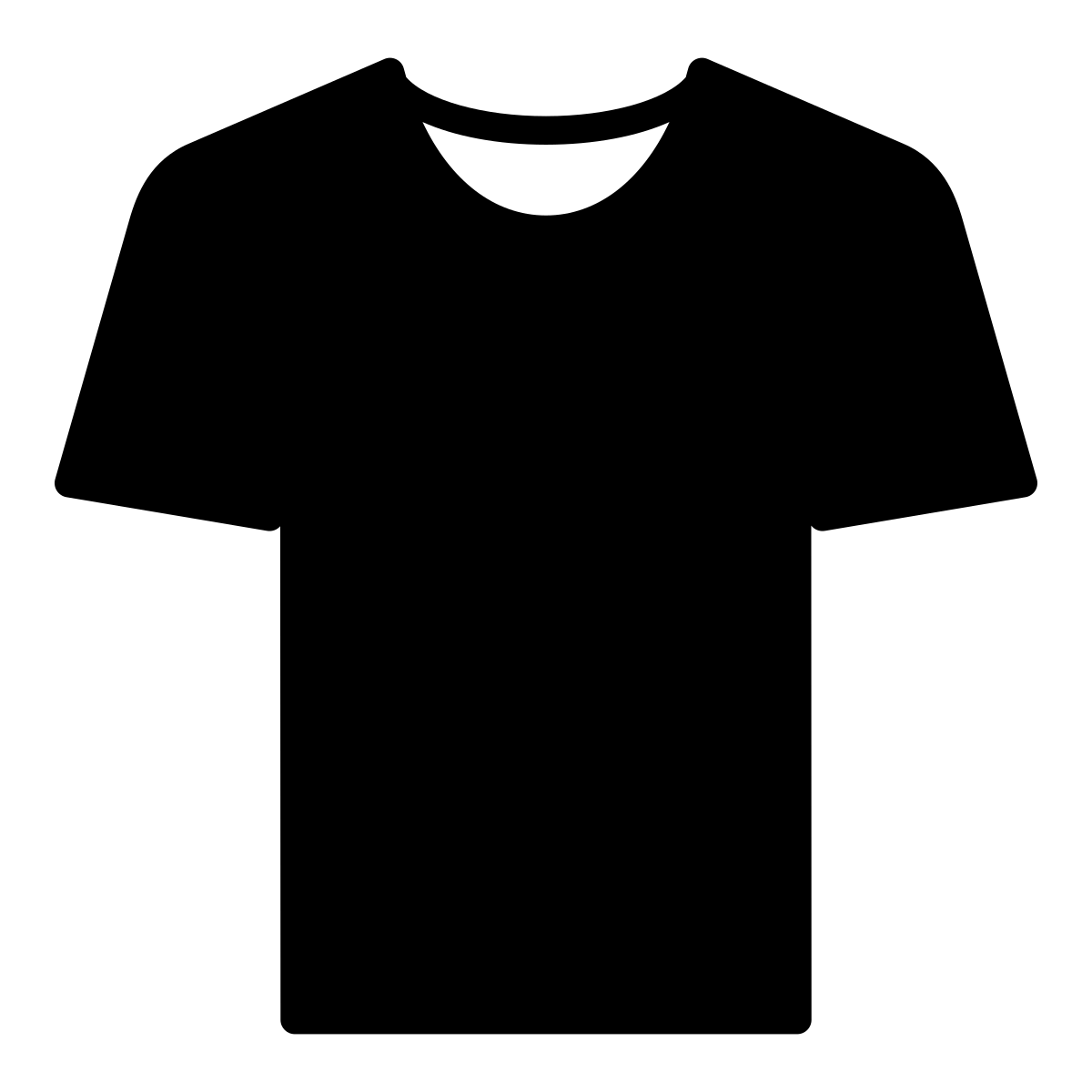 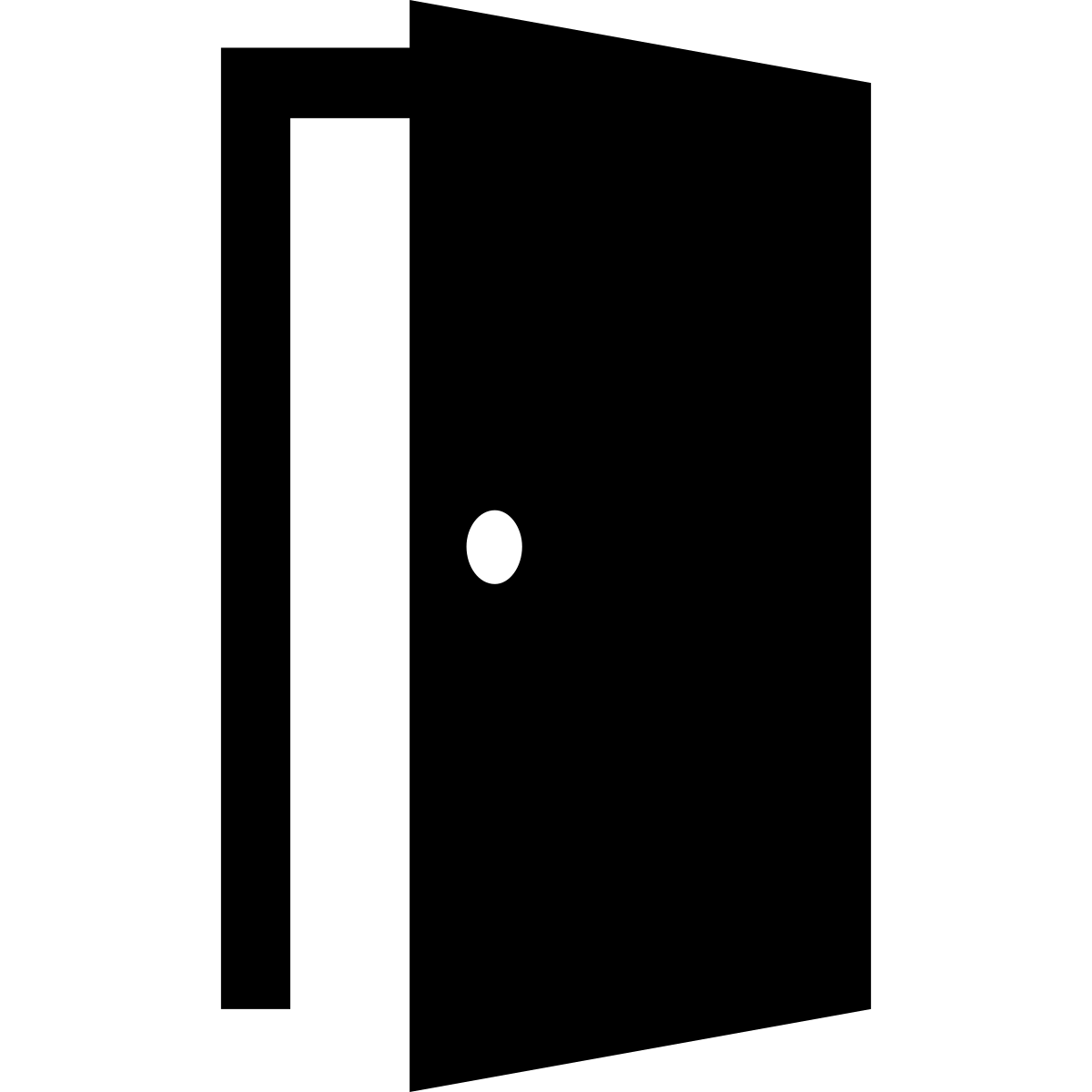 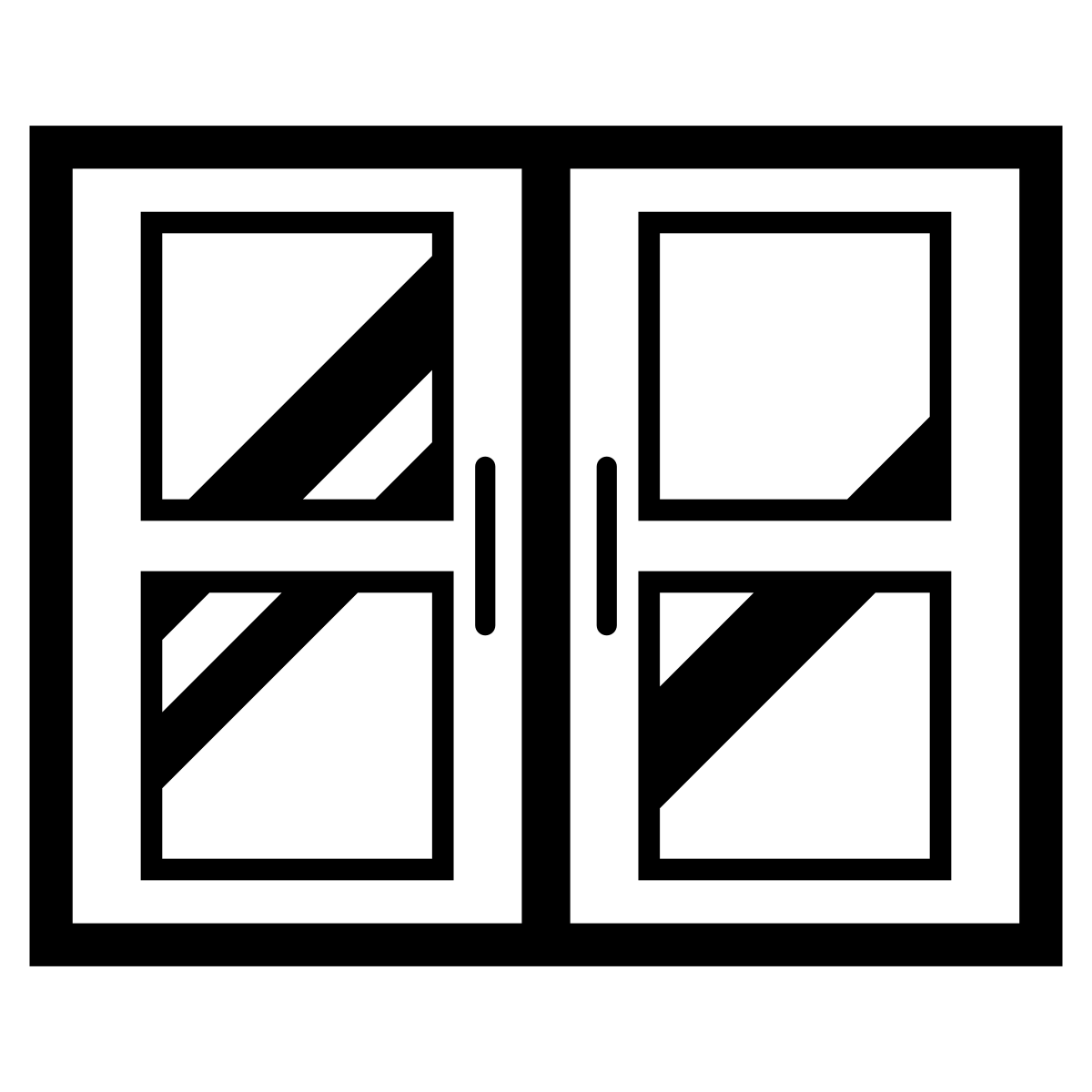 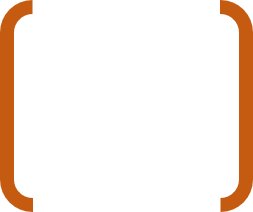 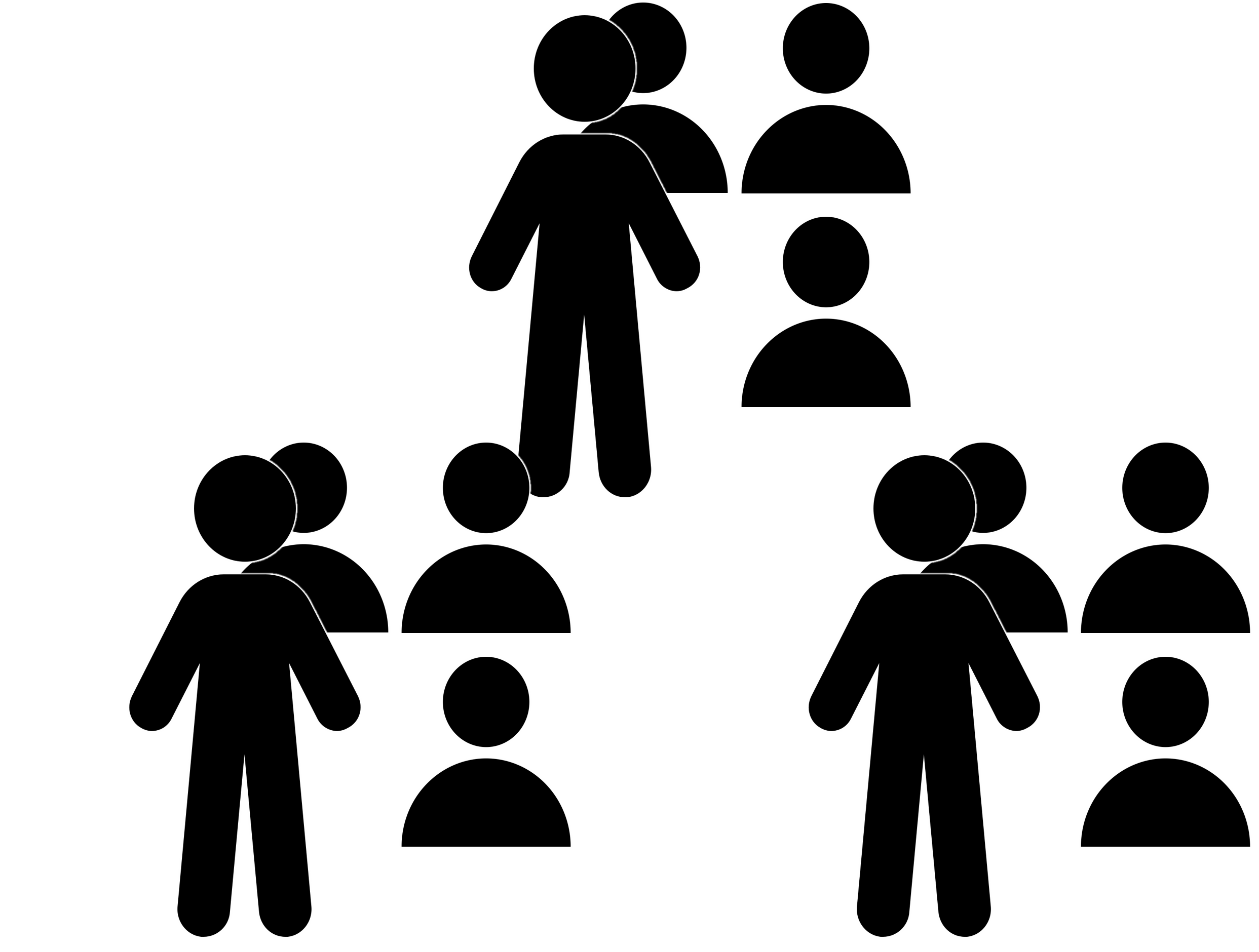 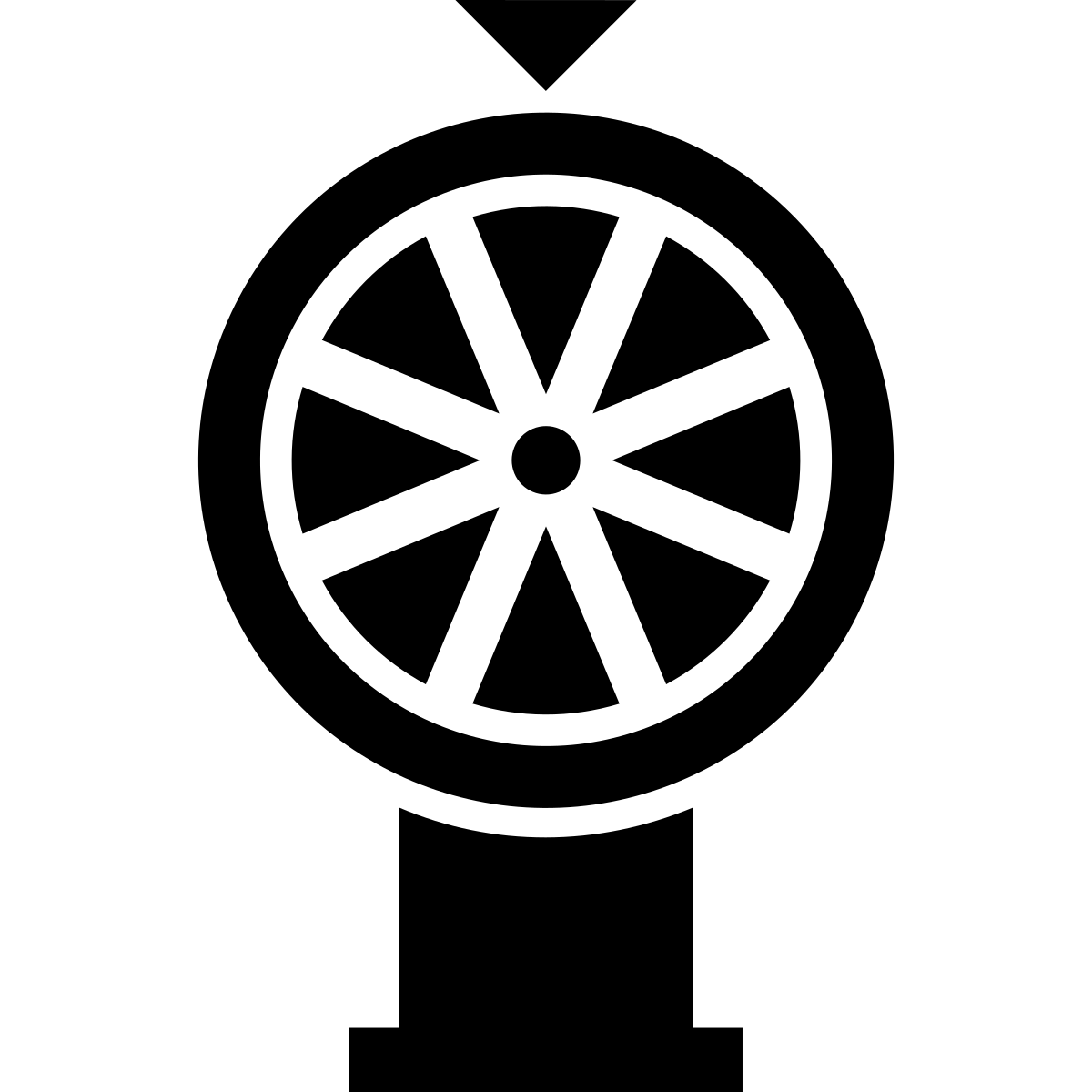 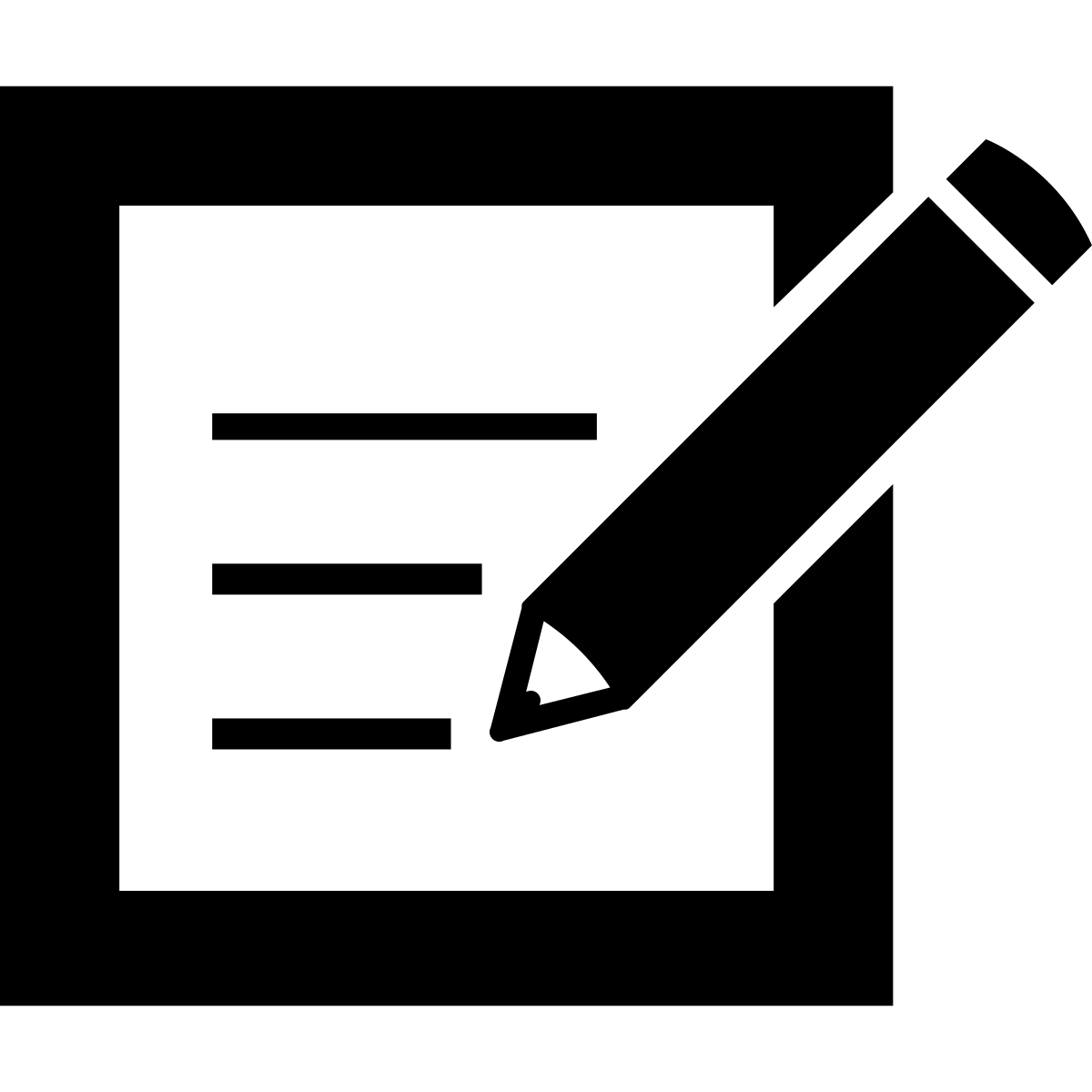 Assess:
[Speaker Notes: Script:
•   Class, let’s pronounce this word out loud: (read vocabulary word out loud slowly).
•   Can everyone (raise a thumb/stand up/raise your hand/put your hand on your head)? Think about this question, when you are ready to answer this question, (lower your hand/sit down).
•   You are going to share with (shoulder partner/table group/away partner) The person in your group that will go first is the person (with the longest hair/with the shortest hair/with the brightest shirt/with the darkest
     shirt/[letter designation within the table group]/closest to the door/closest to the window).
•   [Students share with their partners/groups. When ~50% of the class is no longer discussing the content, bring everyone back together.]
•   I’m going to (call on some students randomly/call on one person with each group [perhaps using one of the “Goes 1ˢᵗ” designations]/have everyone write down their response).]
Observational Question
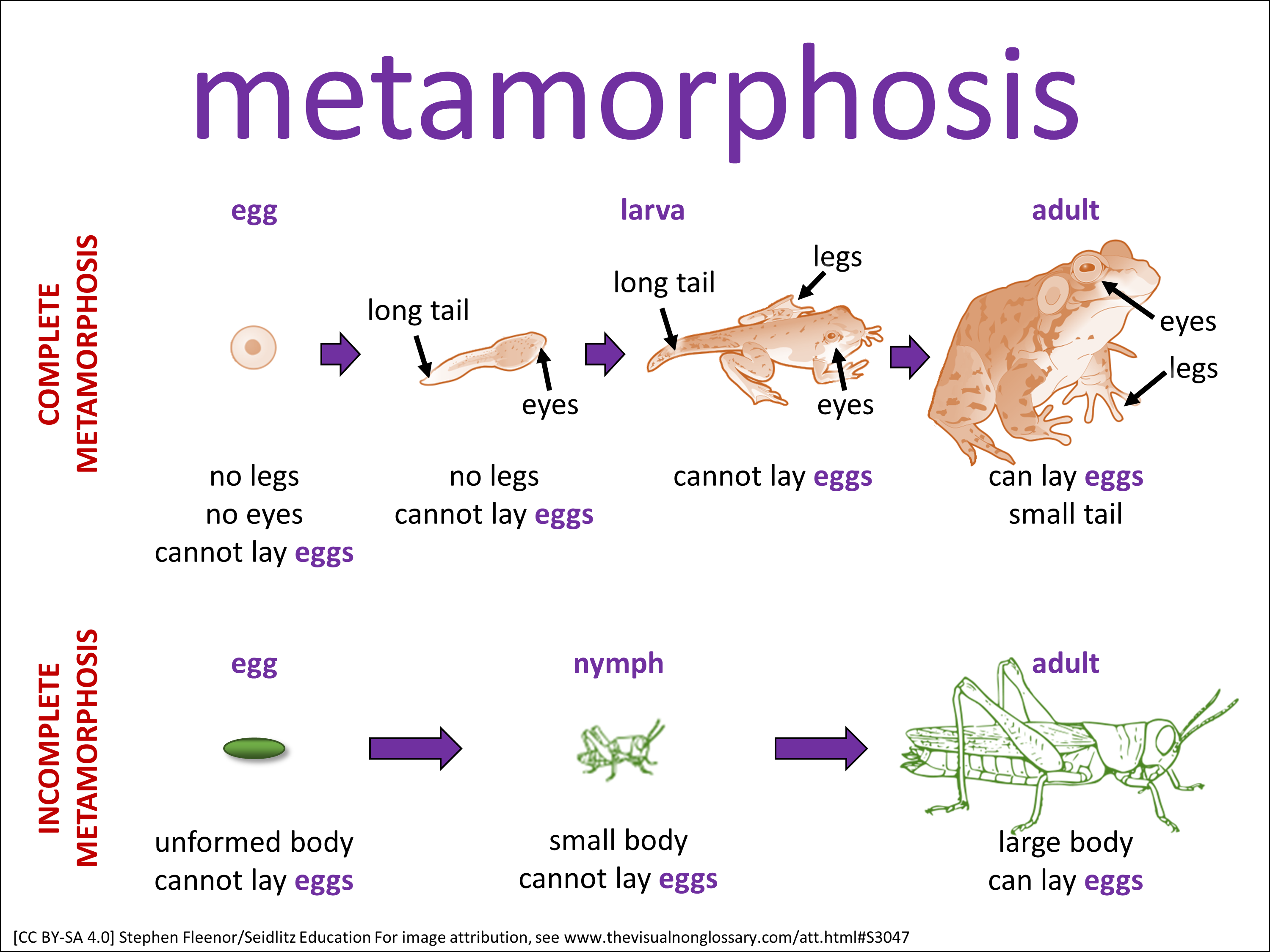 What occurs during the process of metamorphosis?
During the process of metamorphosis, ...
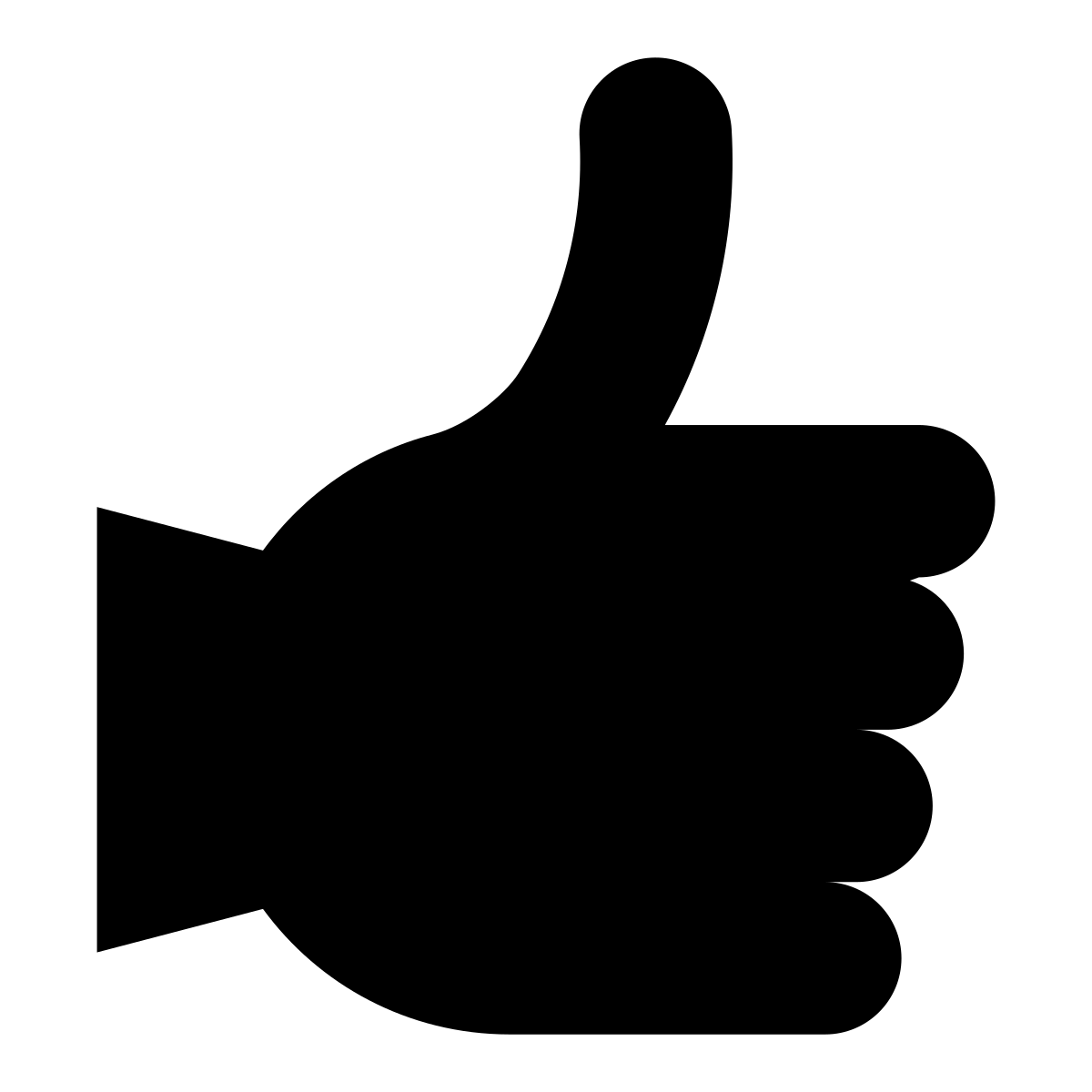 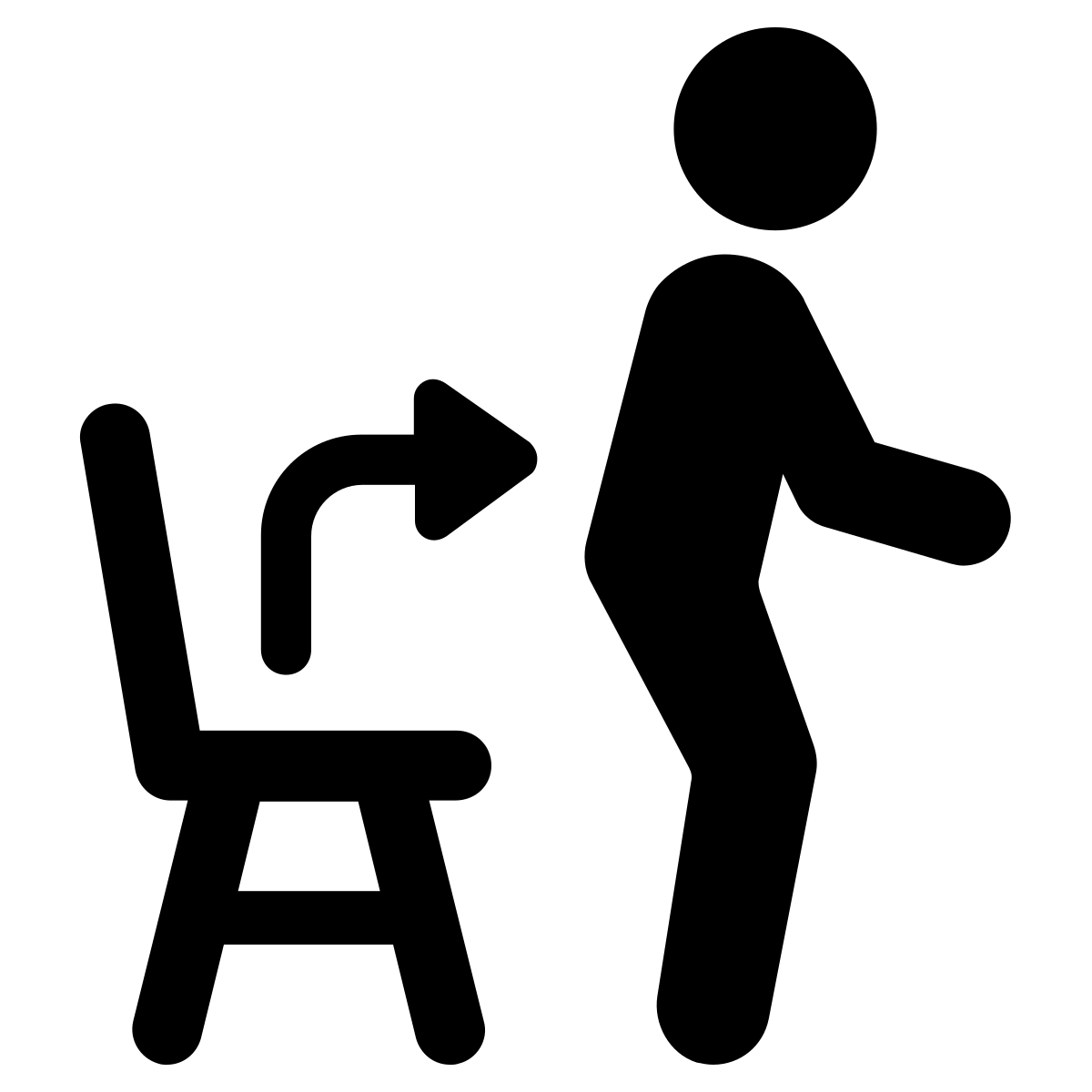 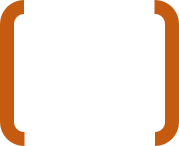 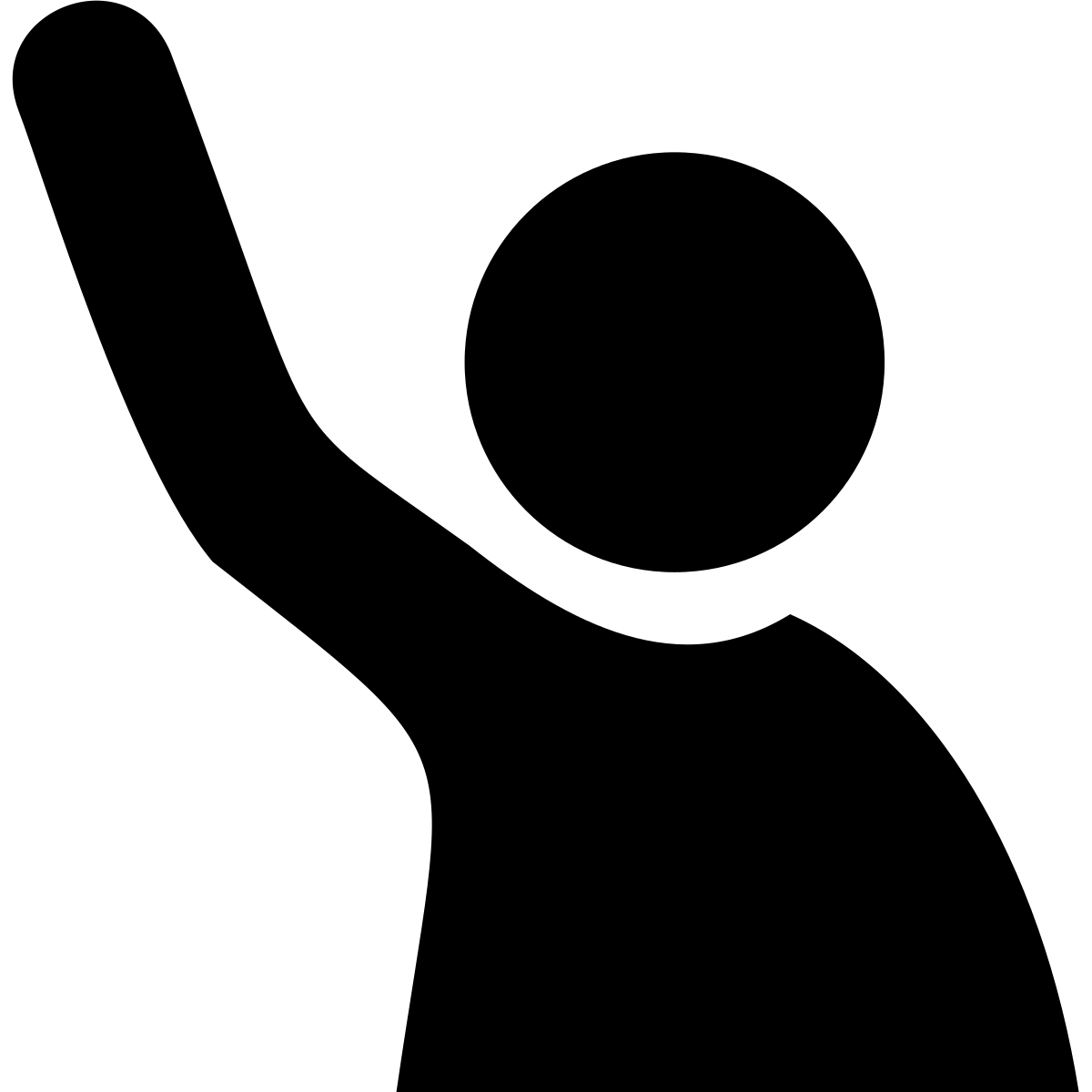 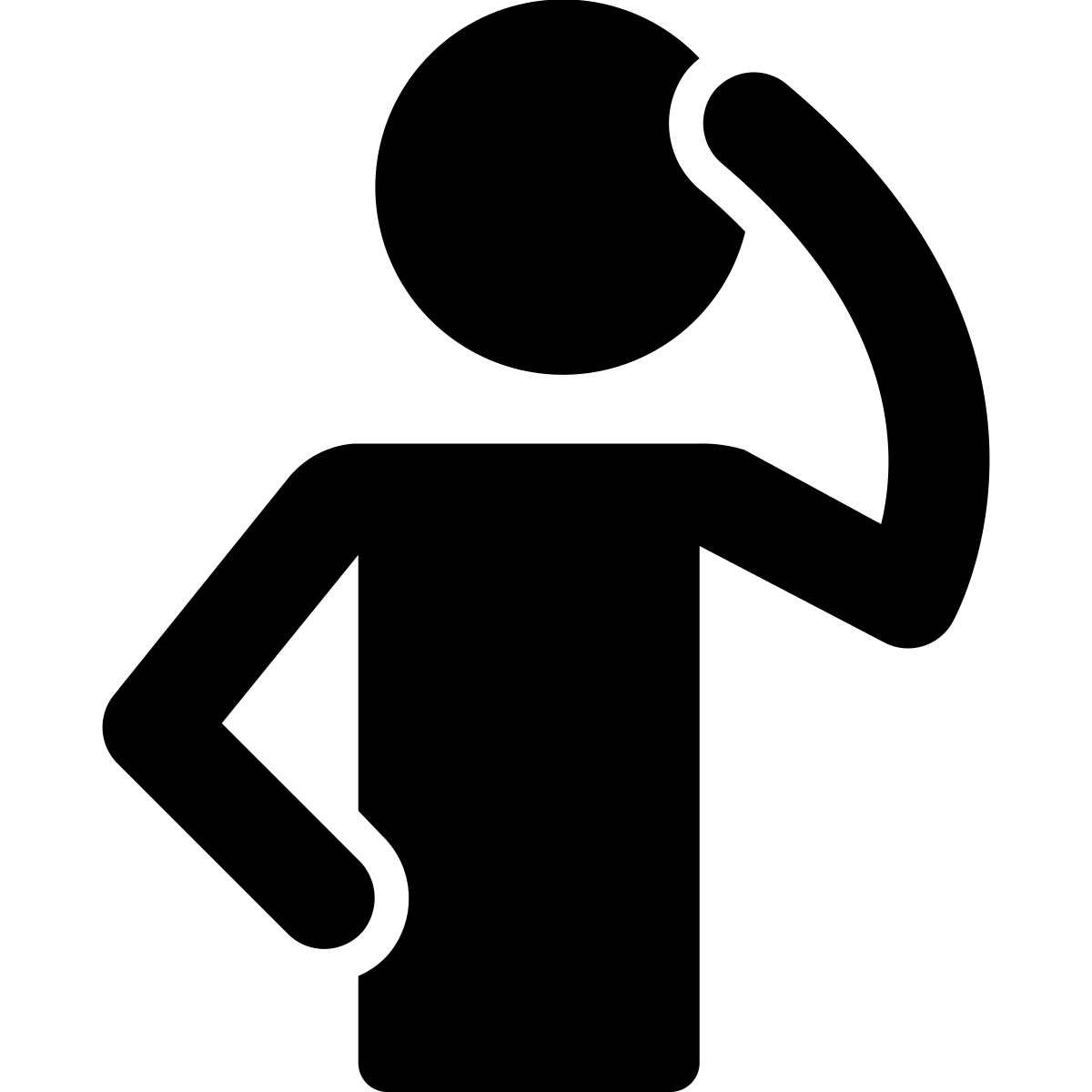 Signal:
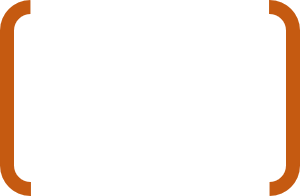 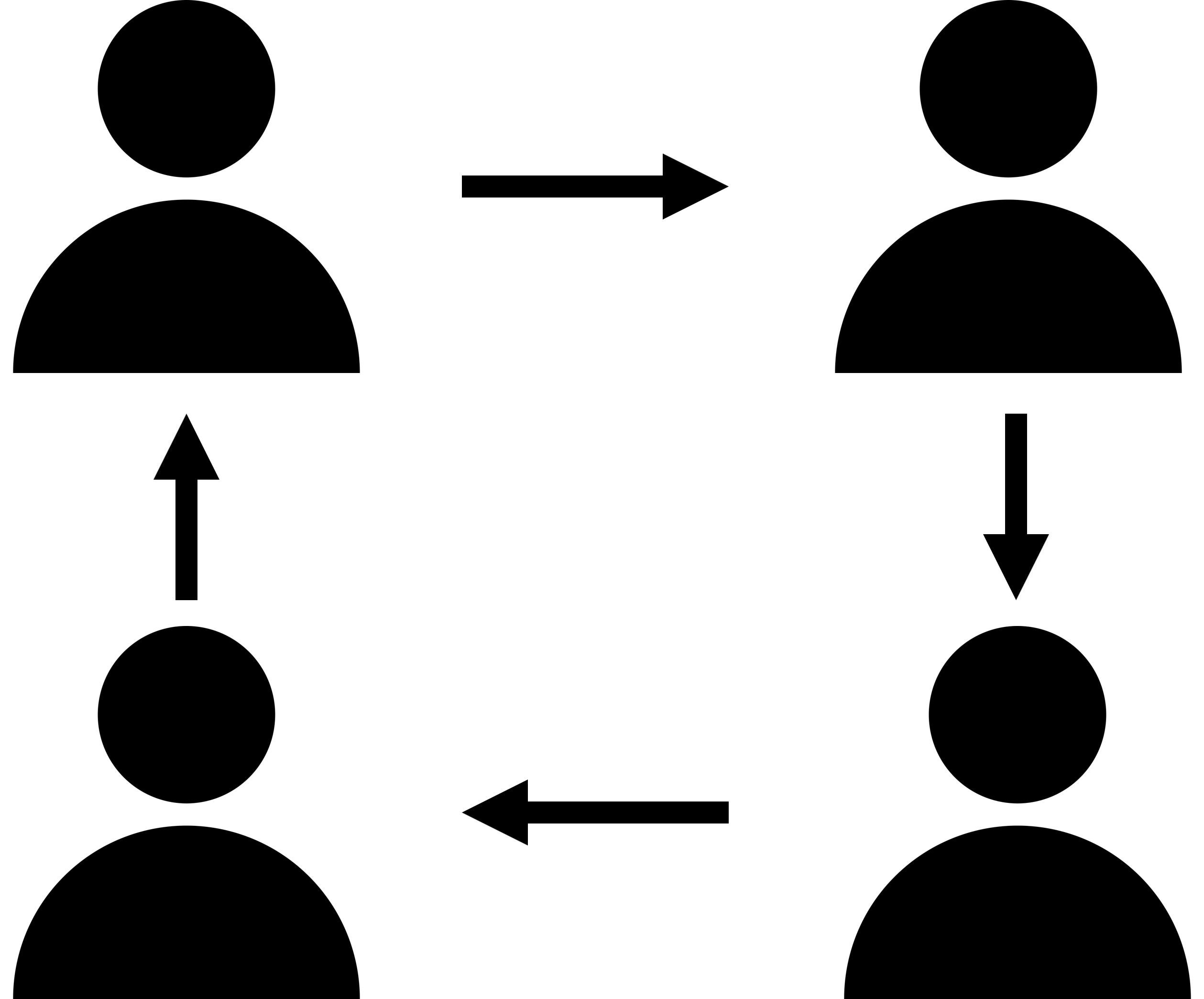 Share:
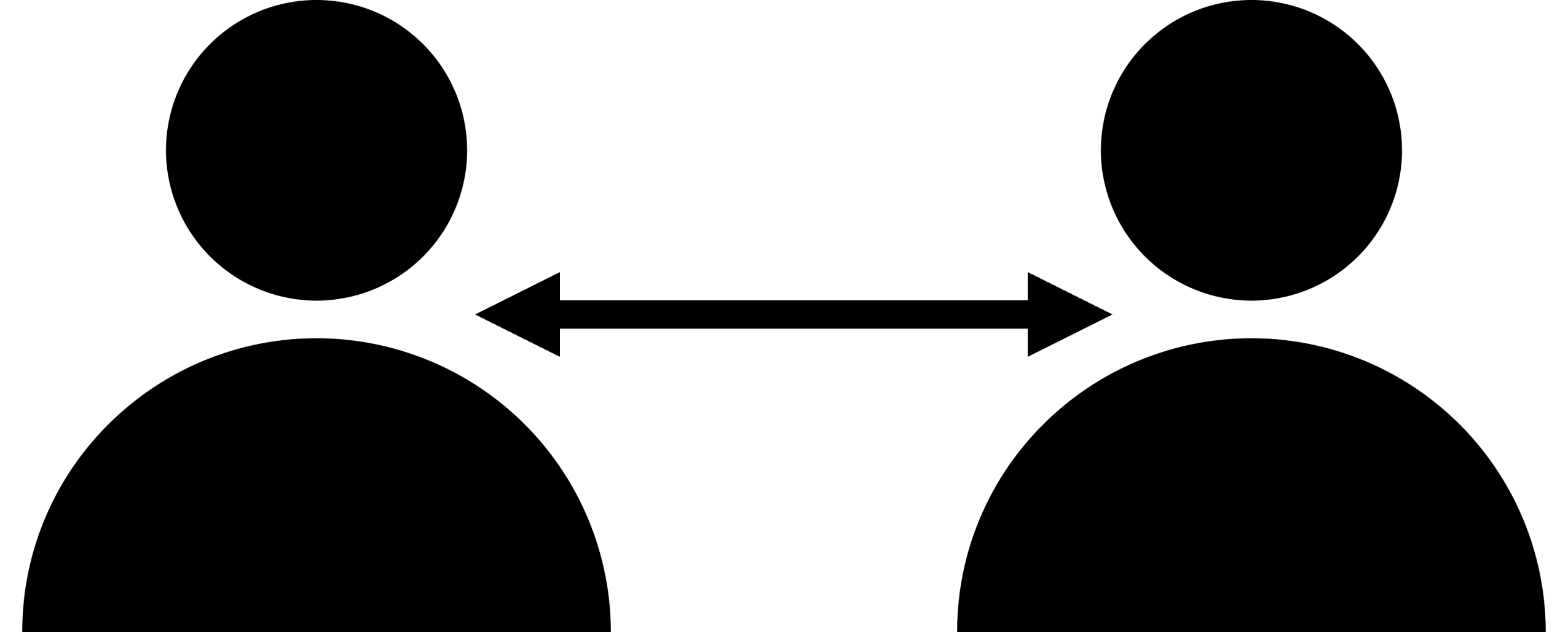 A
Goes 1ˢᵗ:
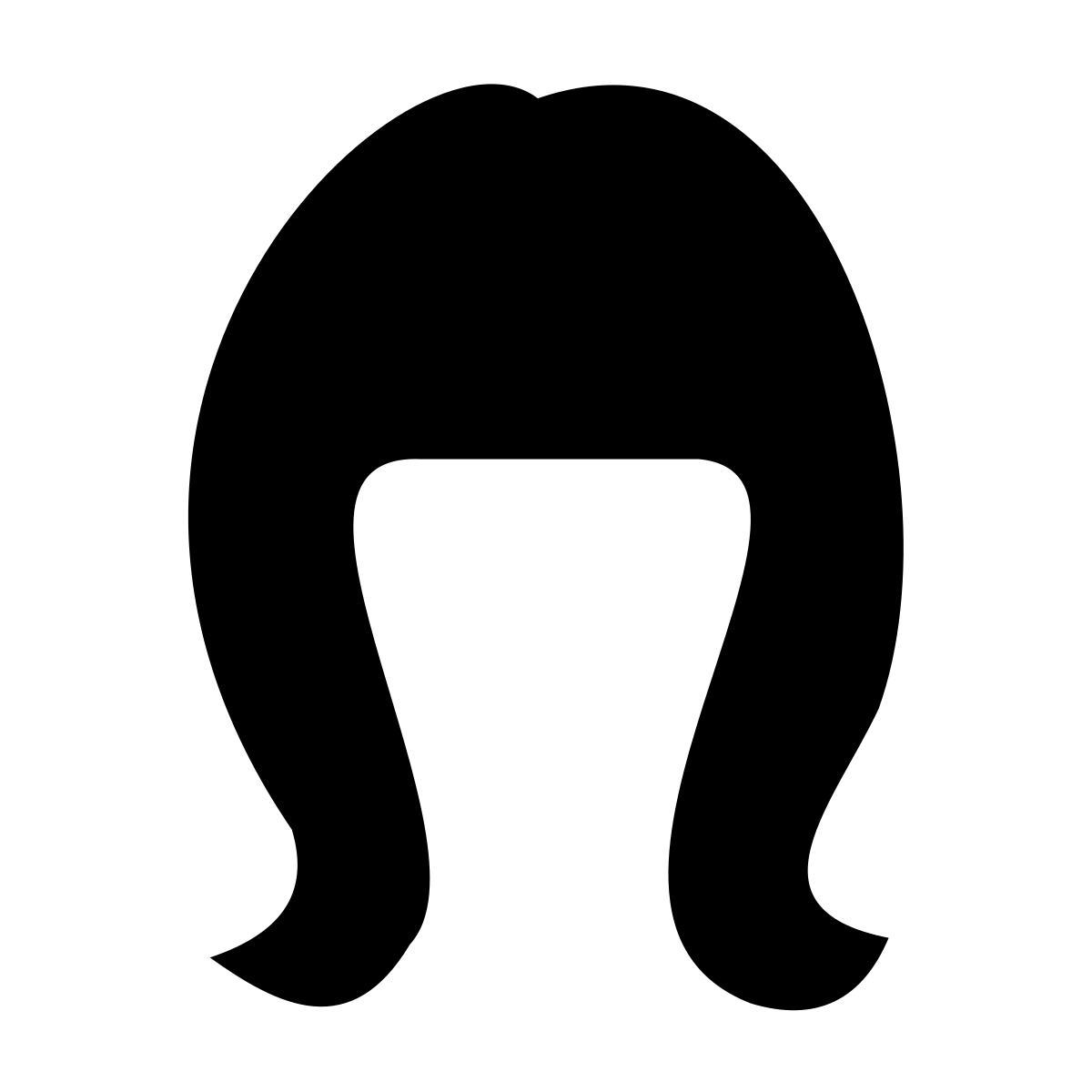 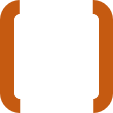 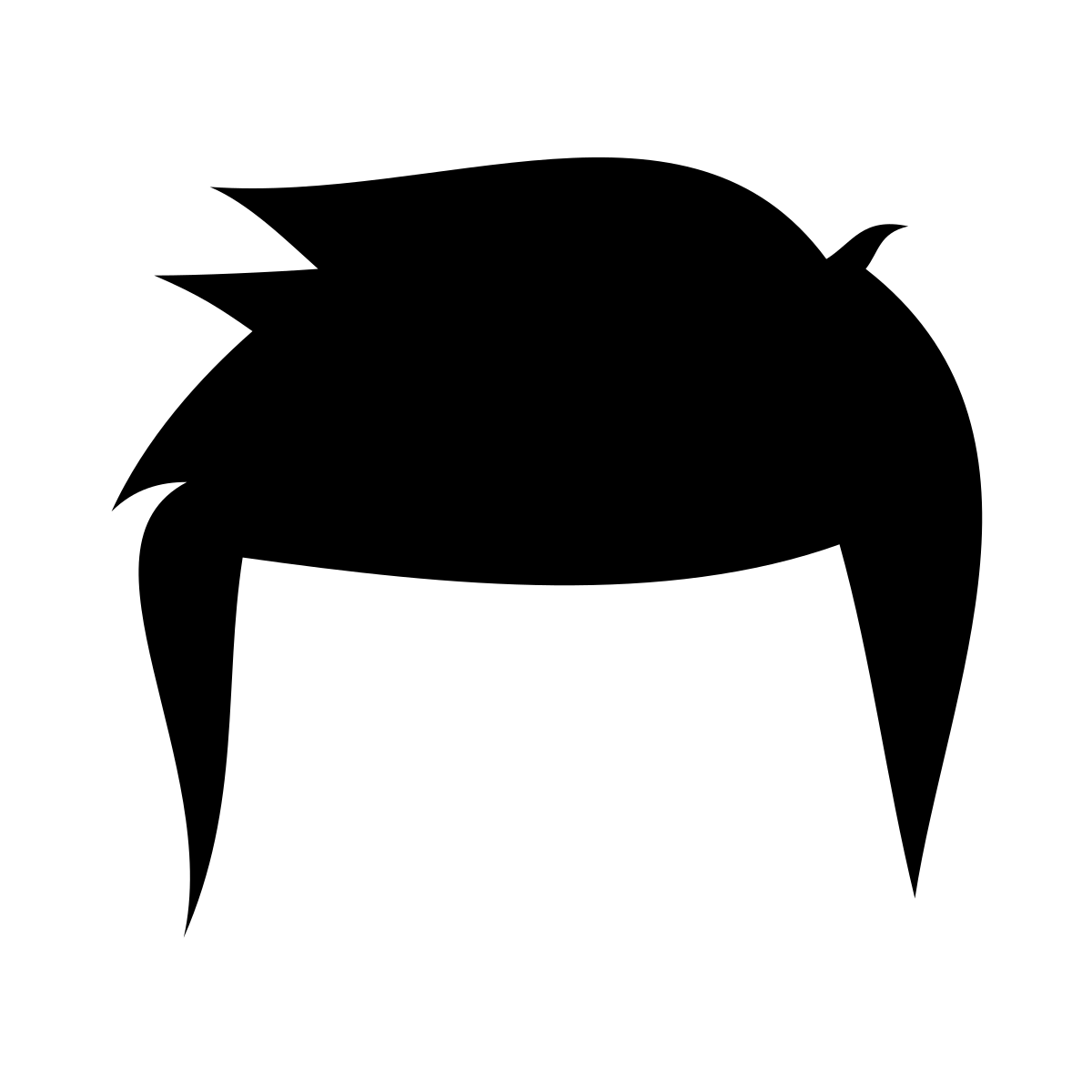 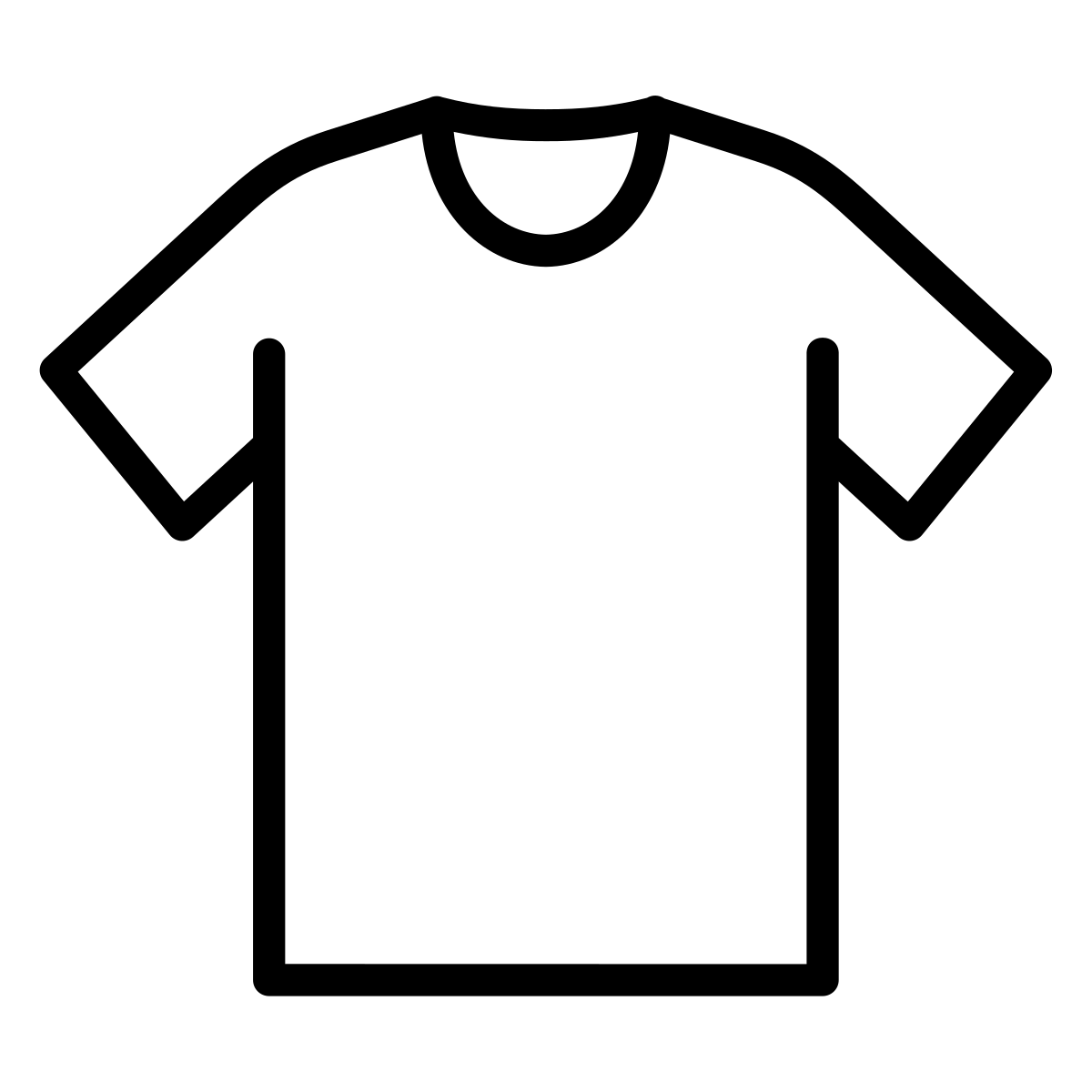 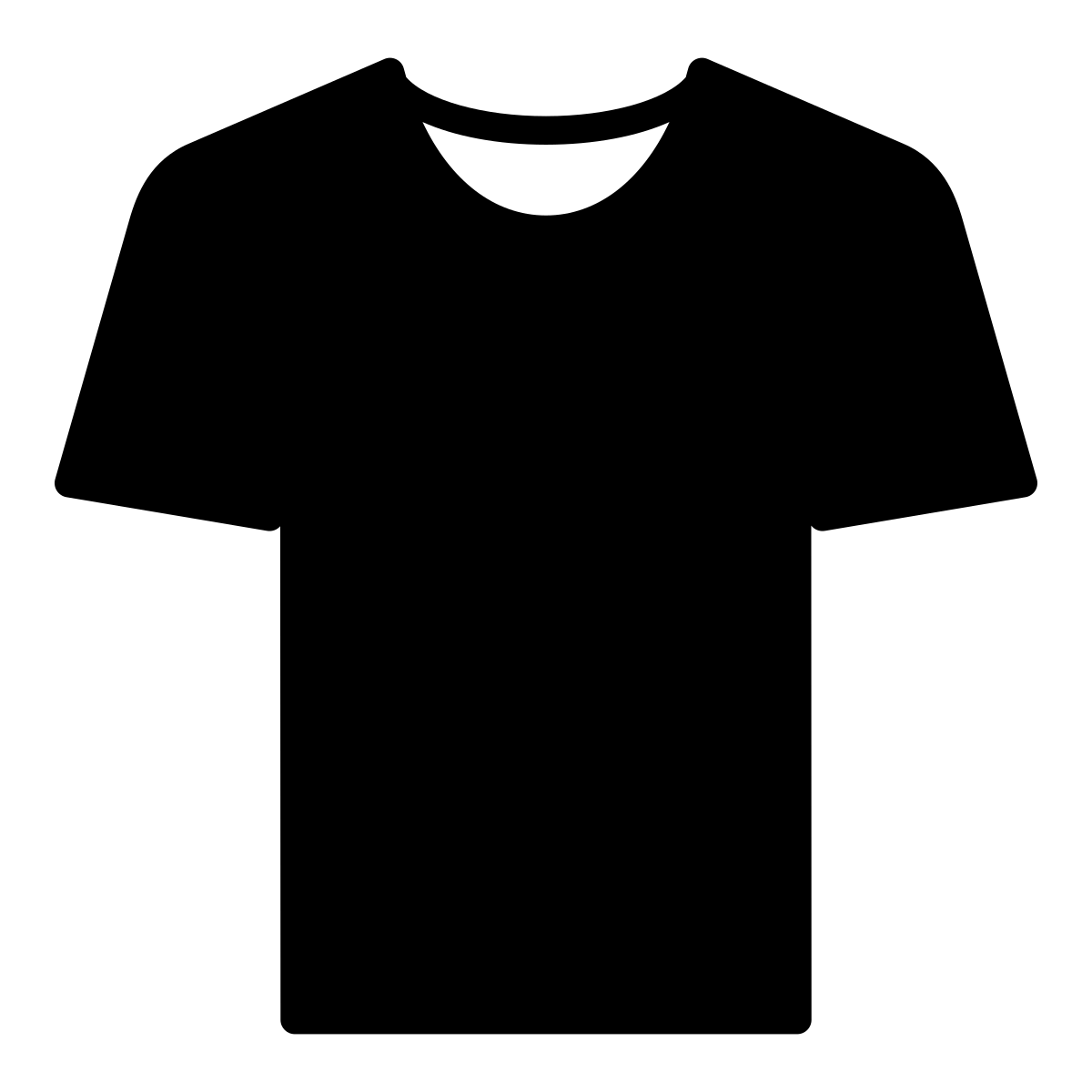 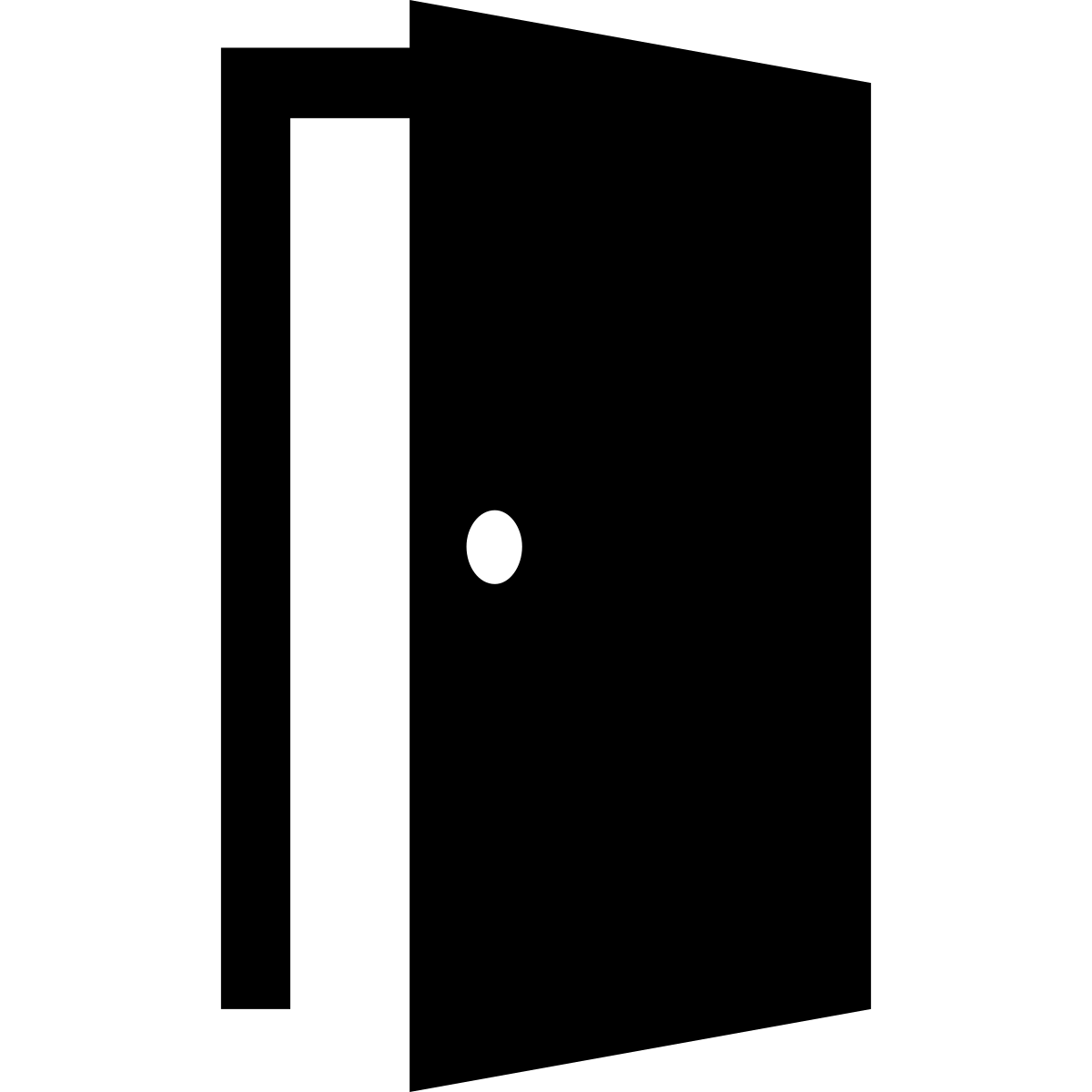 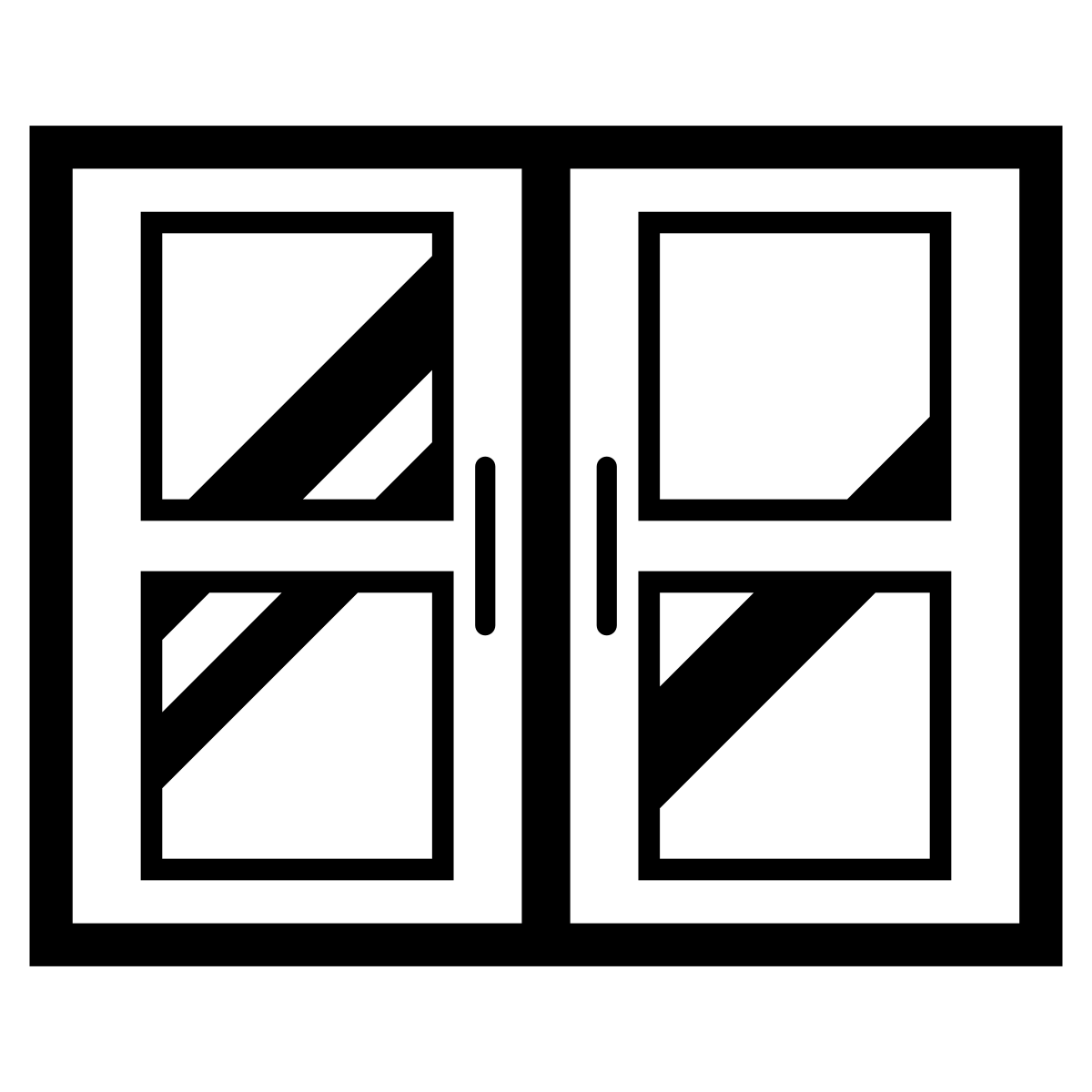 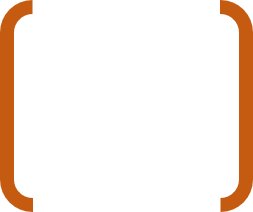 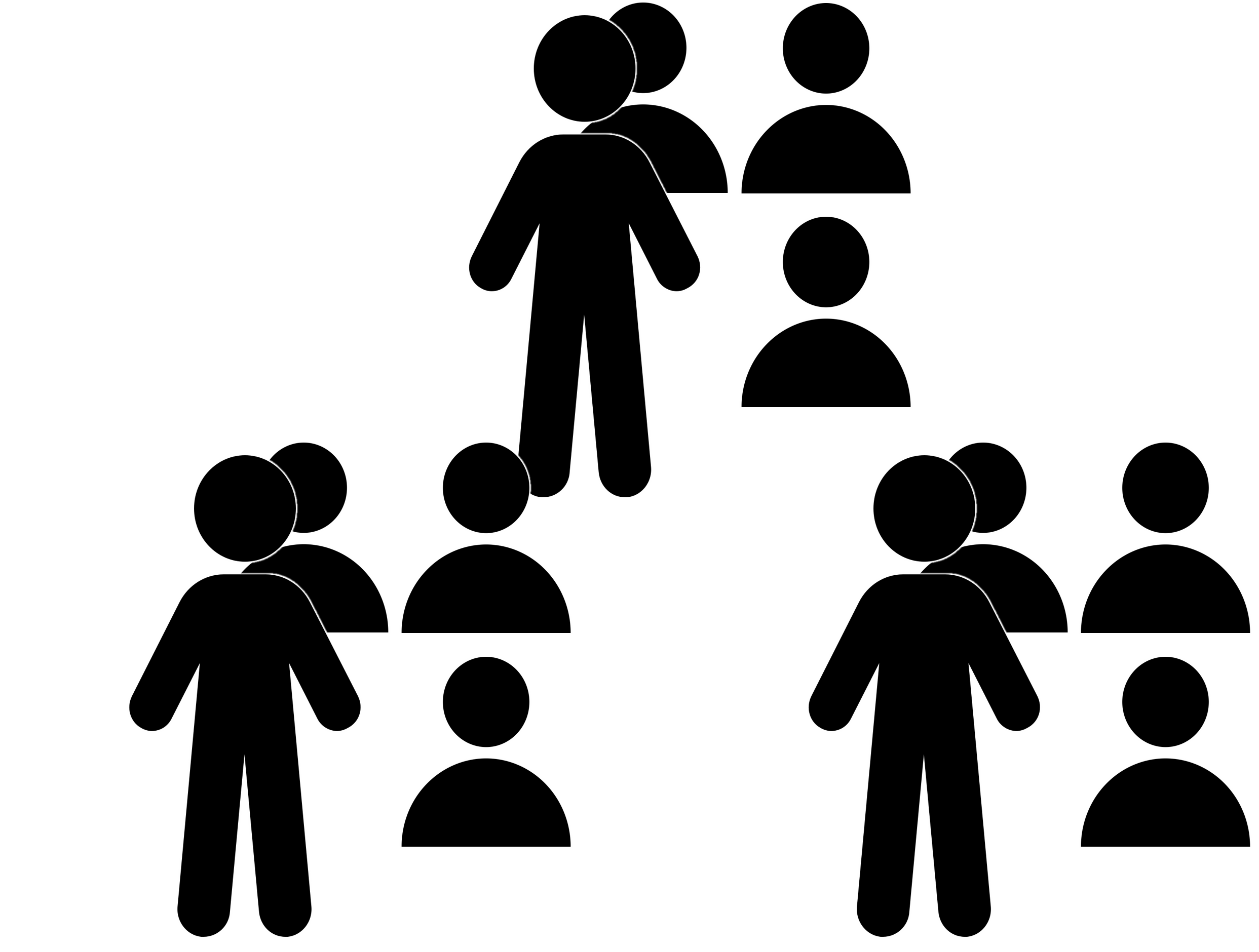 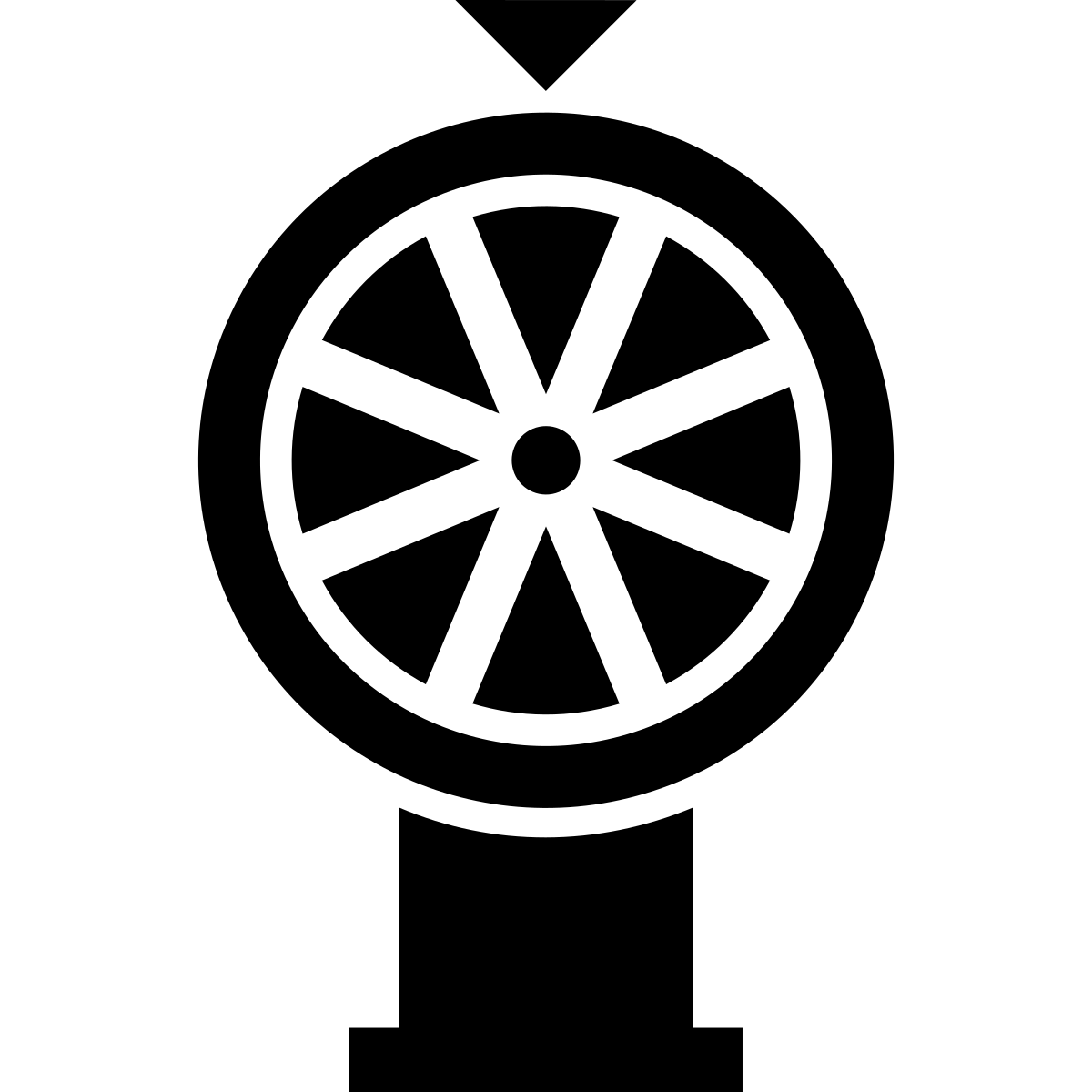 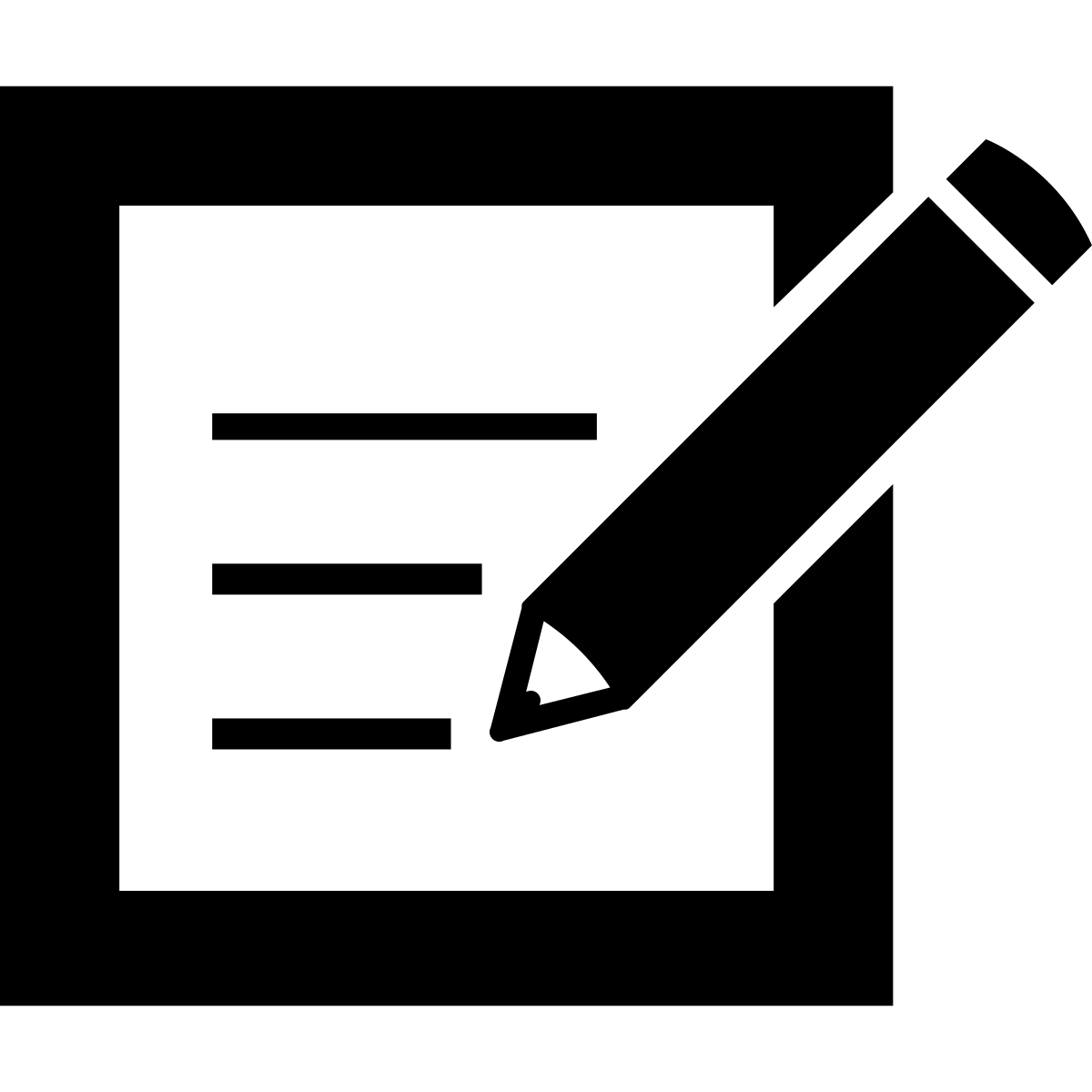 Assess:
[Speaker Notes: Script:
•   Class, let’s pronounce this word out loud: (read vocabulary word out loud slowly).
•   Can everyone (raise a thumb/stand up/raise your hand/put your hand on your head)? Think about this question, when you are ready to answer this question, (lower your hand/sit down).
•   You are going to share with (shoulder partner/table group/away partner) The person in your group that will go first is the person (with the longest hair/with the shortest hair/with the brightest shirt/with the darkest
     shirt/[letter designation within the table group]/closest to the door/closest to the window).
•   [Students share with their partners/groups. When ~50% of the class is no longer discussing the content, bring everyone back together.]
•   I’m going to (call on some students randomly/call on one person with each group [perhaps using one of the “Goes 1ˢᵗ” designations]/have everyone write down their response).]
Relational Question
How is a pupa important for metamorphosis?
A pupa is important for metamorphosis because...
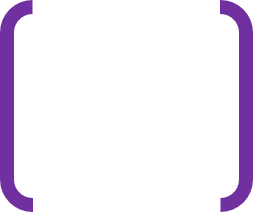 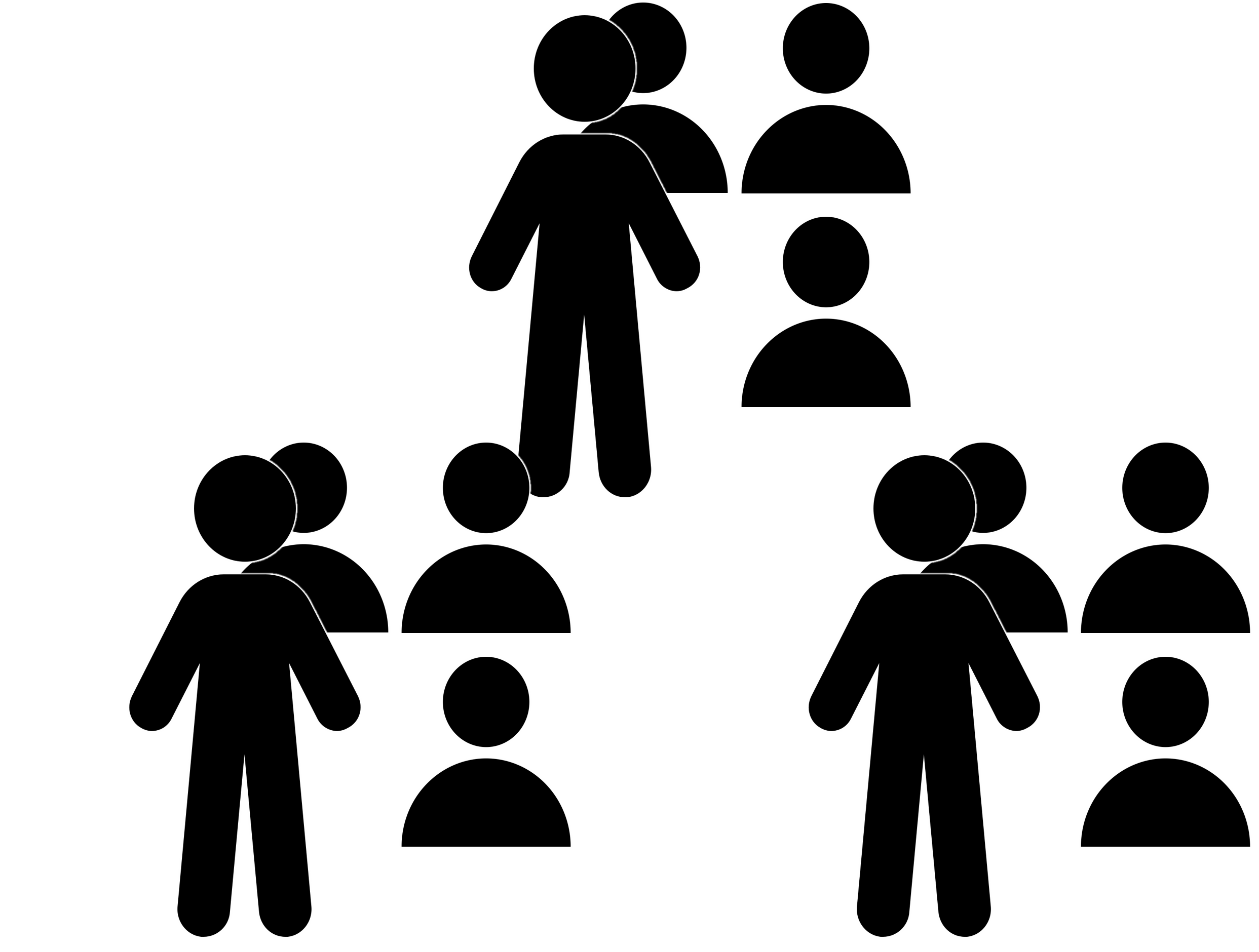 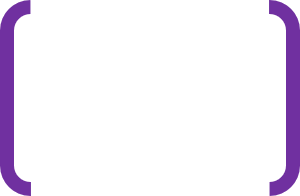 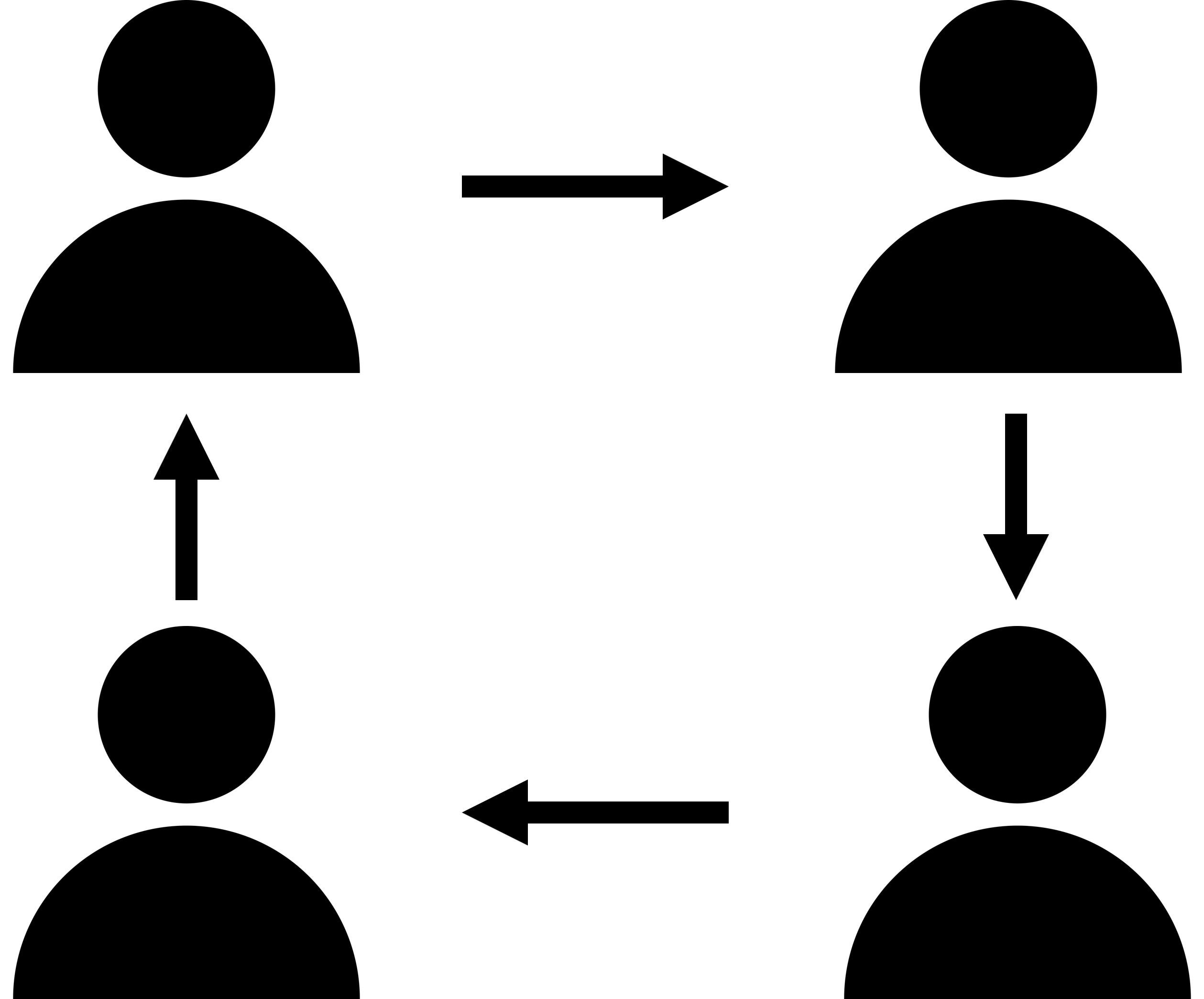 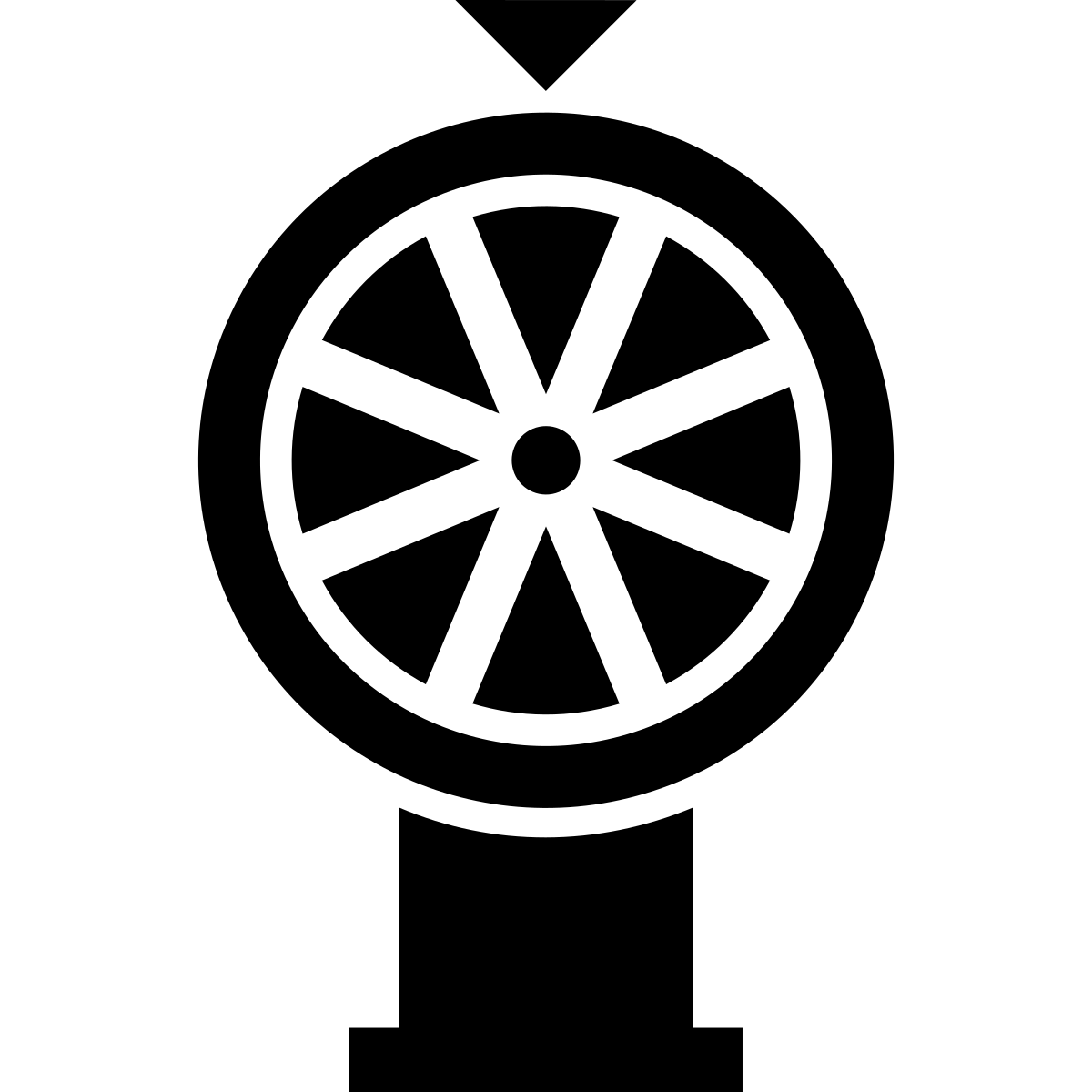 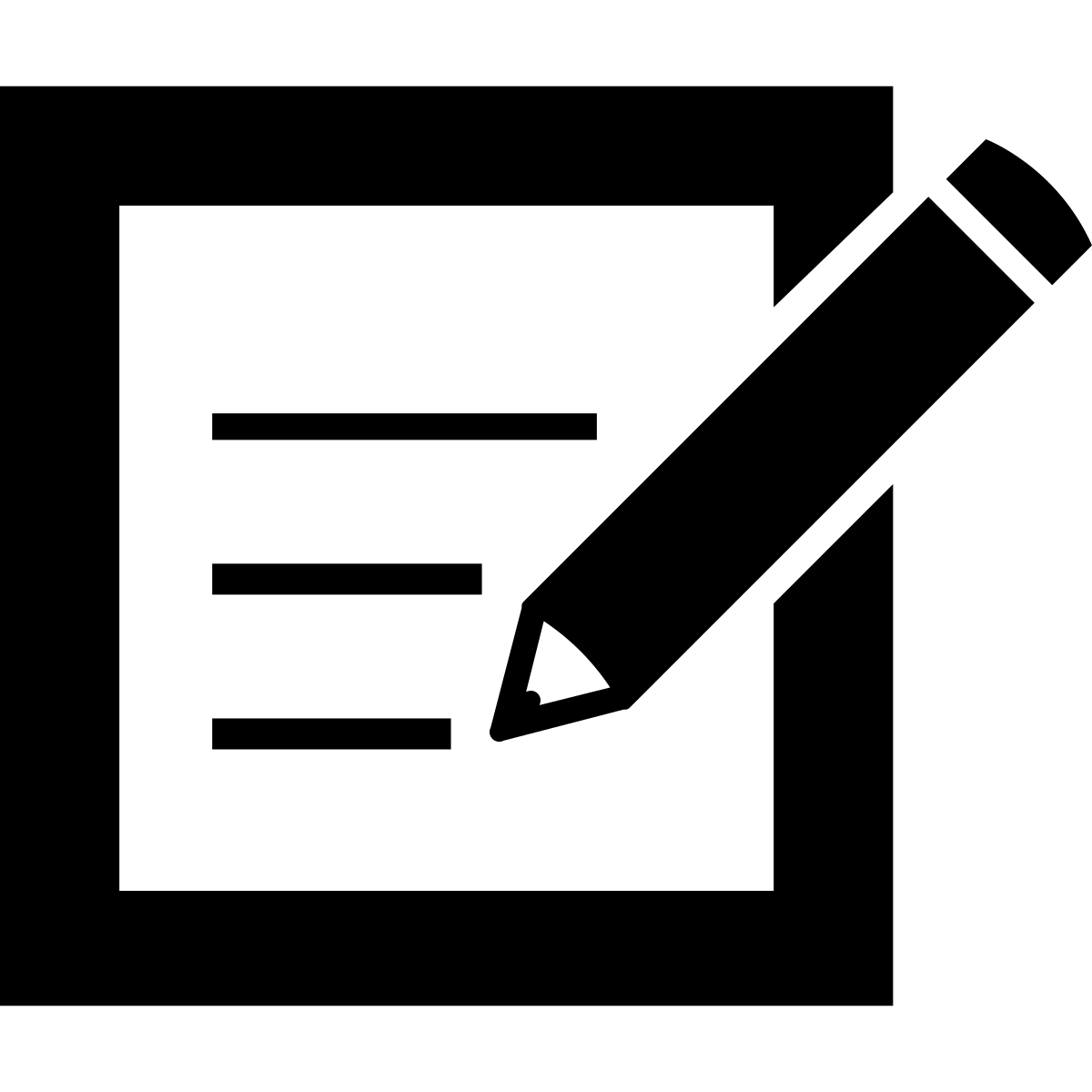 Signal:
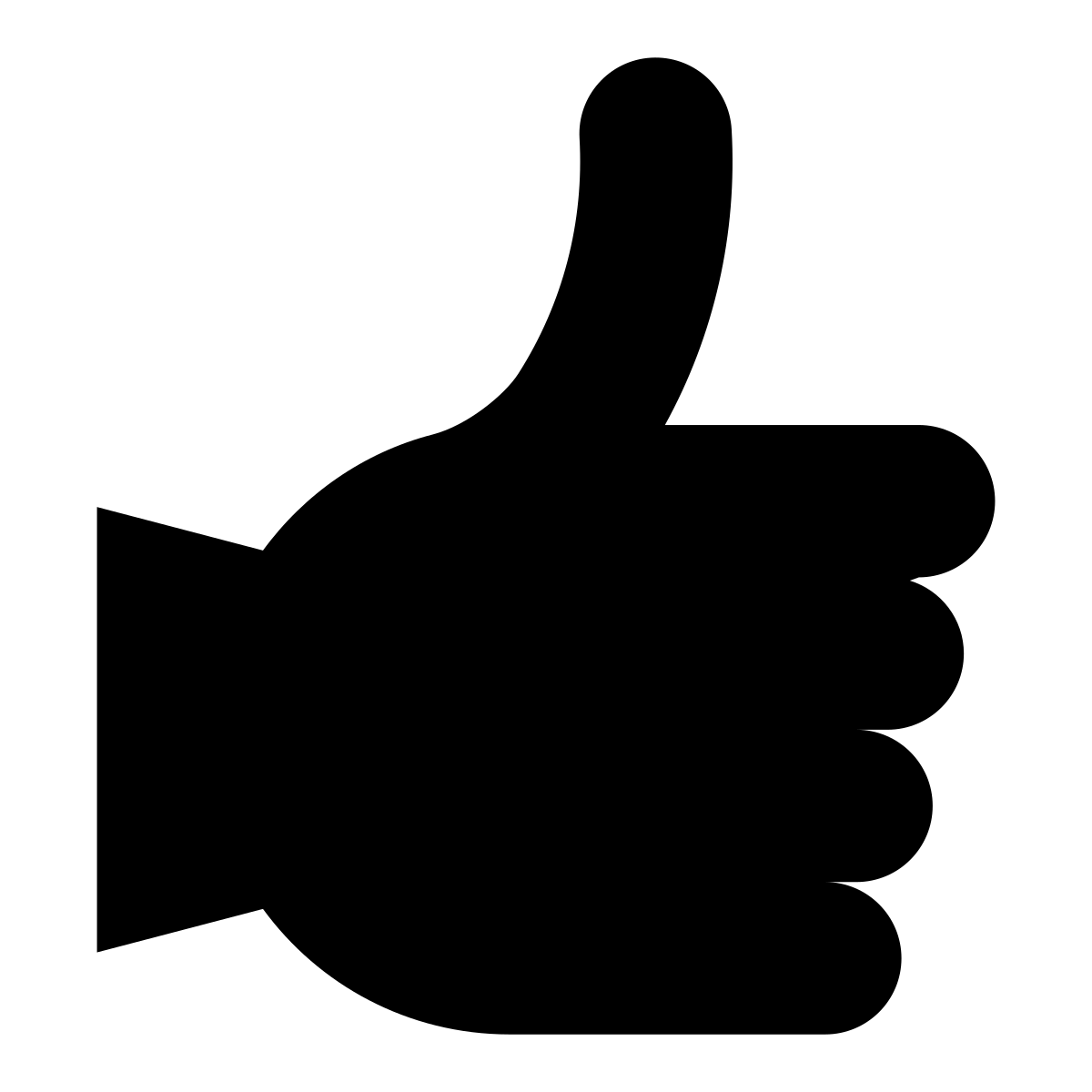 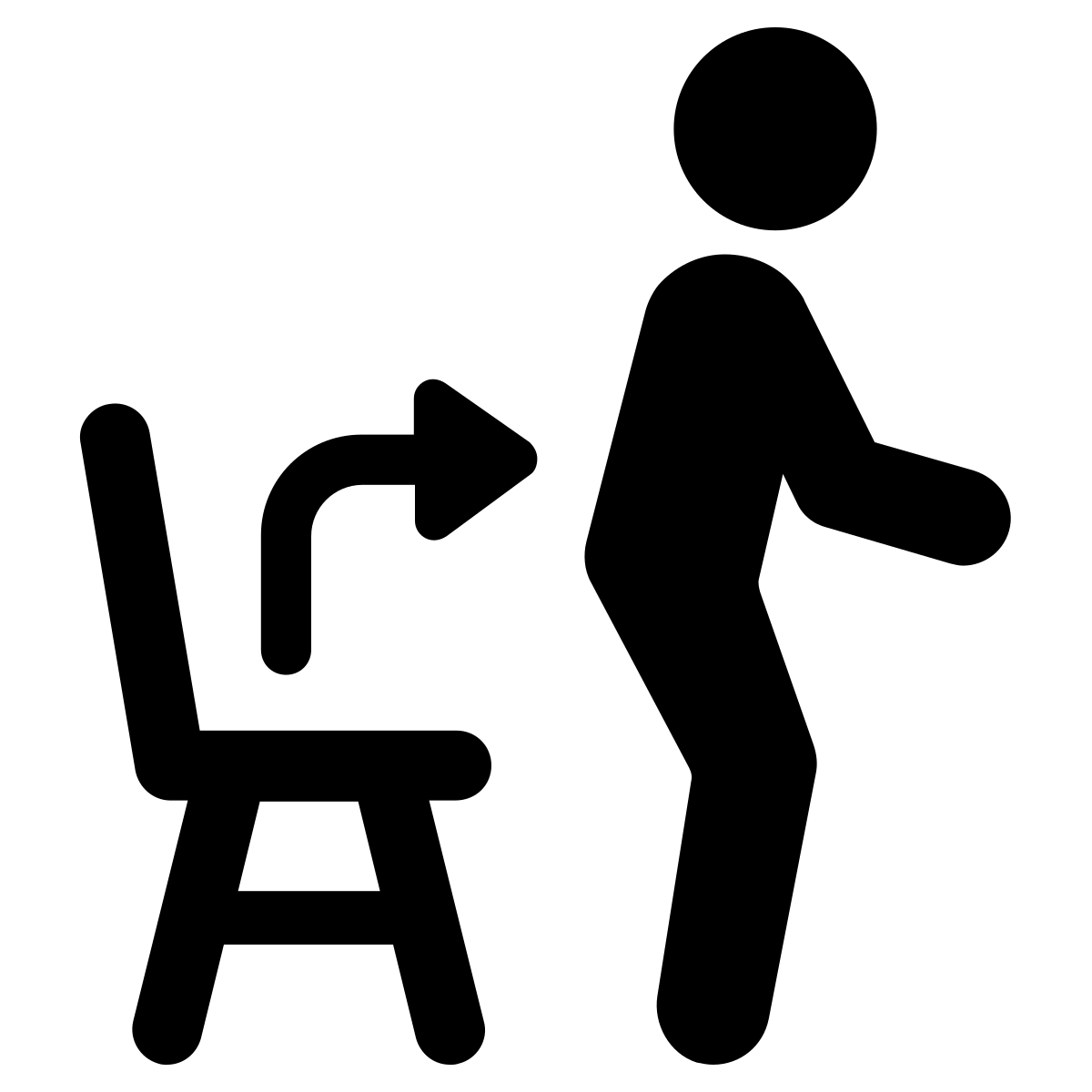 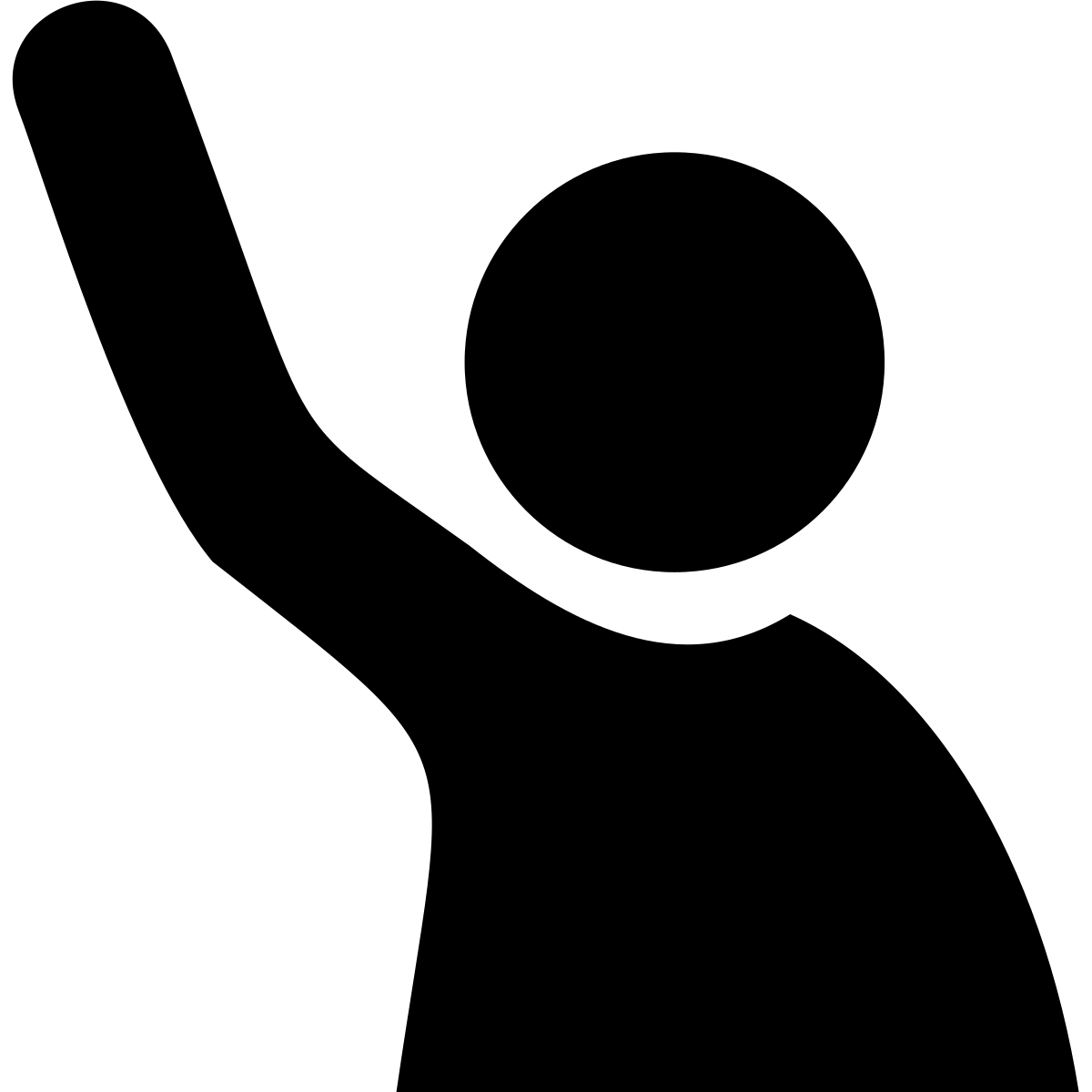 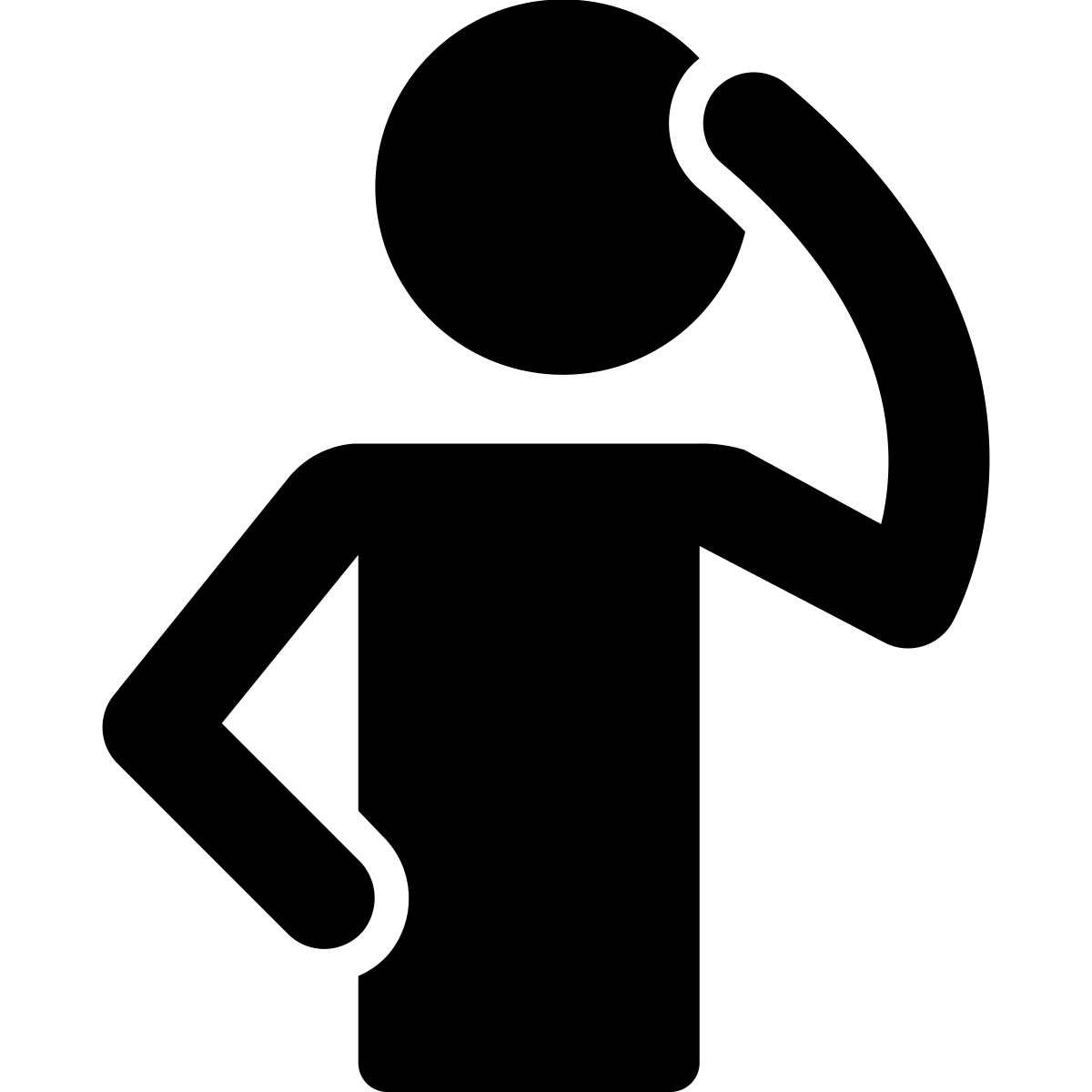 Share:
A
Assess:
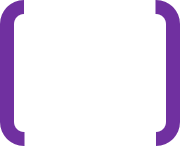 Goes 1ˢᵗ:
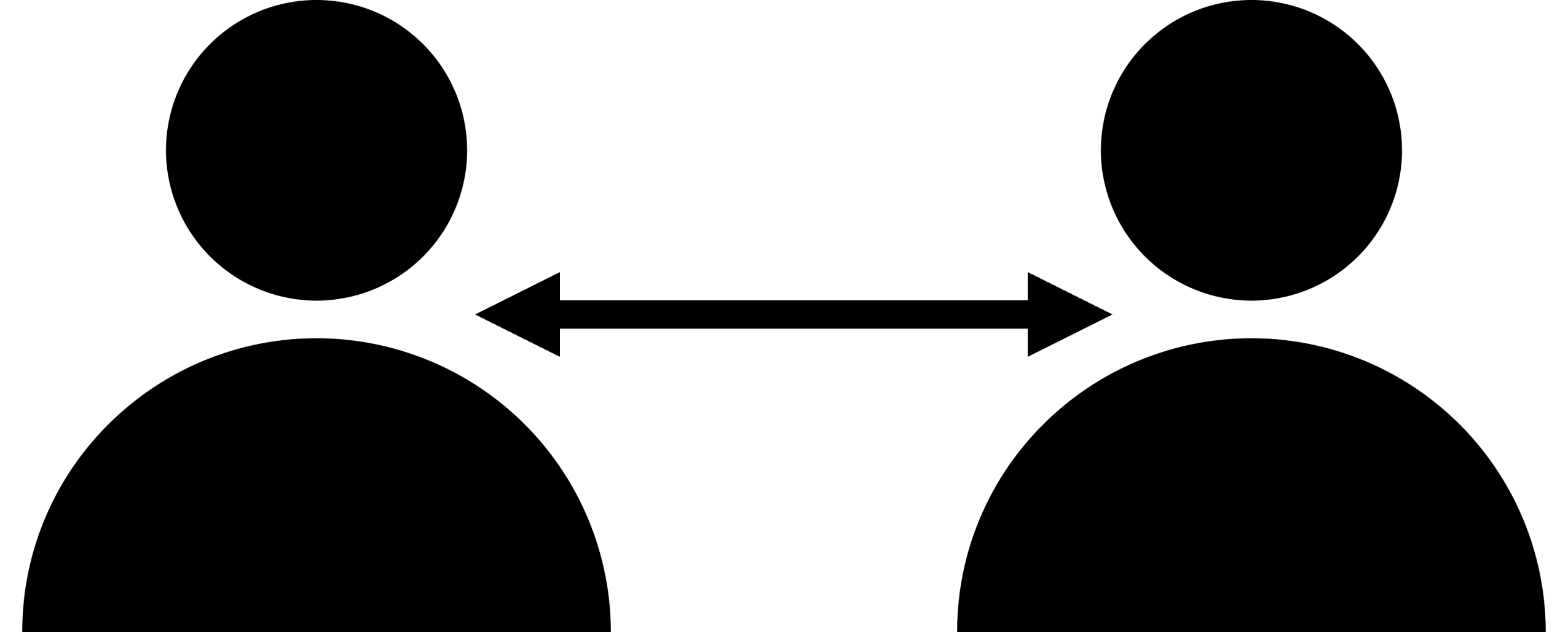 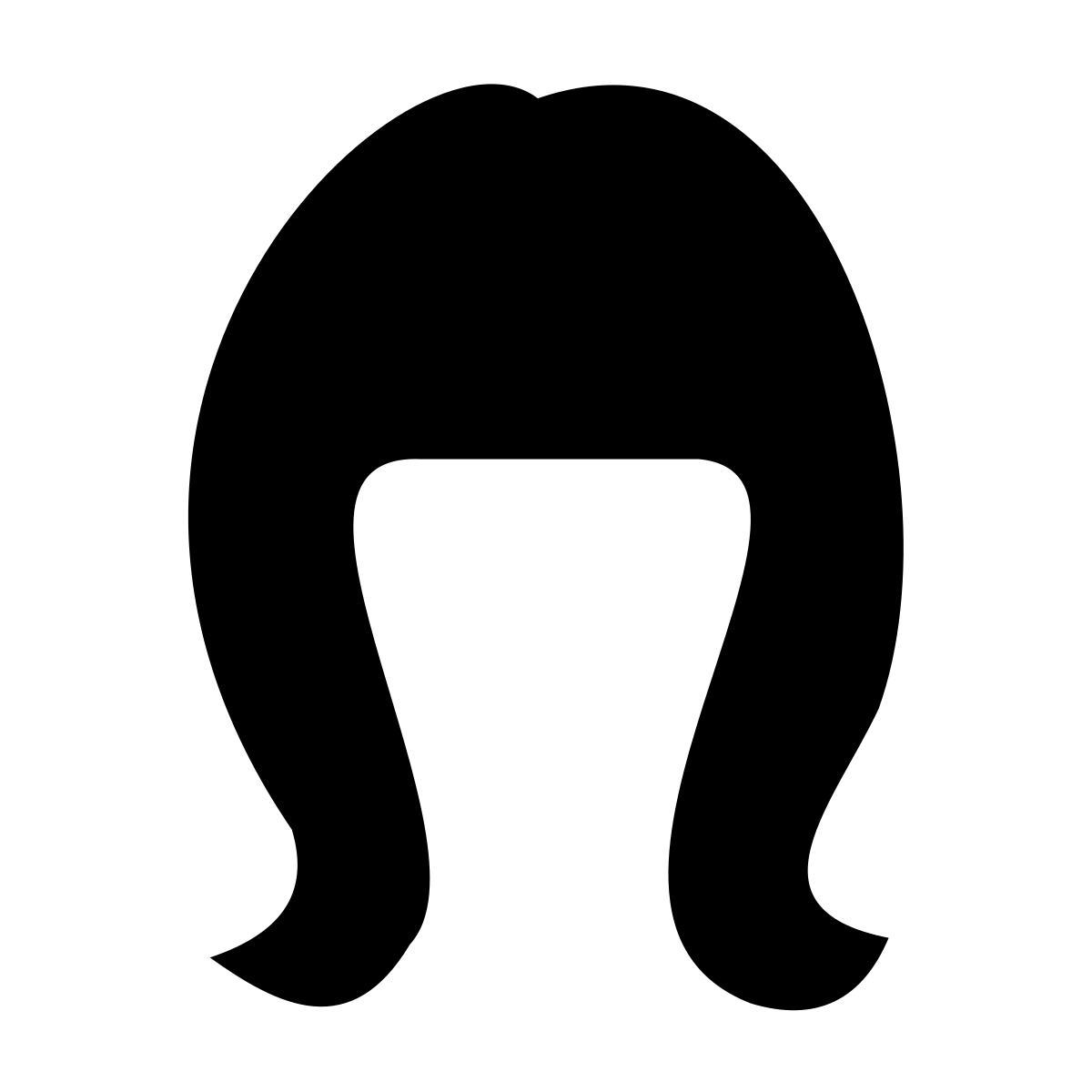 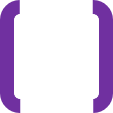 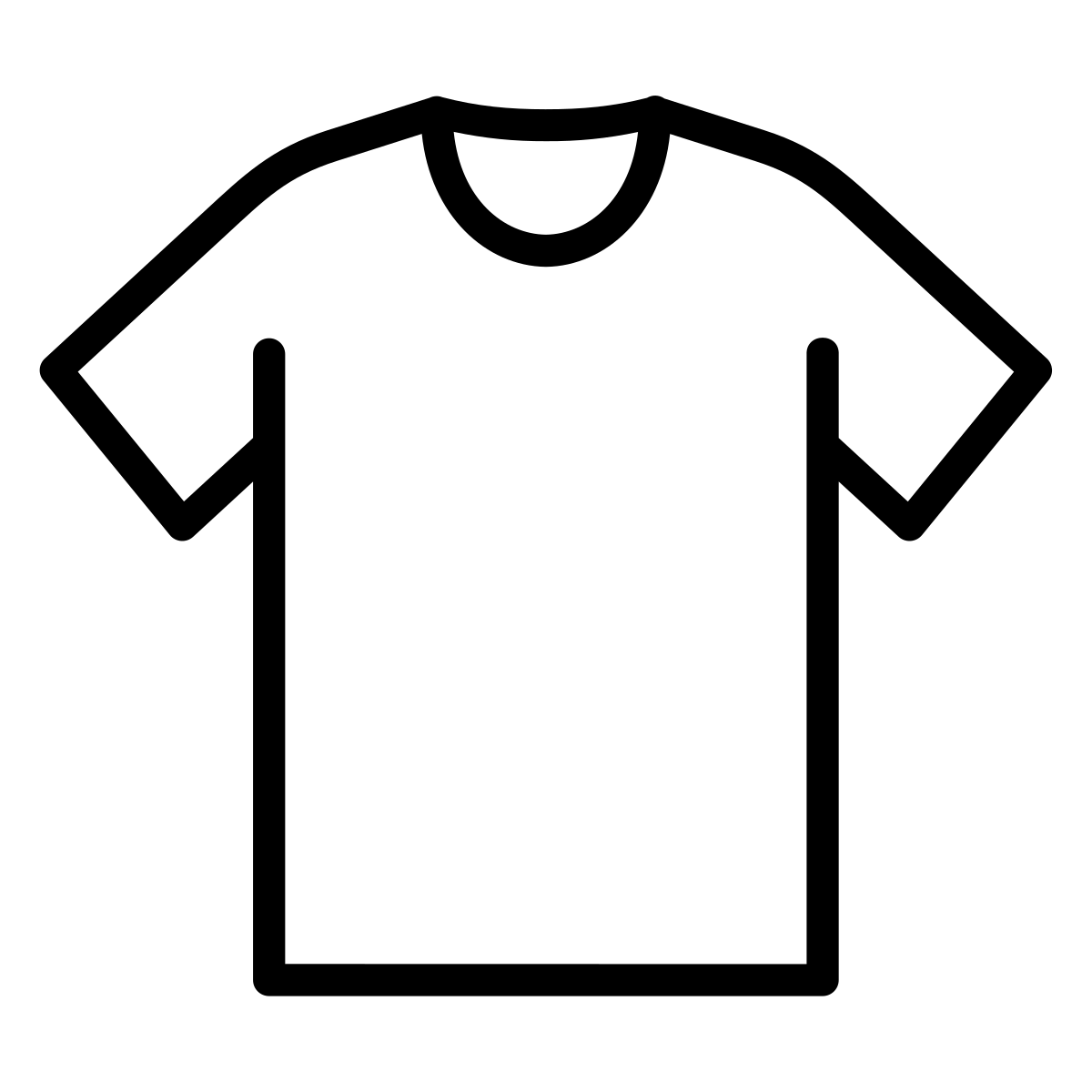 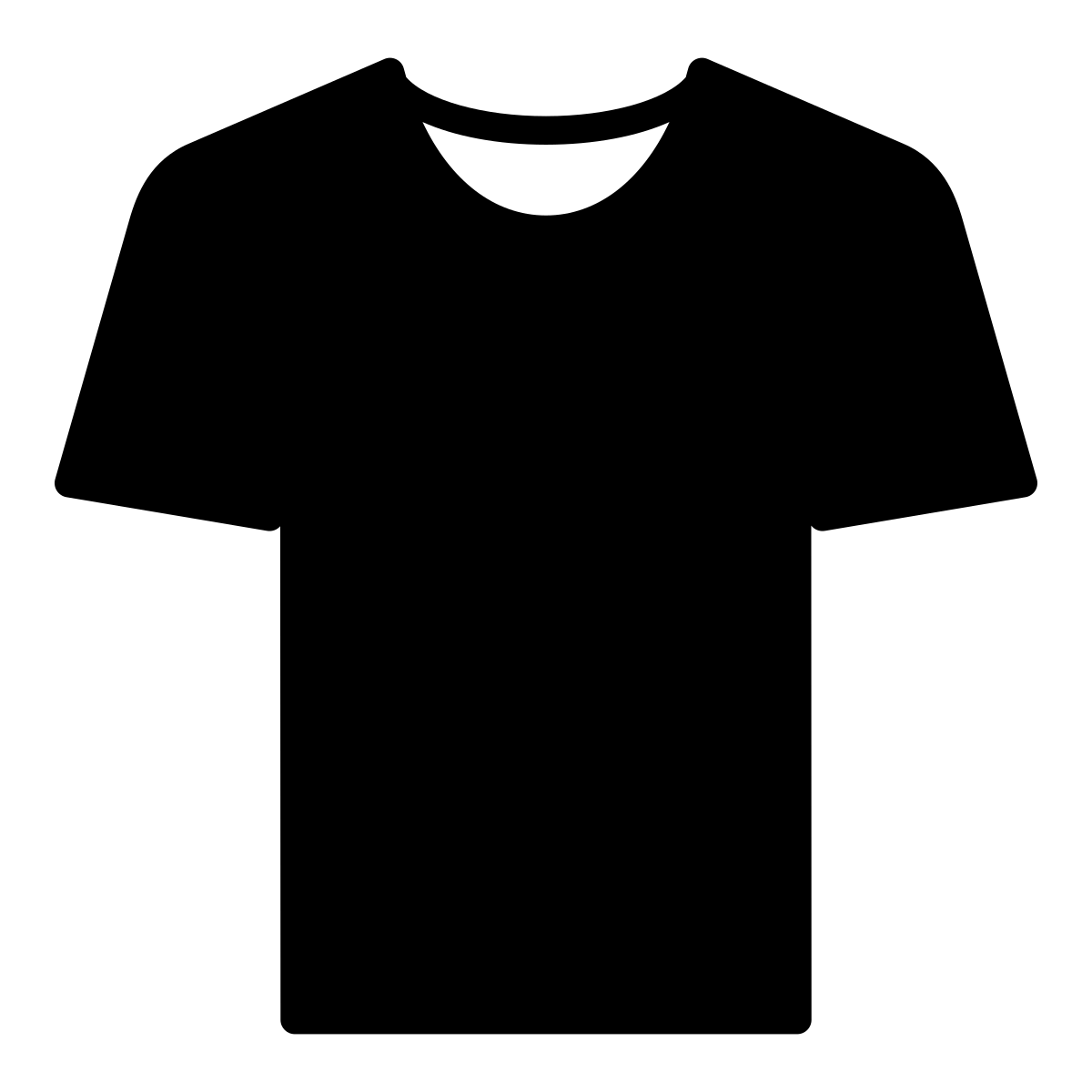 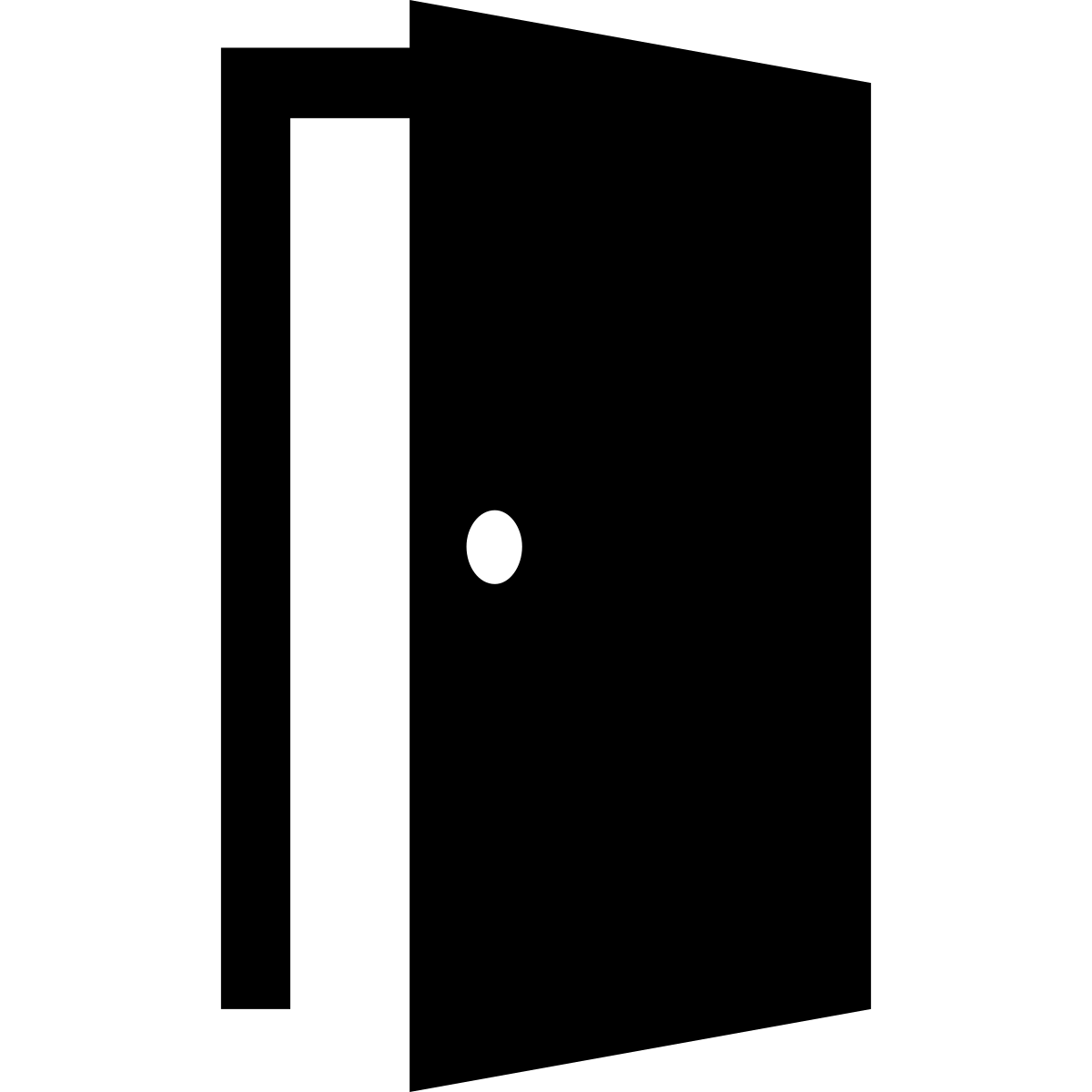 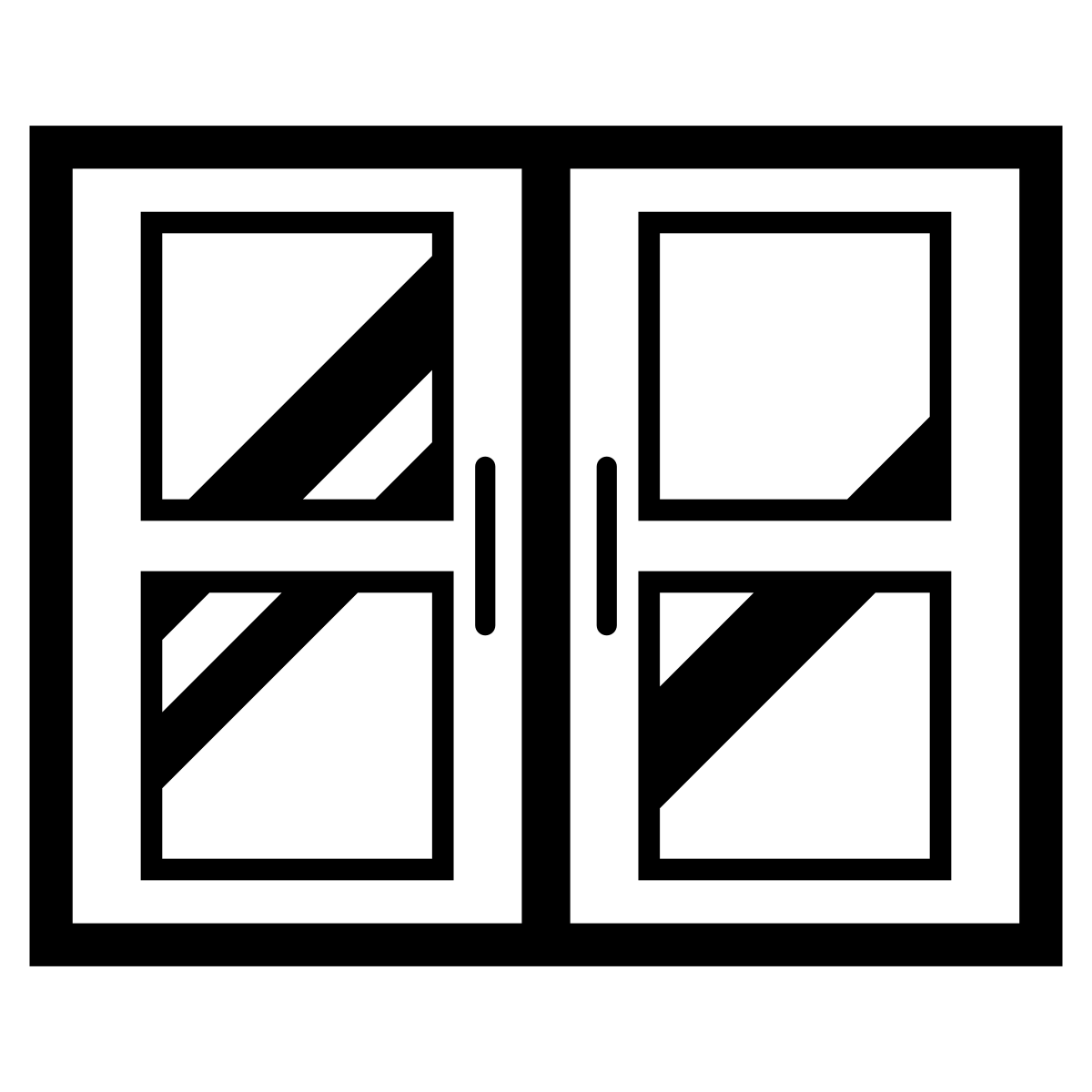 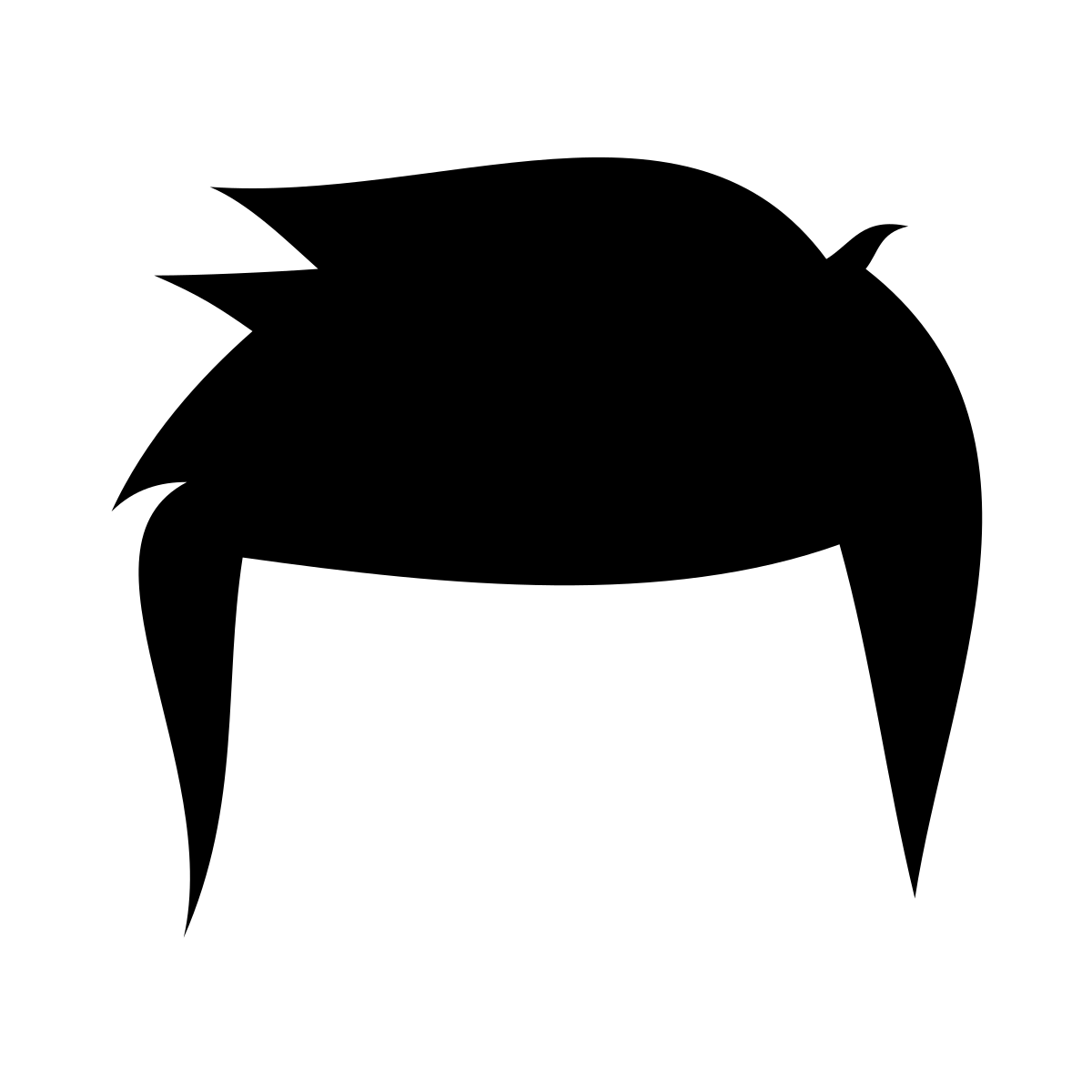 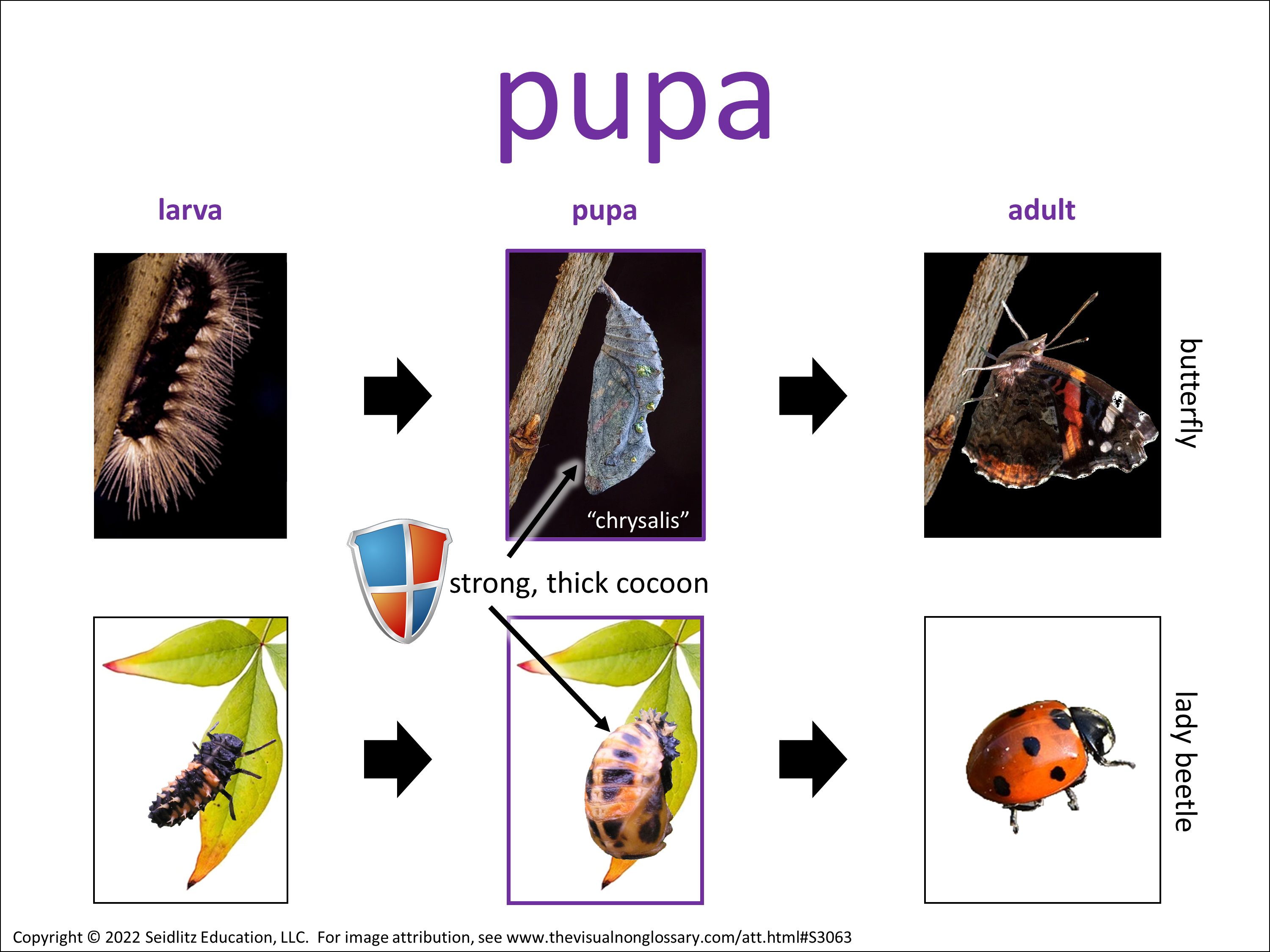 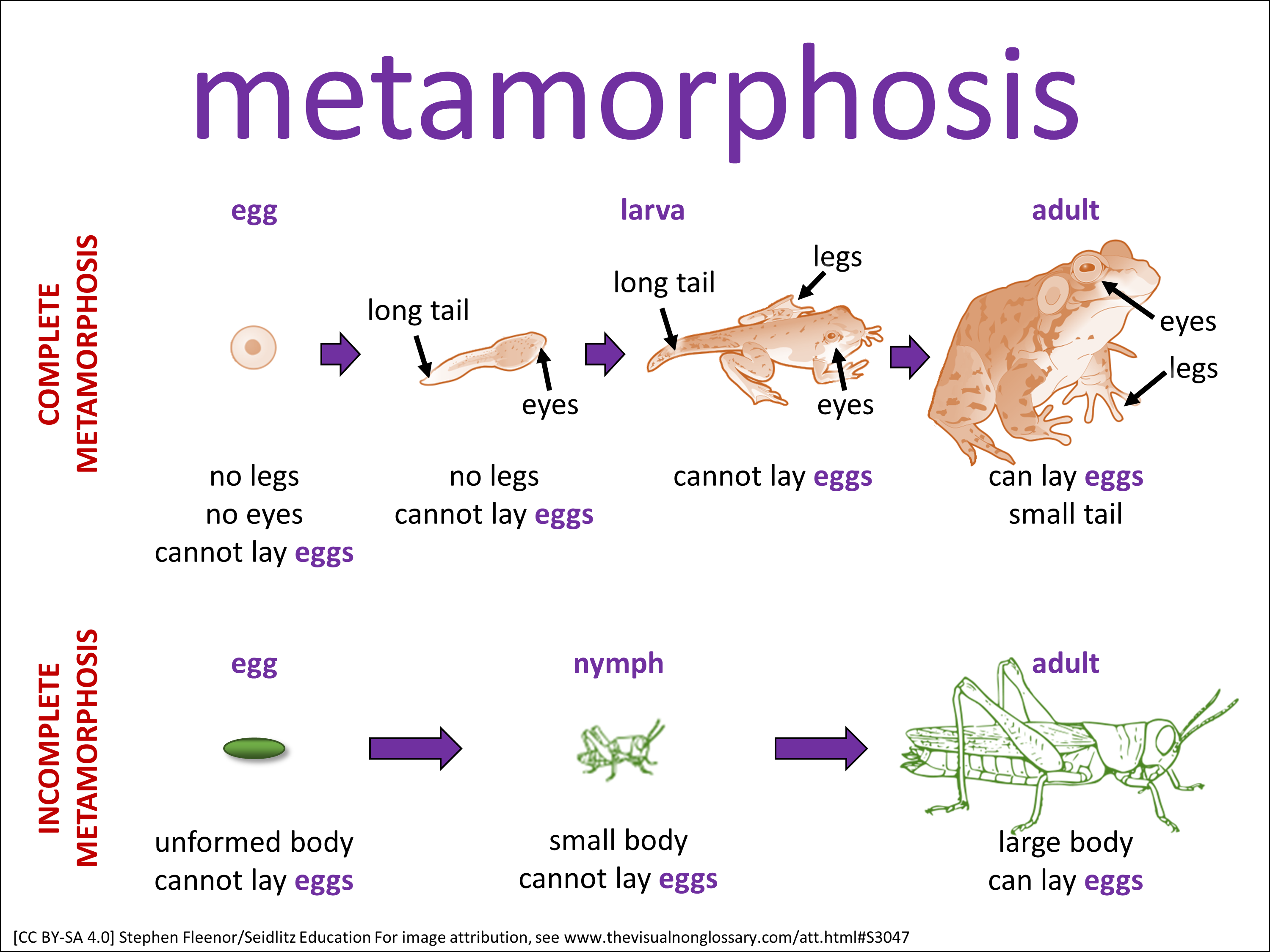 [Speaker Notes: Script:
•   Can everyone (raise a thumb/stand up/raise your hand/put your hand on your head)? Think about this question, when you are ready to answer this question, (lower your hand/sit down).
•   You are going to share with (shoulder partner/table group/away partner) The person in your group that will go first is the person (with the longest hair/with the shortest hair/with the brightest shirt/with the darkest
     shirt/[letter designation within the table group]/closest to the door/closest to the window).
•   [Students share with their partners/groups. When ~50% of the class is no longer discussing the content, bring everyone back together.]
•   I’m going to (call on some students randomly/call on one person with each group [perhaps using one of the “Goes 1ˢᵗ” designations]/have everyone write down their response).]
Relational Question
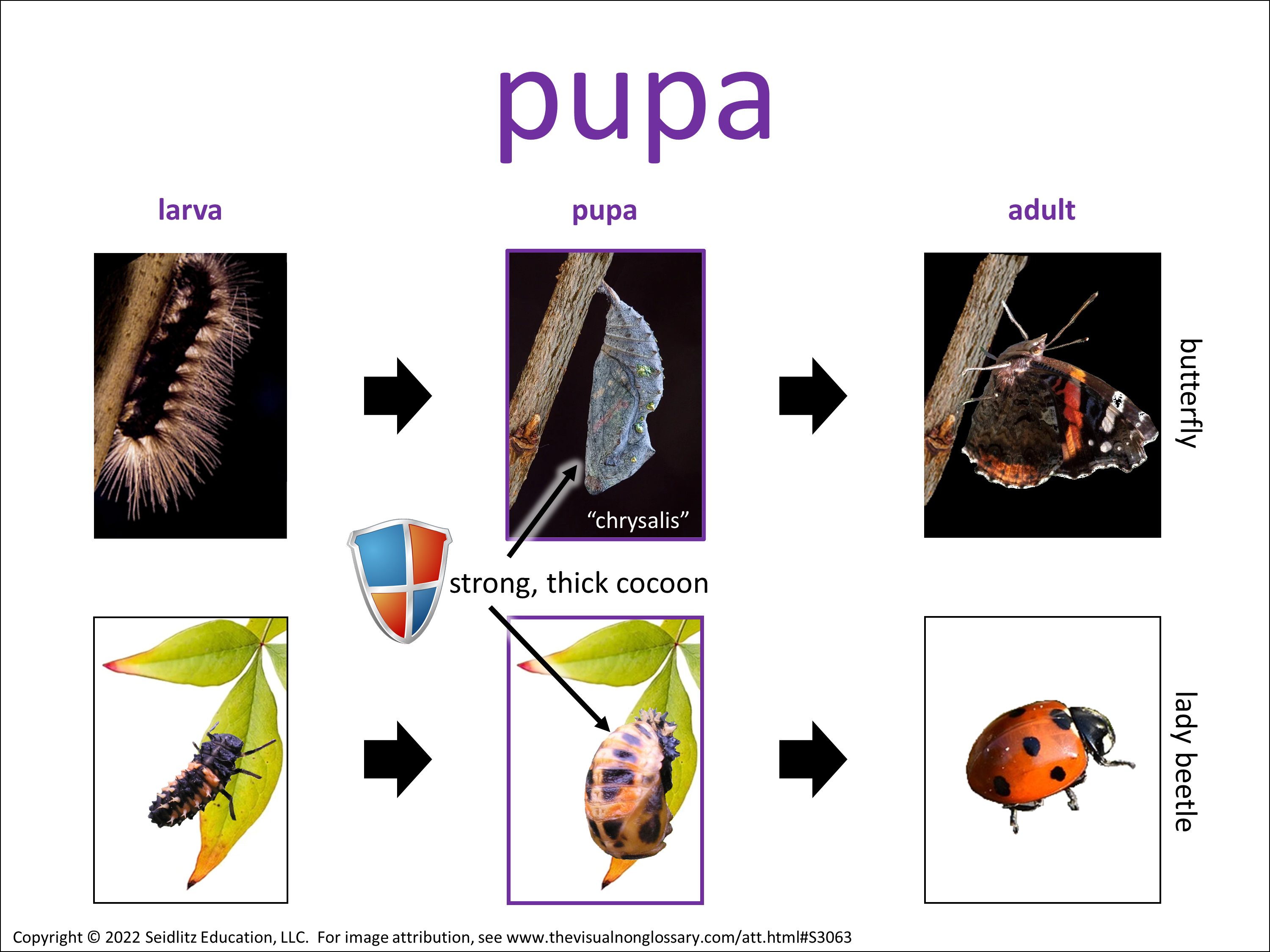 How is a pupa important for metamorphosis?
A pupa is important for metamorphosis because...
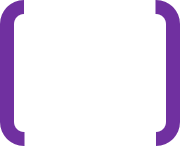 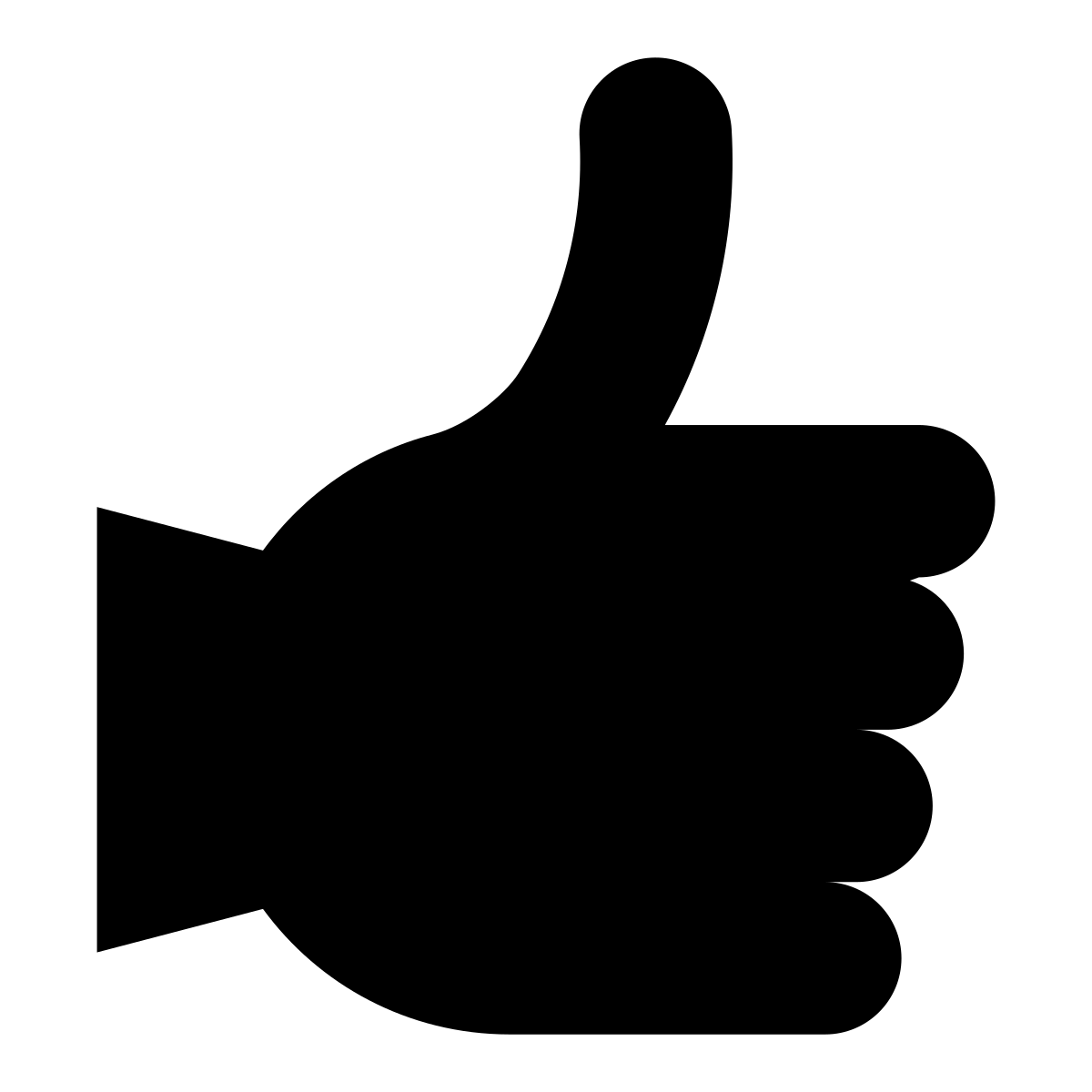 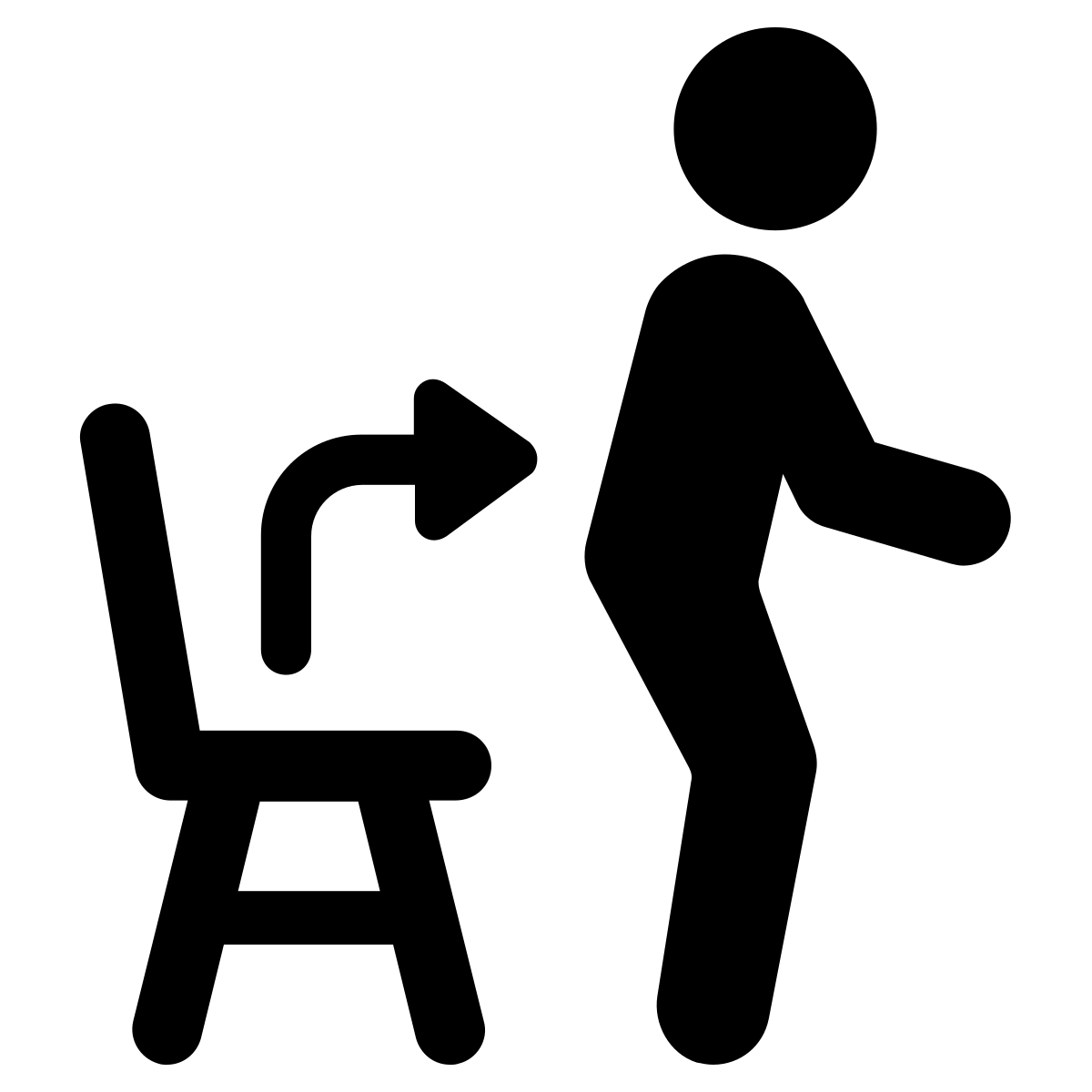 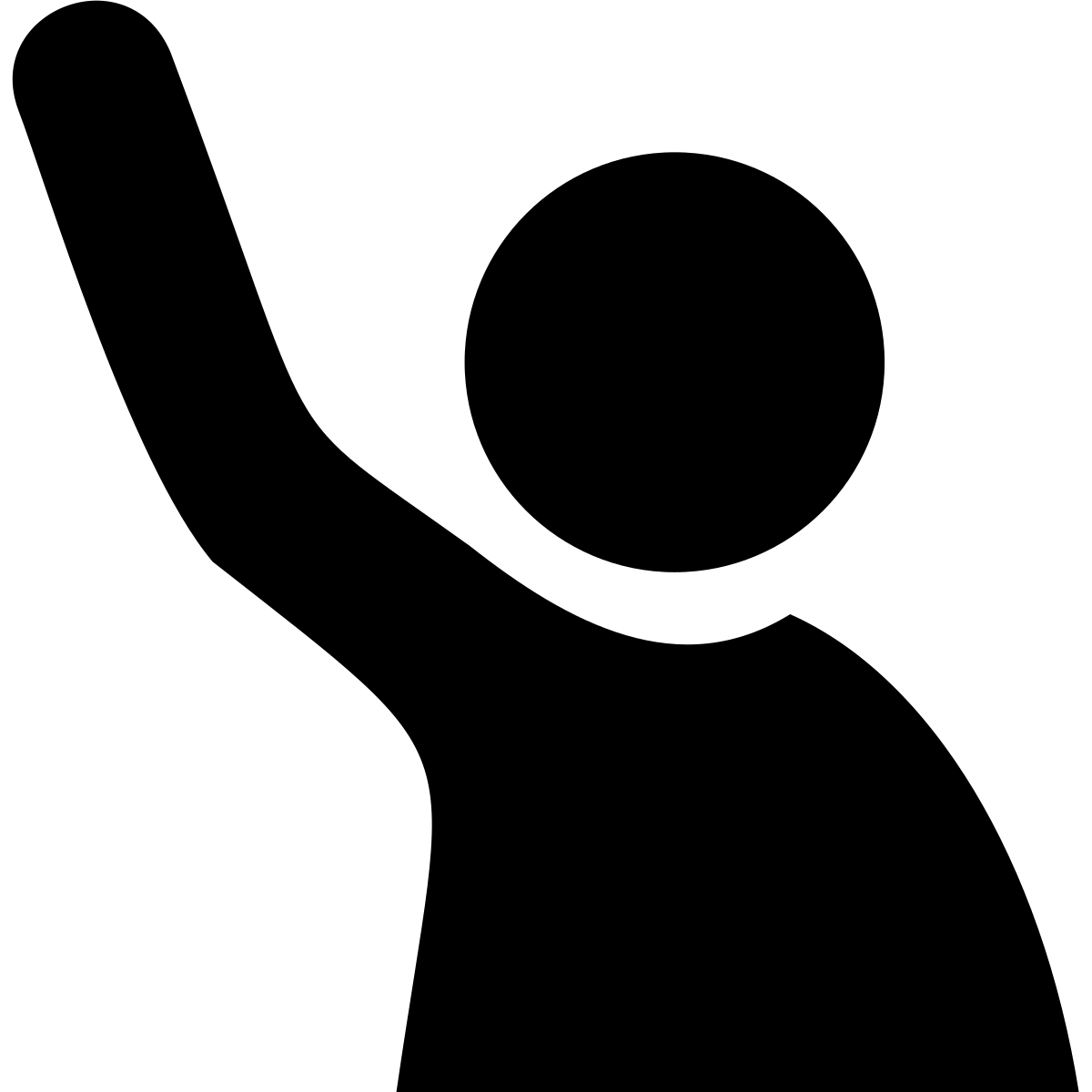 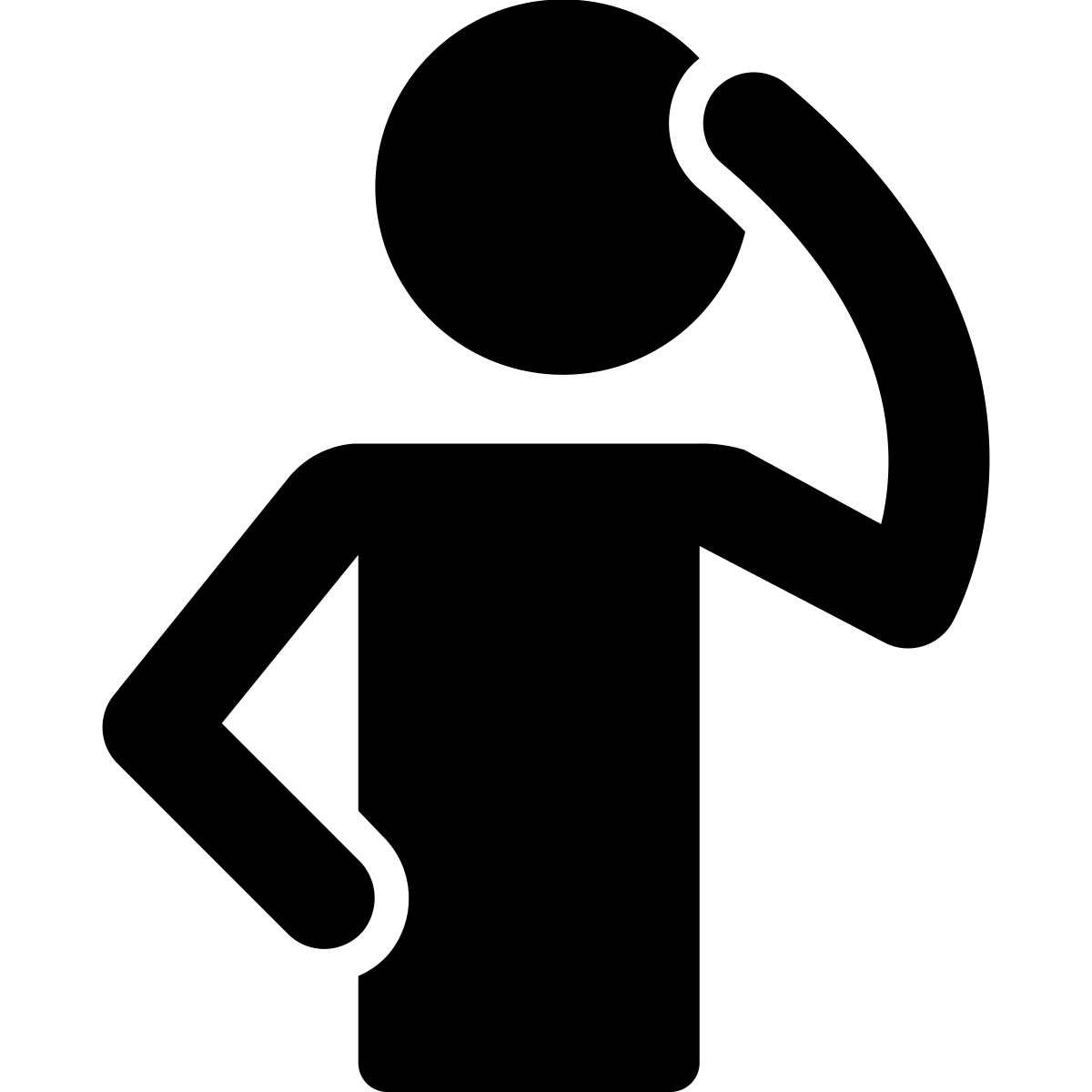 Signal:
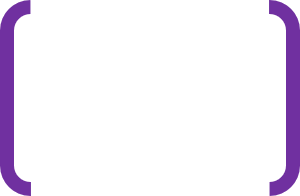 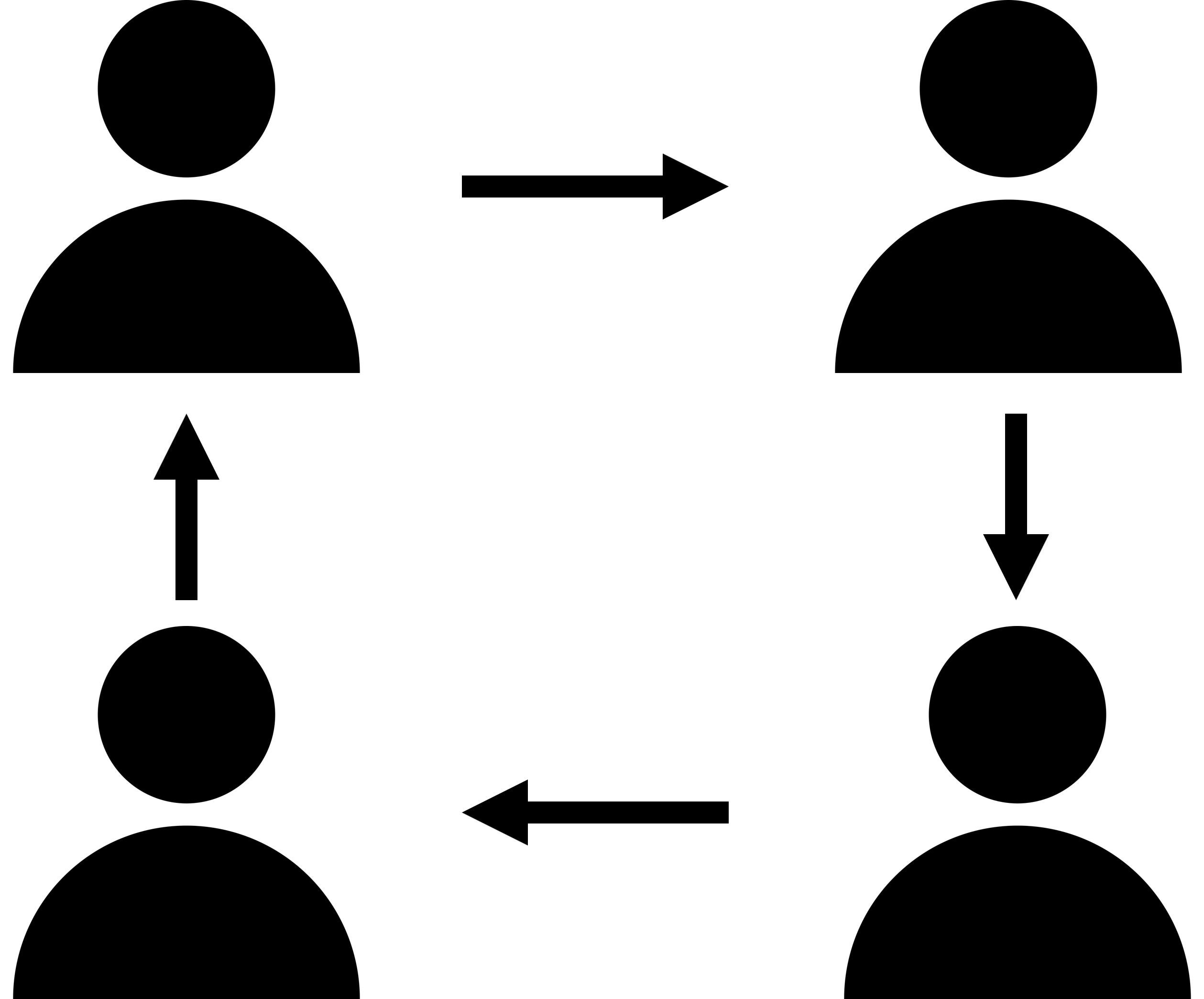 Share:
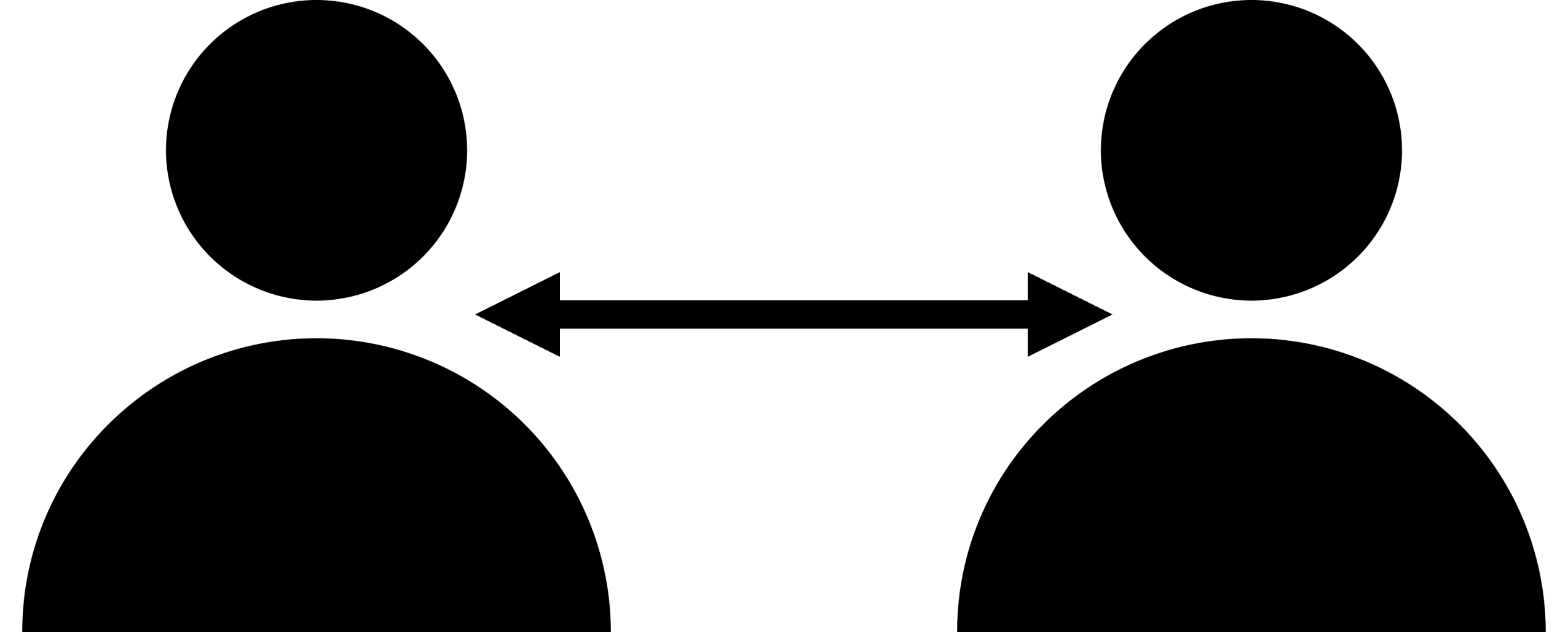 A
Goes 1ˢᵗ:
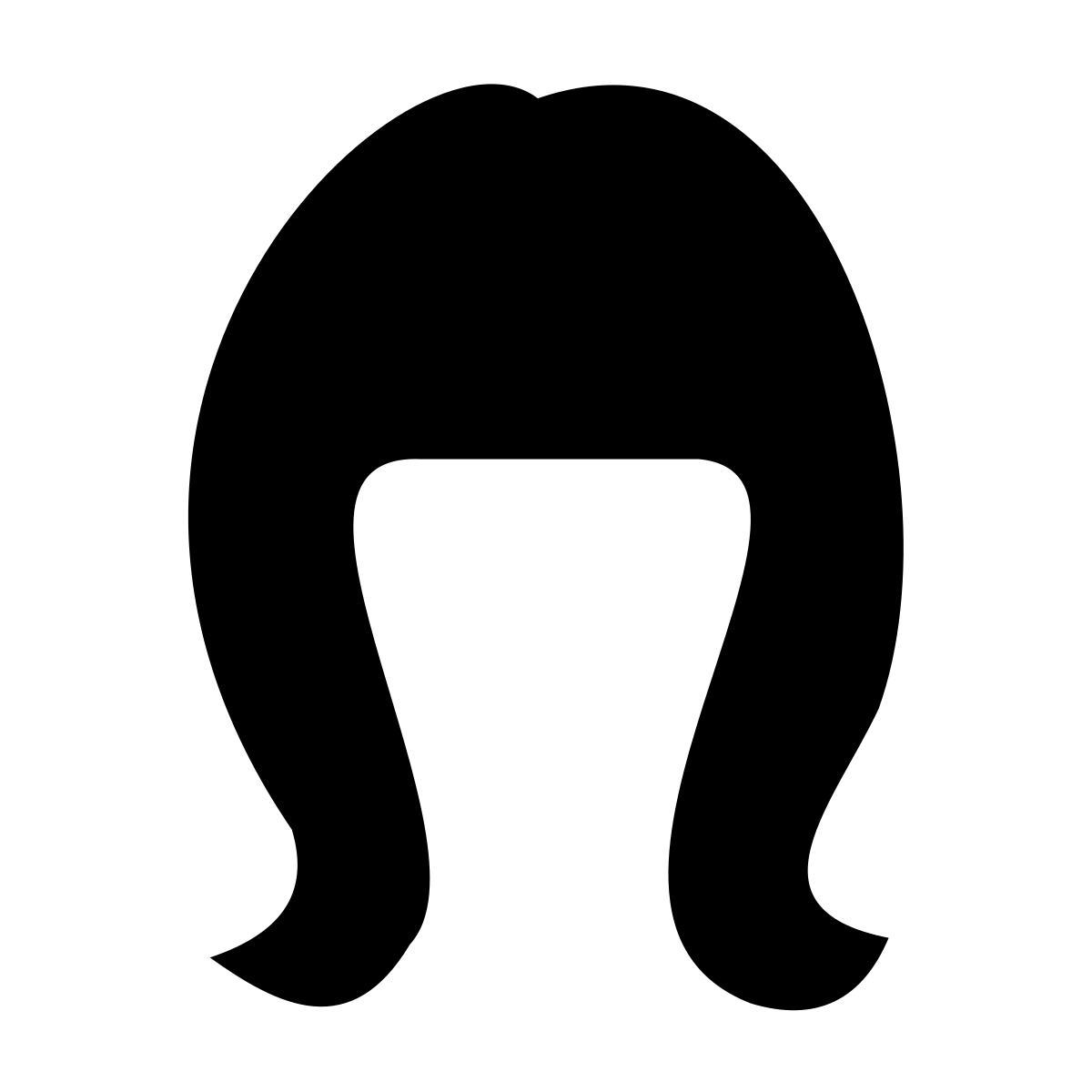 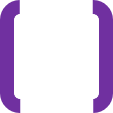 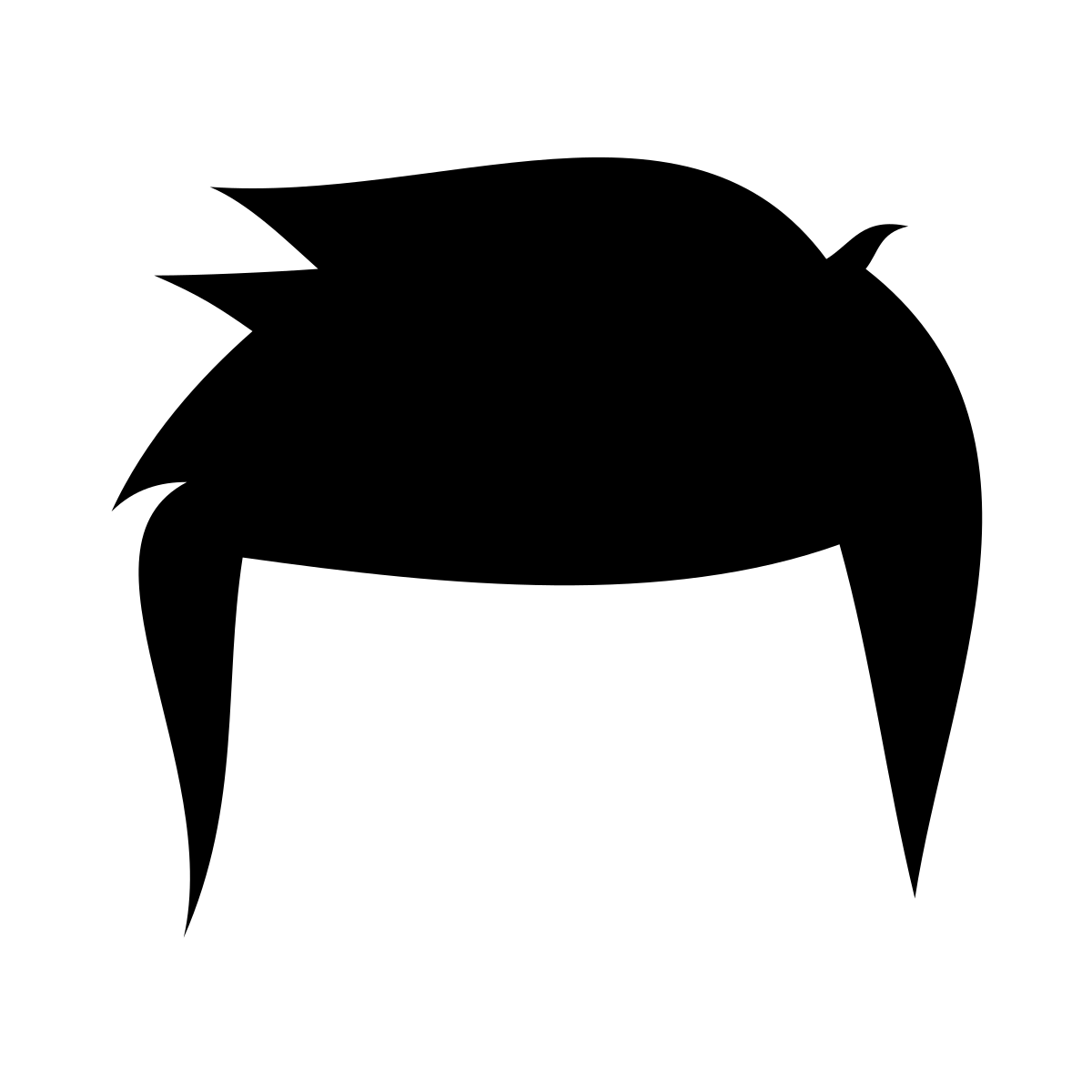 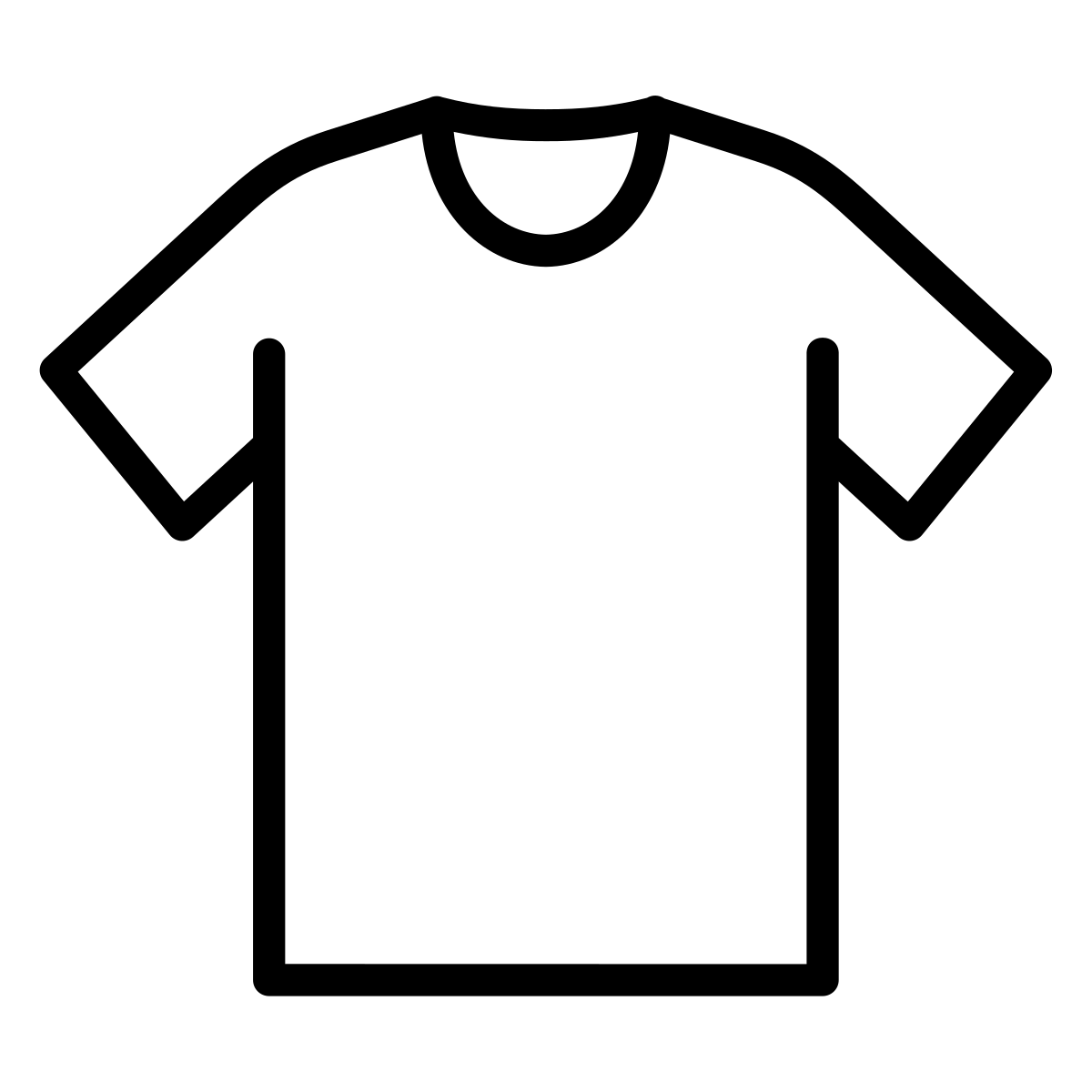 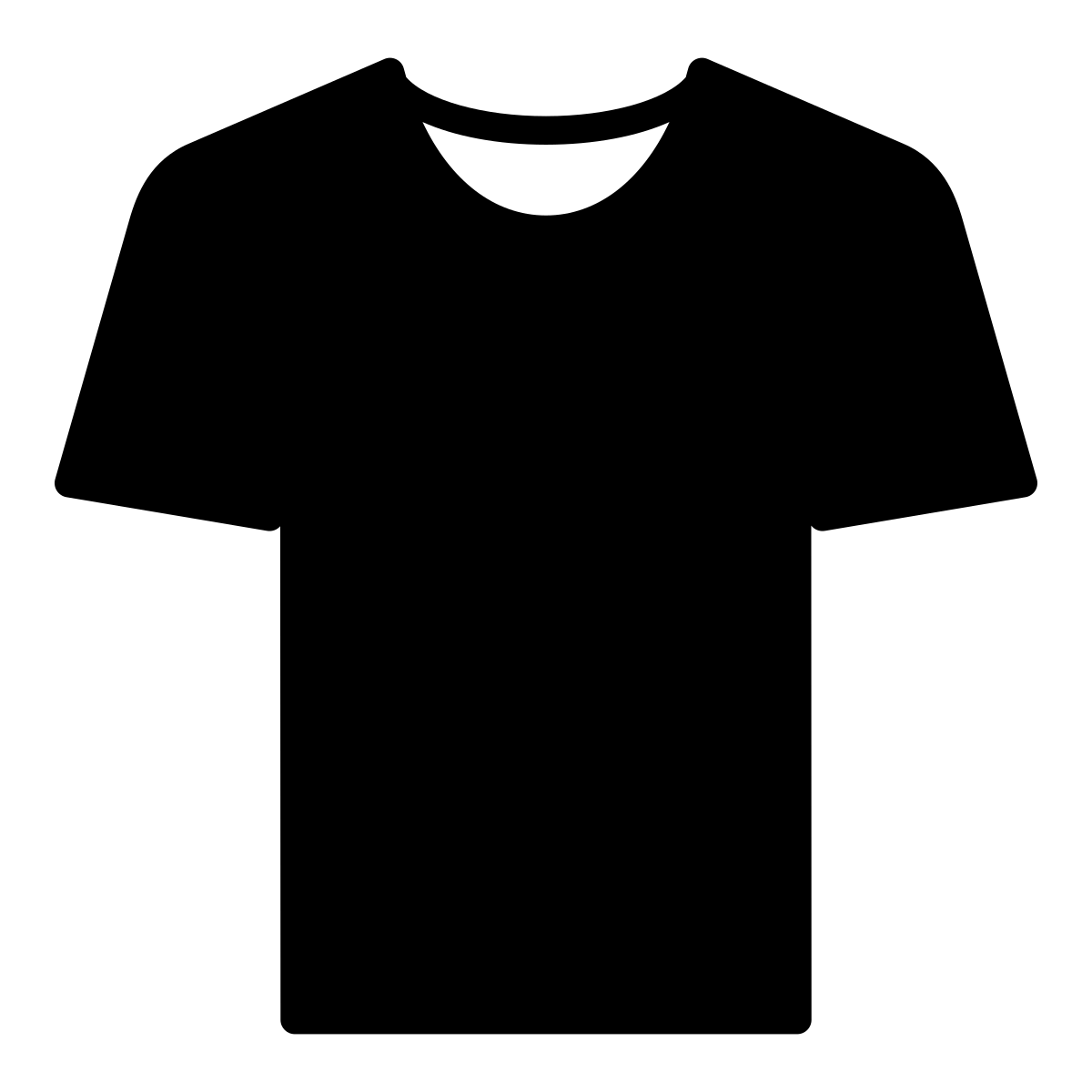 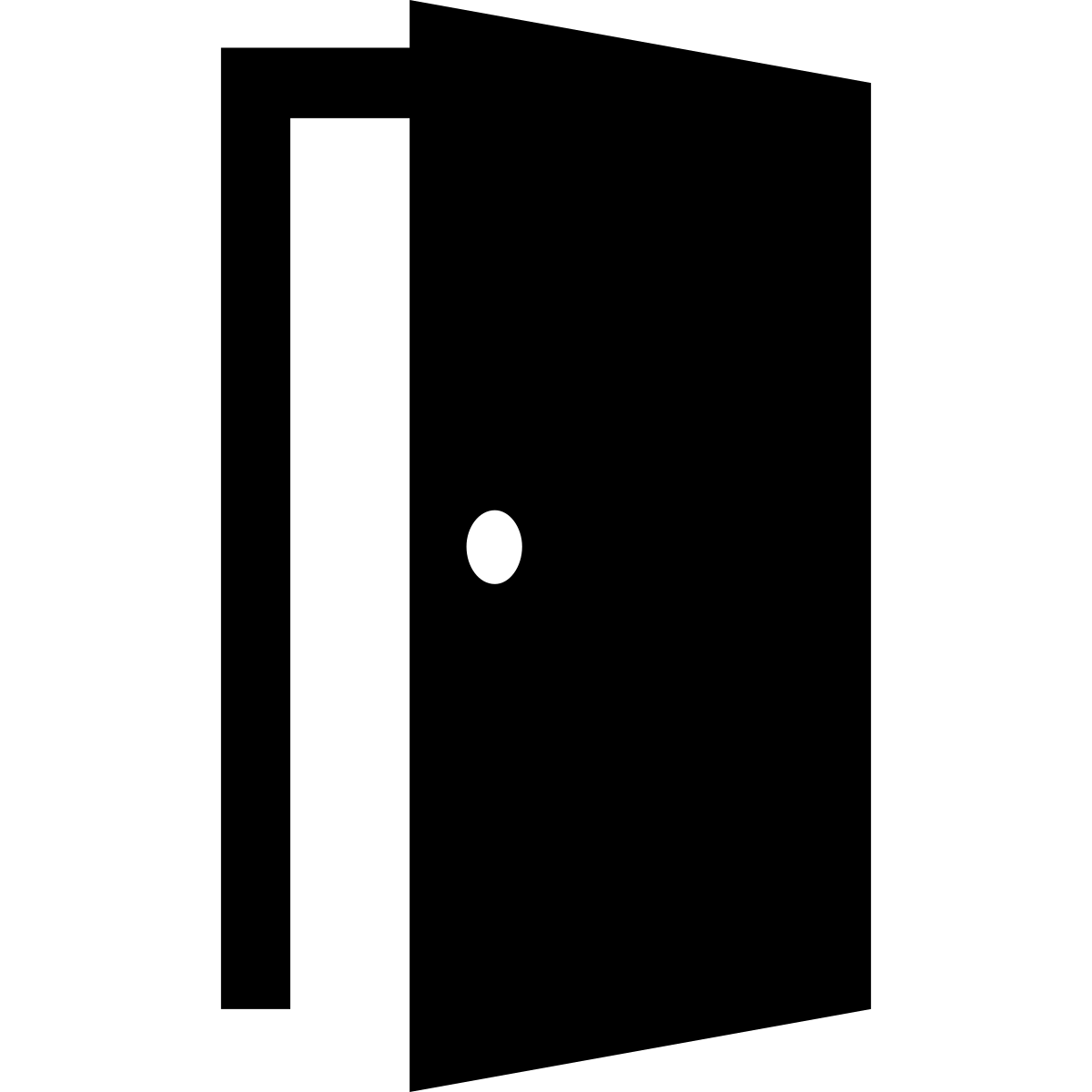 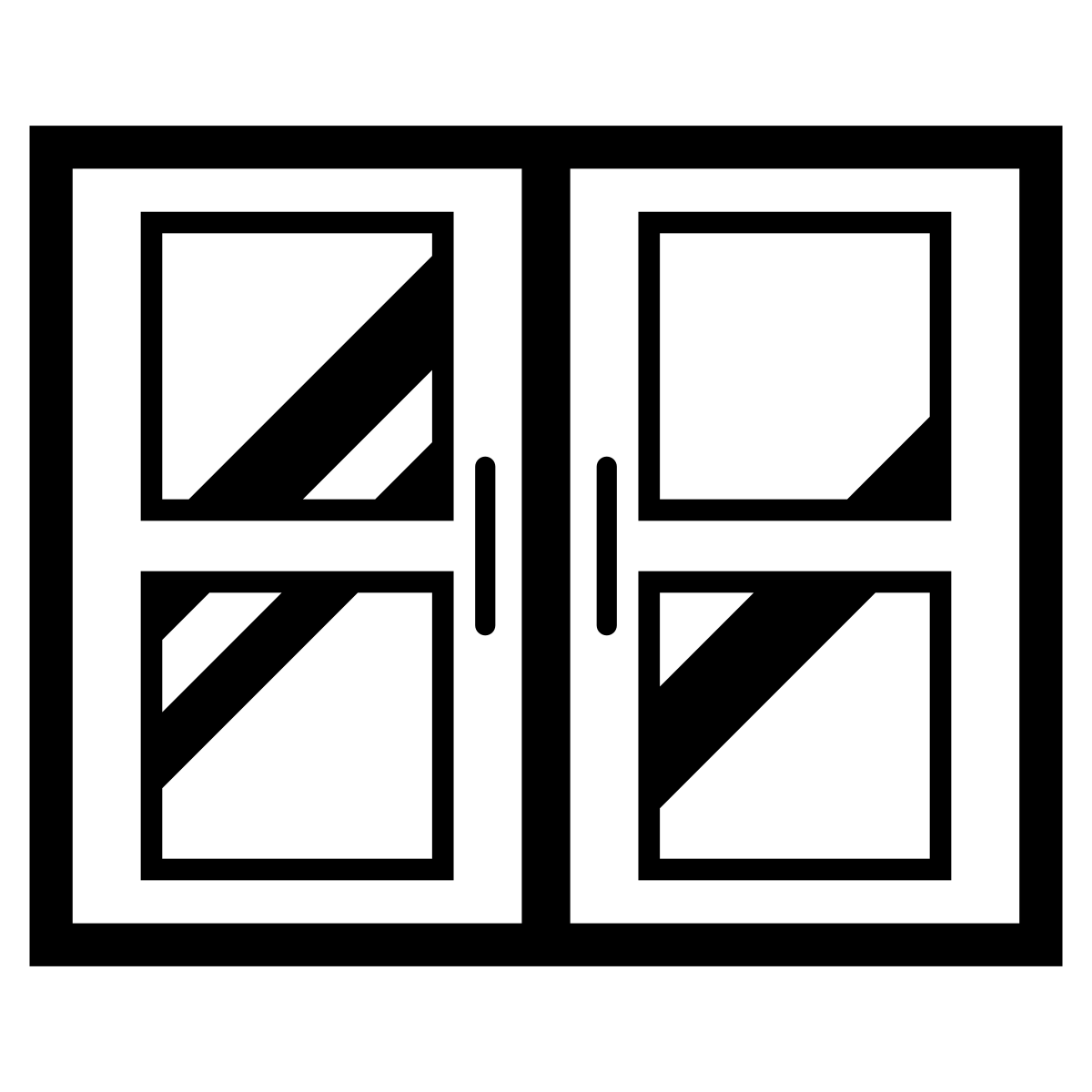 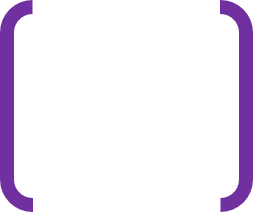 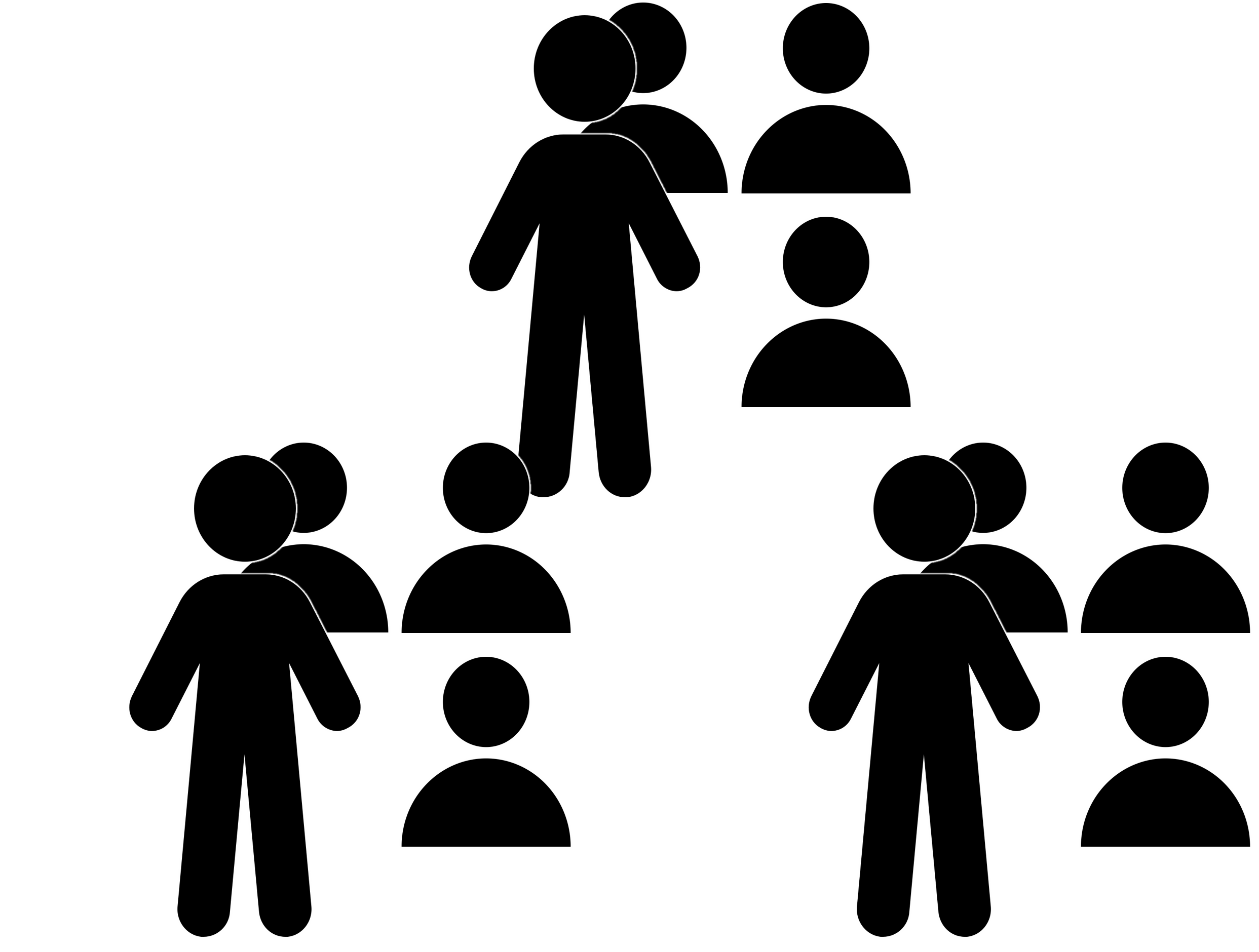 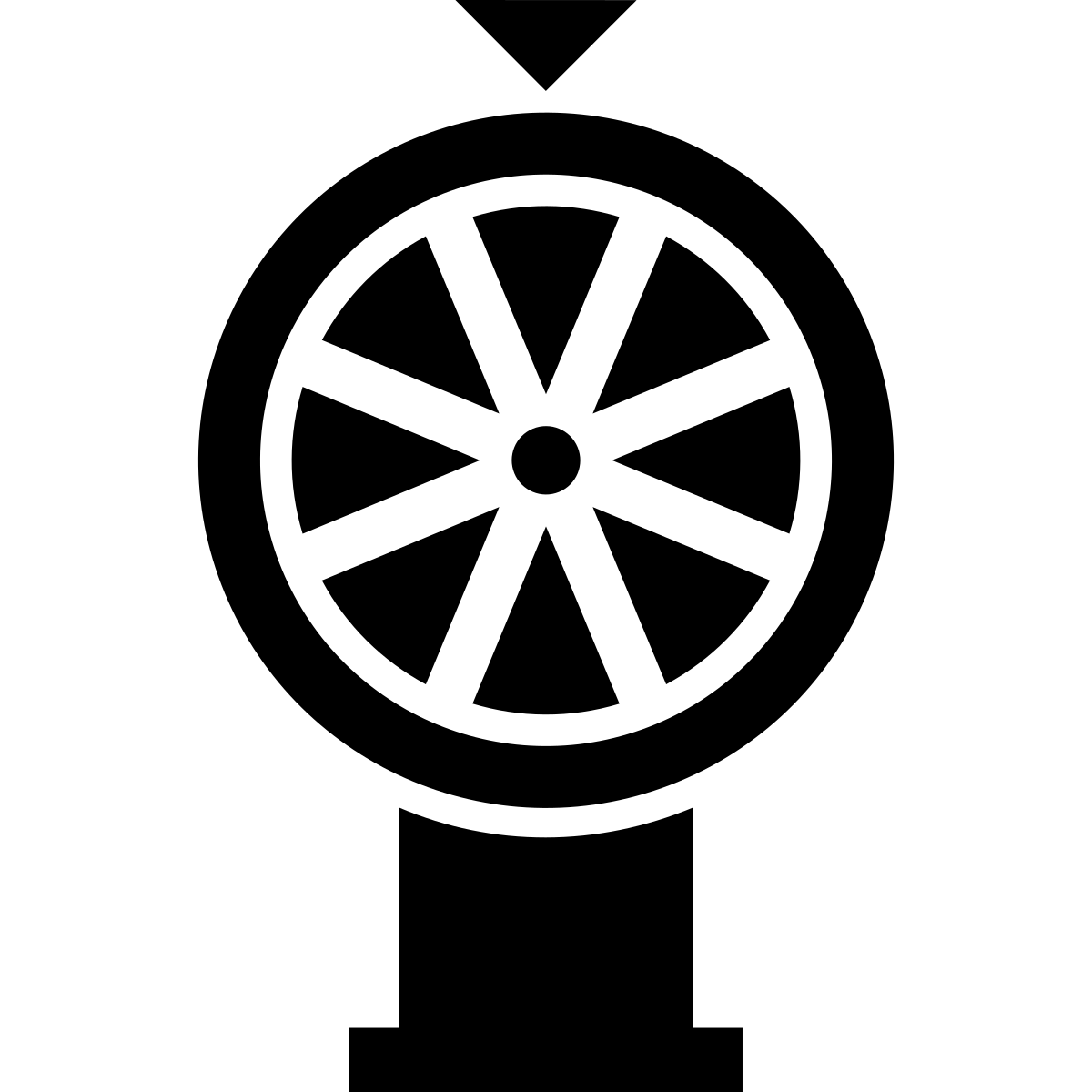 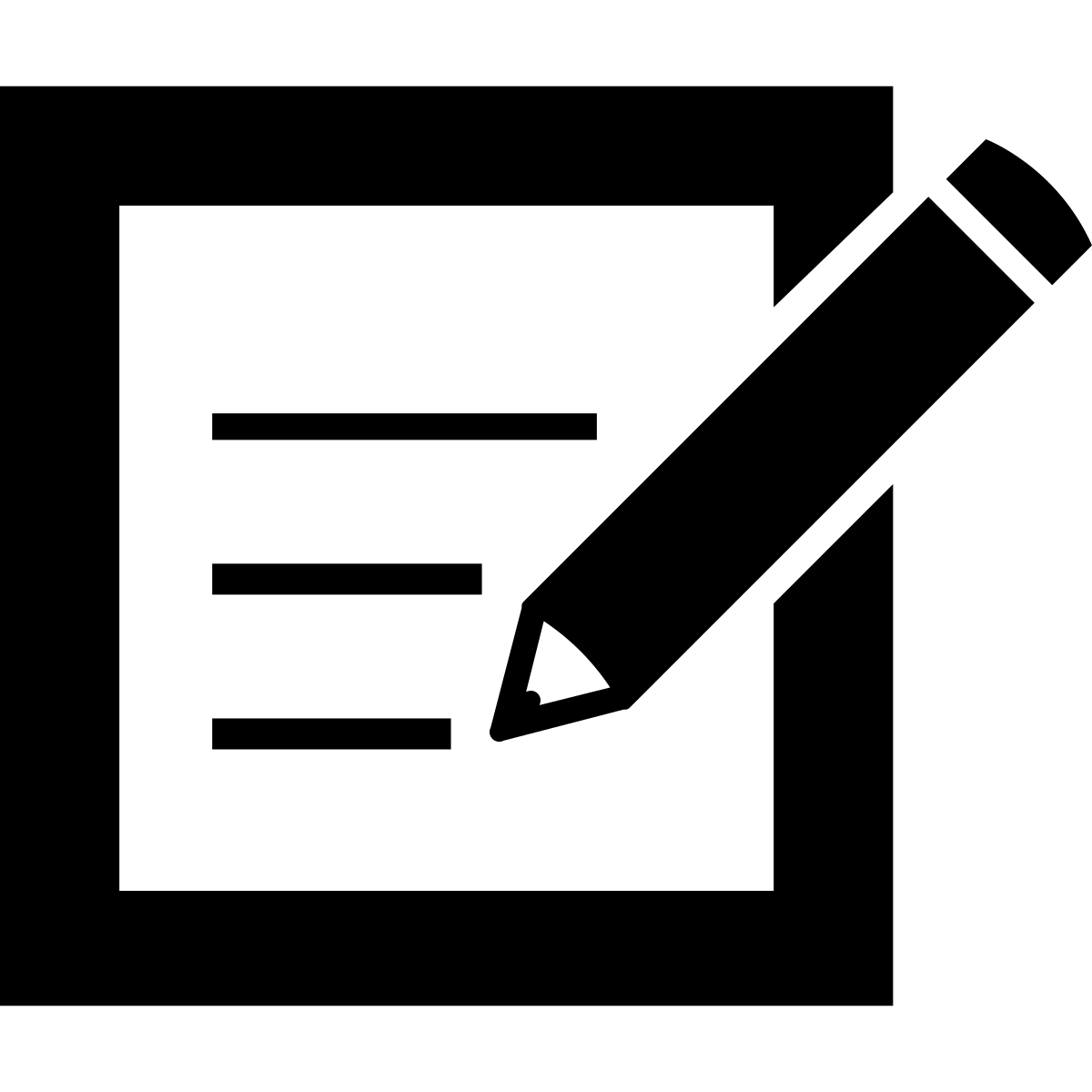 Assess:
[Speaker Notes: Script:
•   Can everyone (raise a thumb/stand up/raise your hand/put your hand on your head)? Think about this question, when you are ready to answer this question, (lower your hand/sit down).
•   You are going to share with (shoulder partner/table group/away partner) The person in your group that will go first is the person (with the longest hair/with the shortest hair/with the brightest shirt/with the darkest
     shirt/[letter designation within the table group]/closest to the door/closest to the window).
•   [Students share with their partners/groups. When ~50% of the class is no longer discussing the content, bring everyone back together.]
•   I’m going to (call on some students randomly/call on one person with each group [perhaps using one of the “Goes 1ˢᵗ” designations]/have everyone write down their response).]
Inferential Question
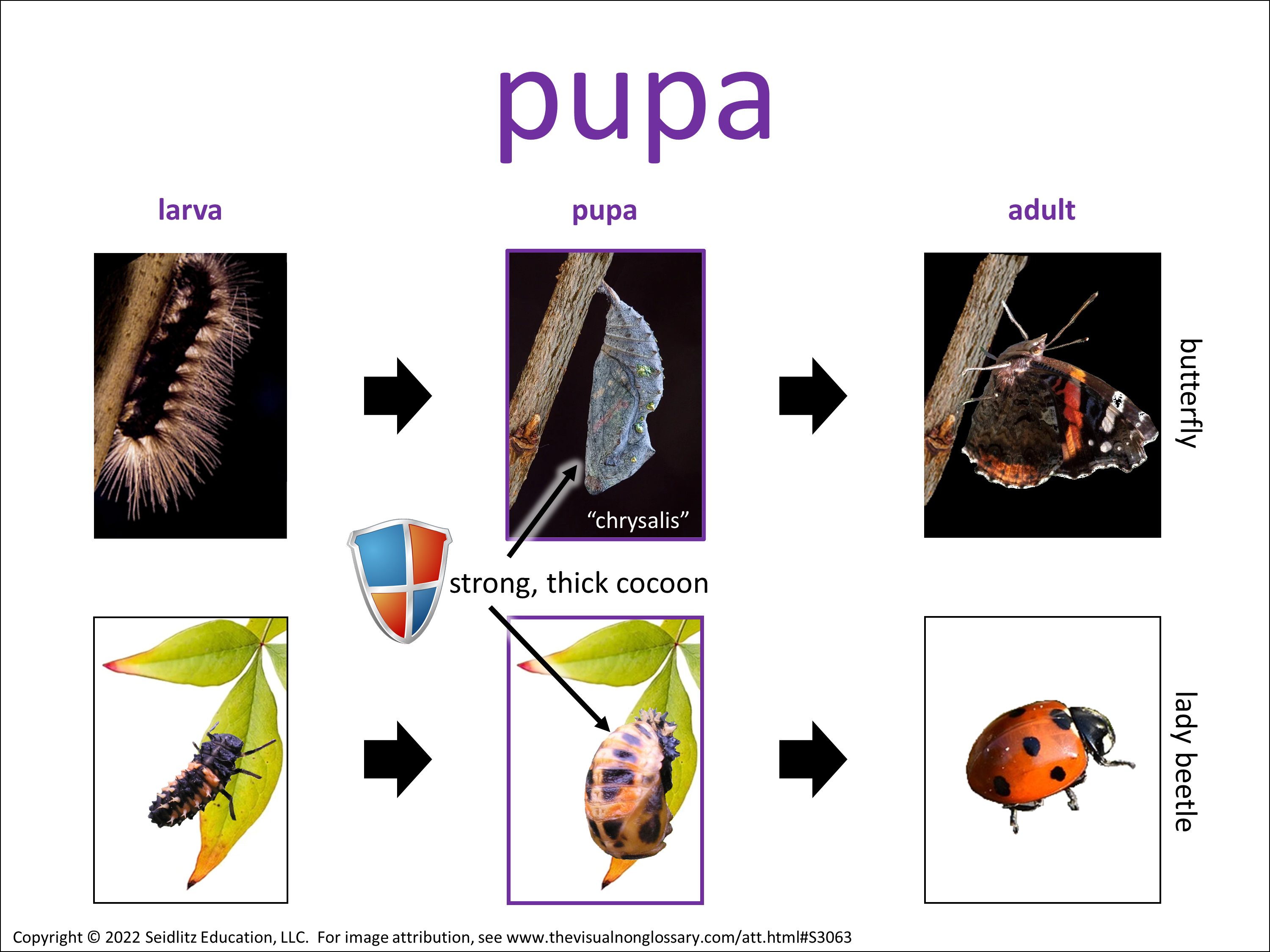 Why do you think it’s important for pupae to be strong and thick?
It is important for pupae to be strong and thick because...
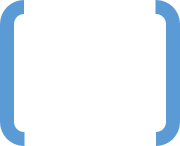 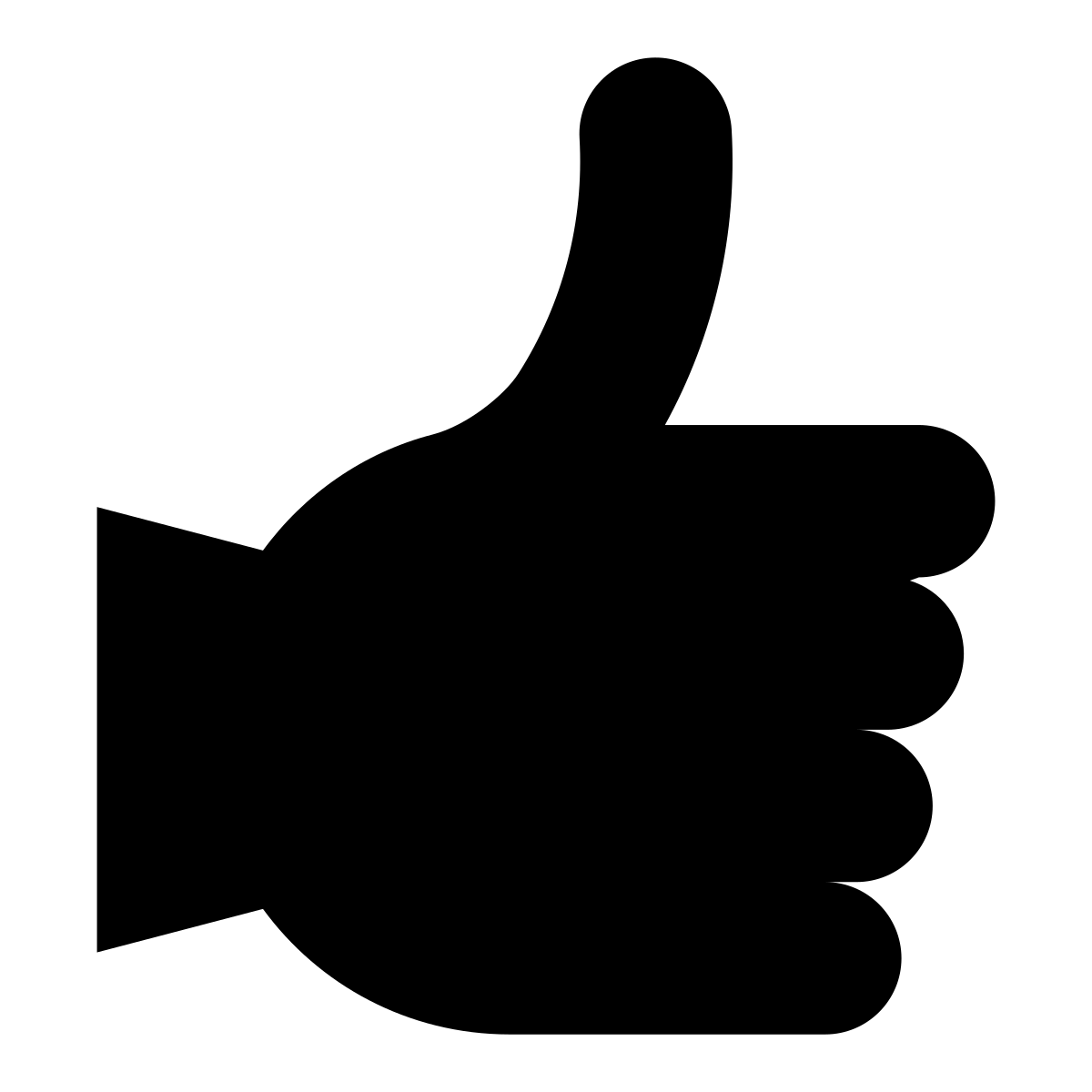 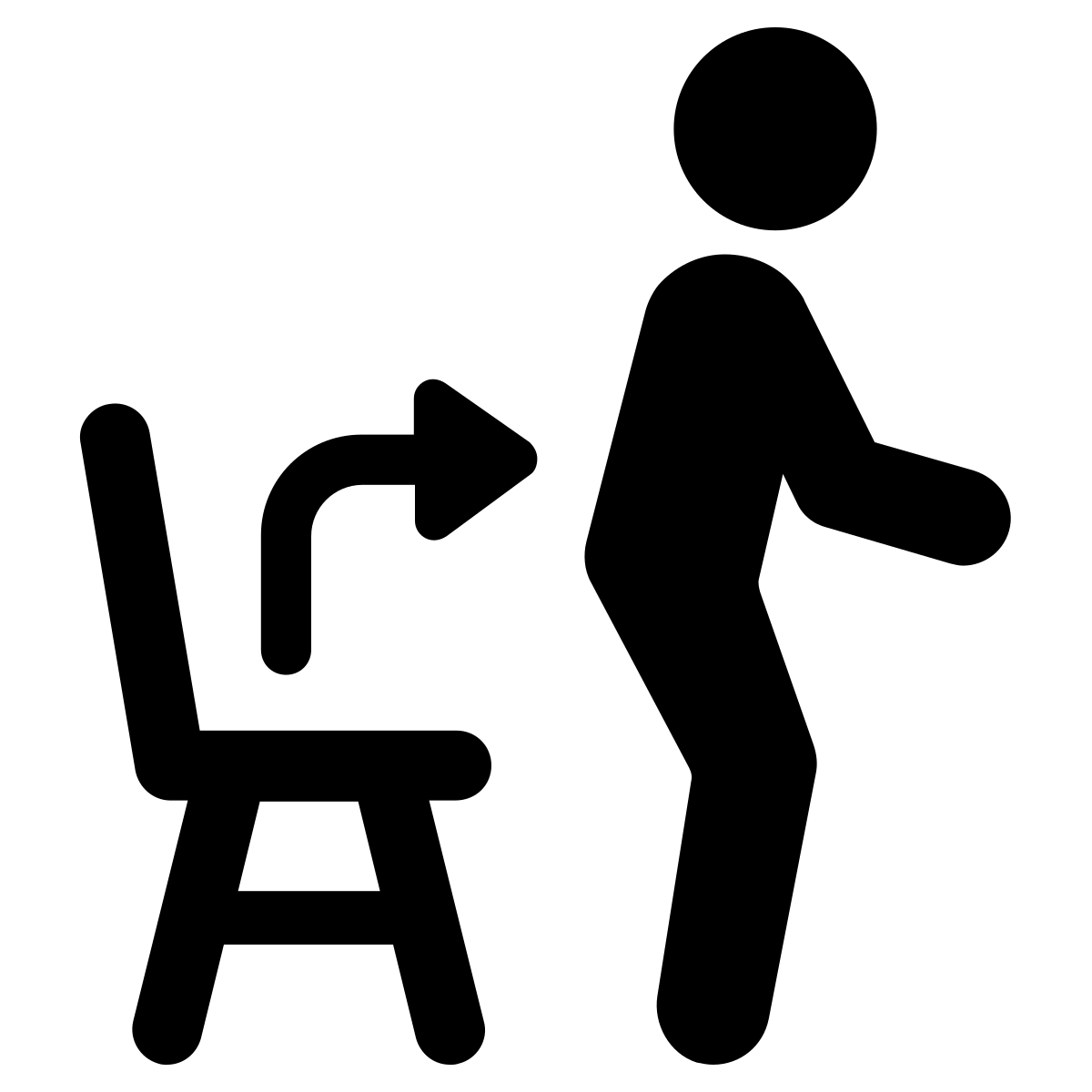 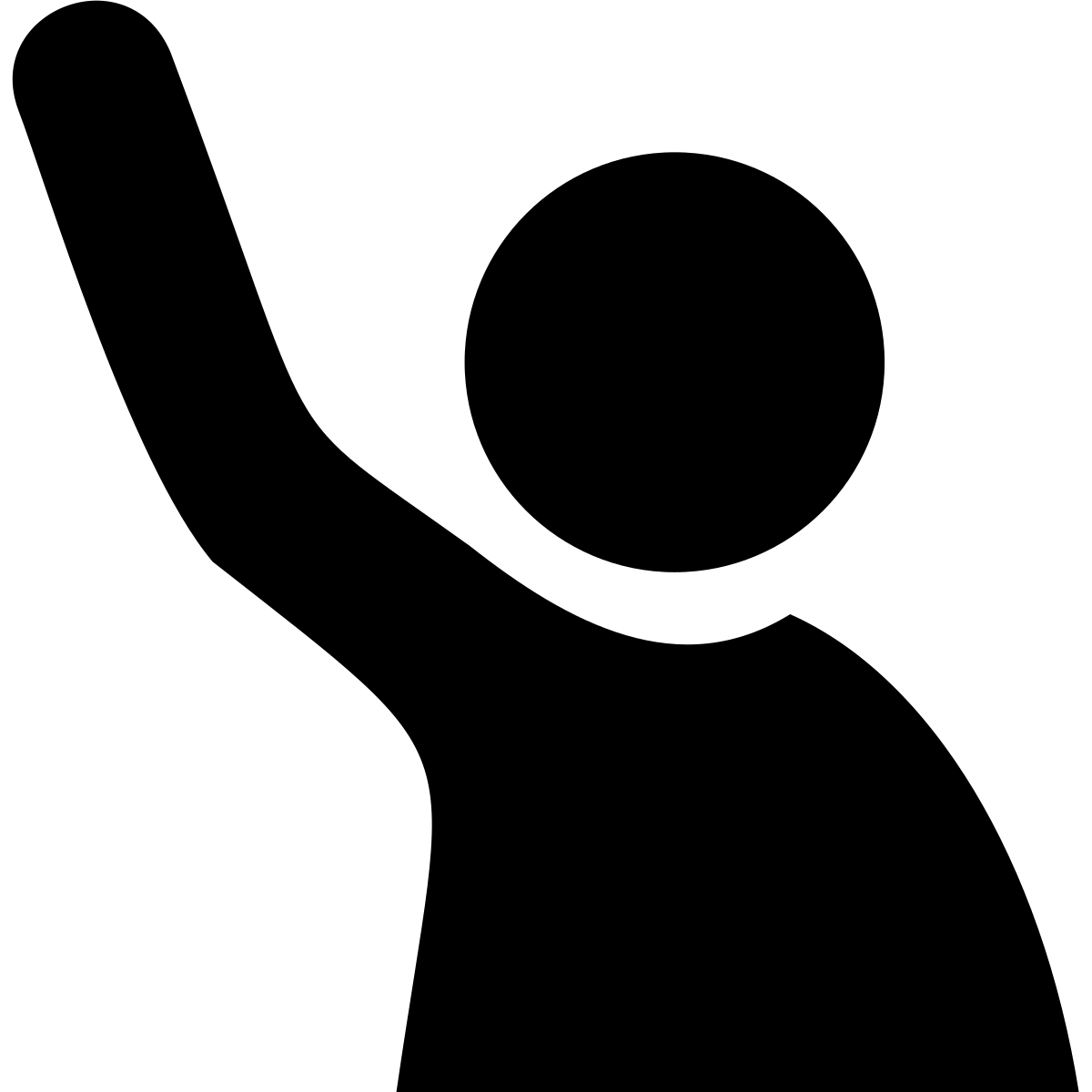 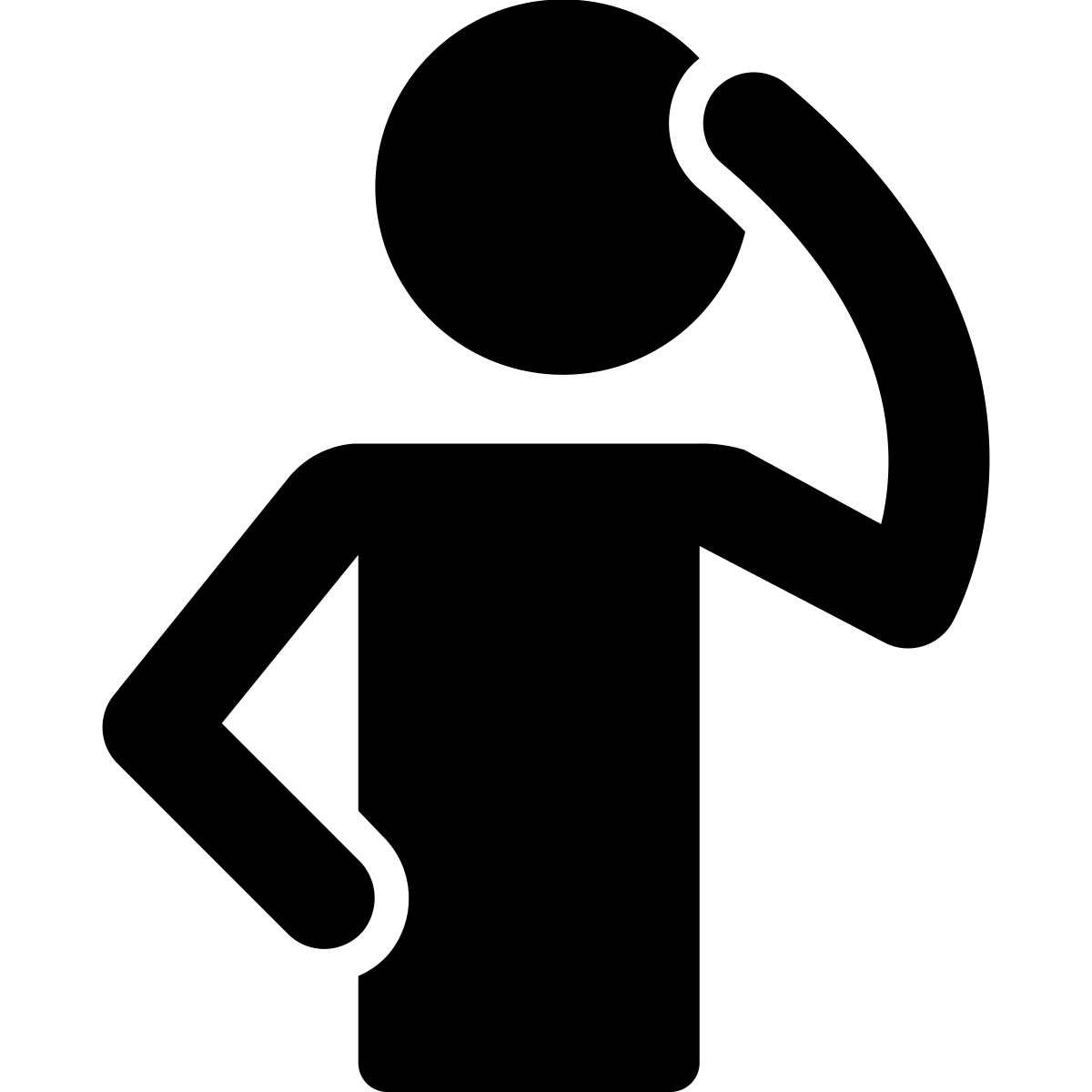 Signal:
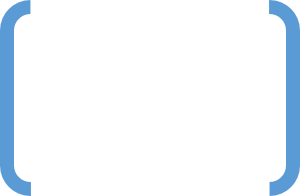 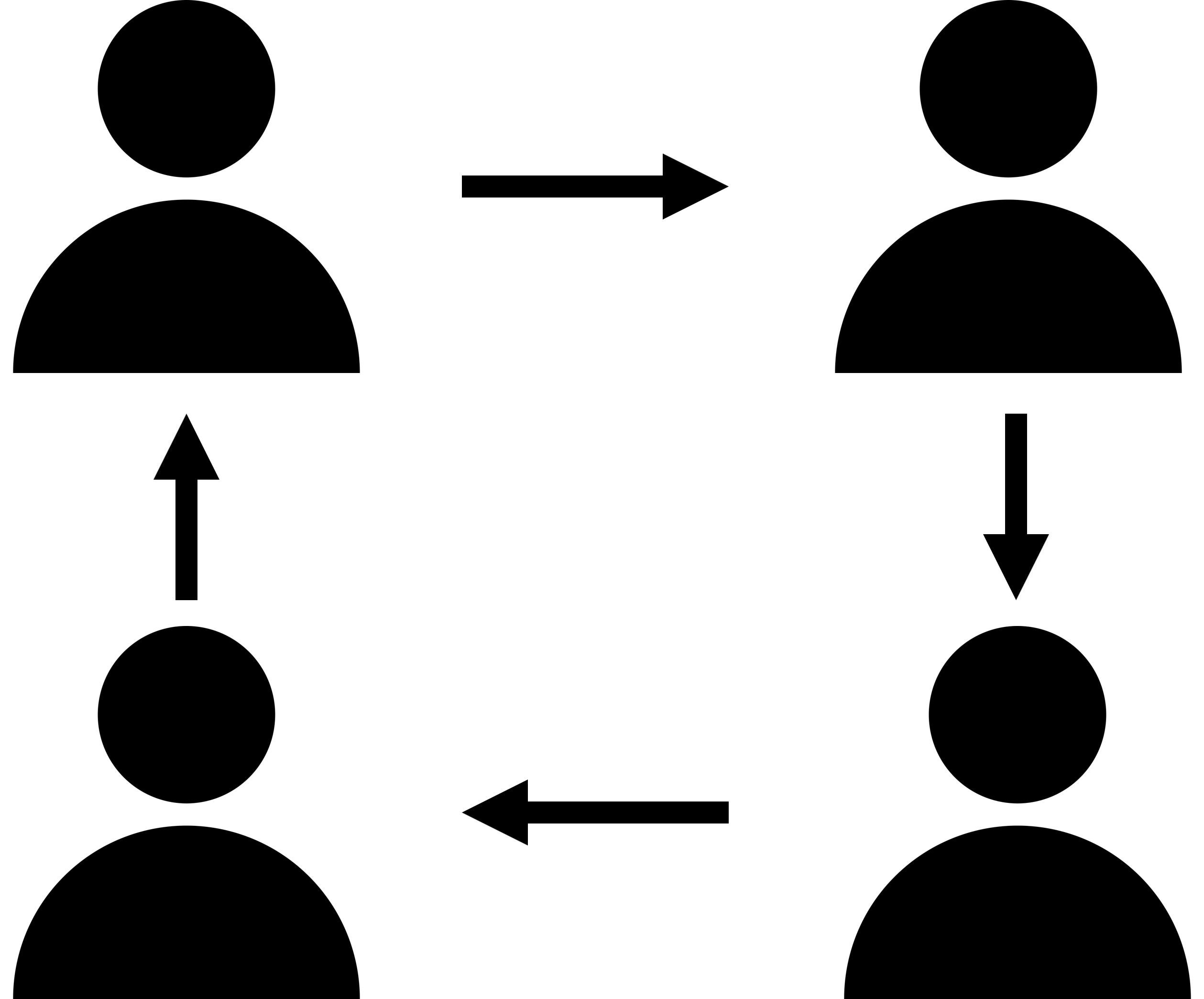 Share:
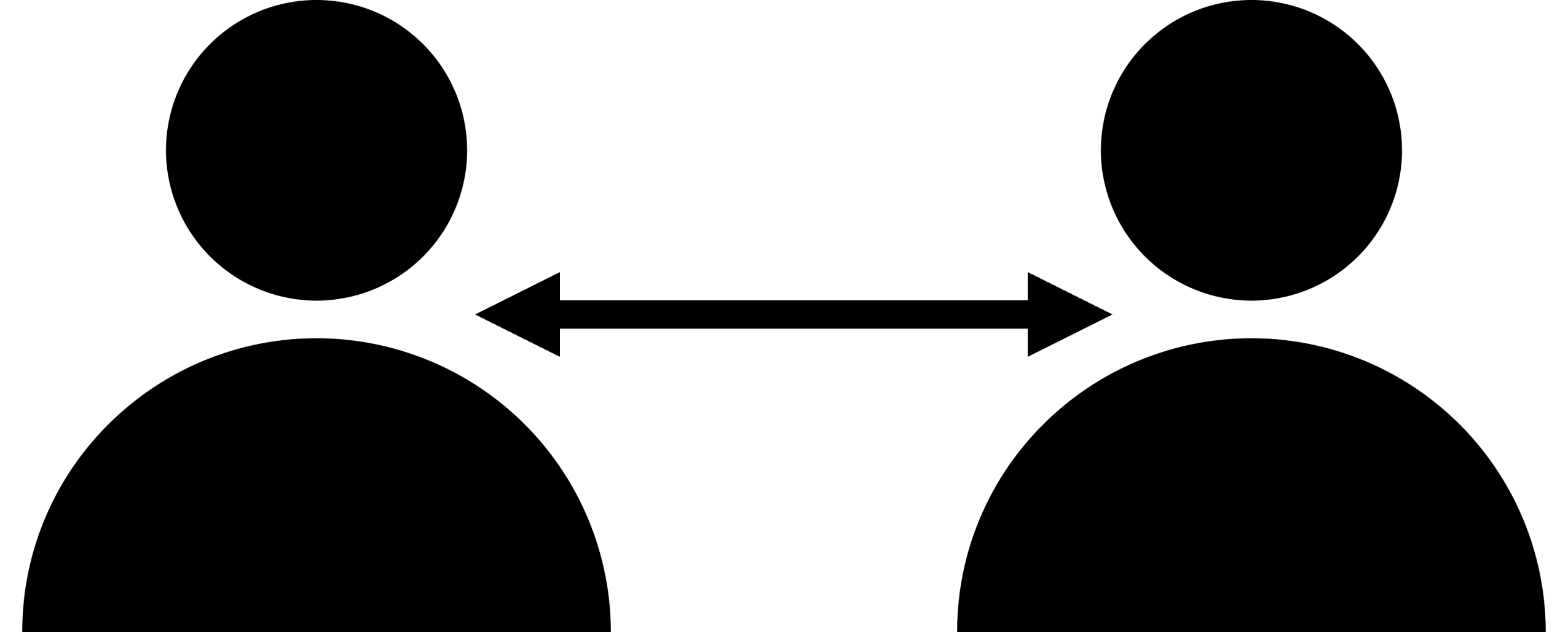 A
Goes 1ˢᵗ:
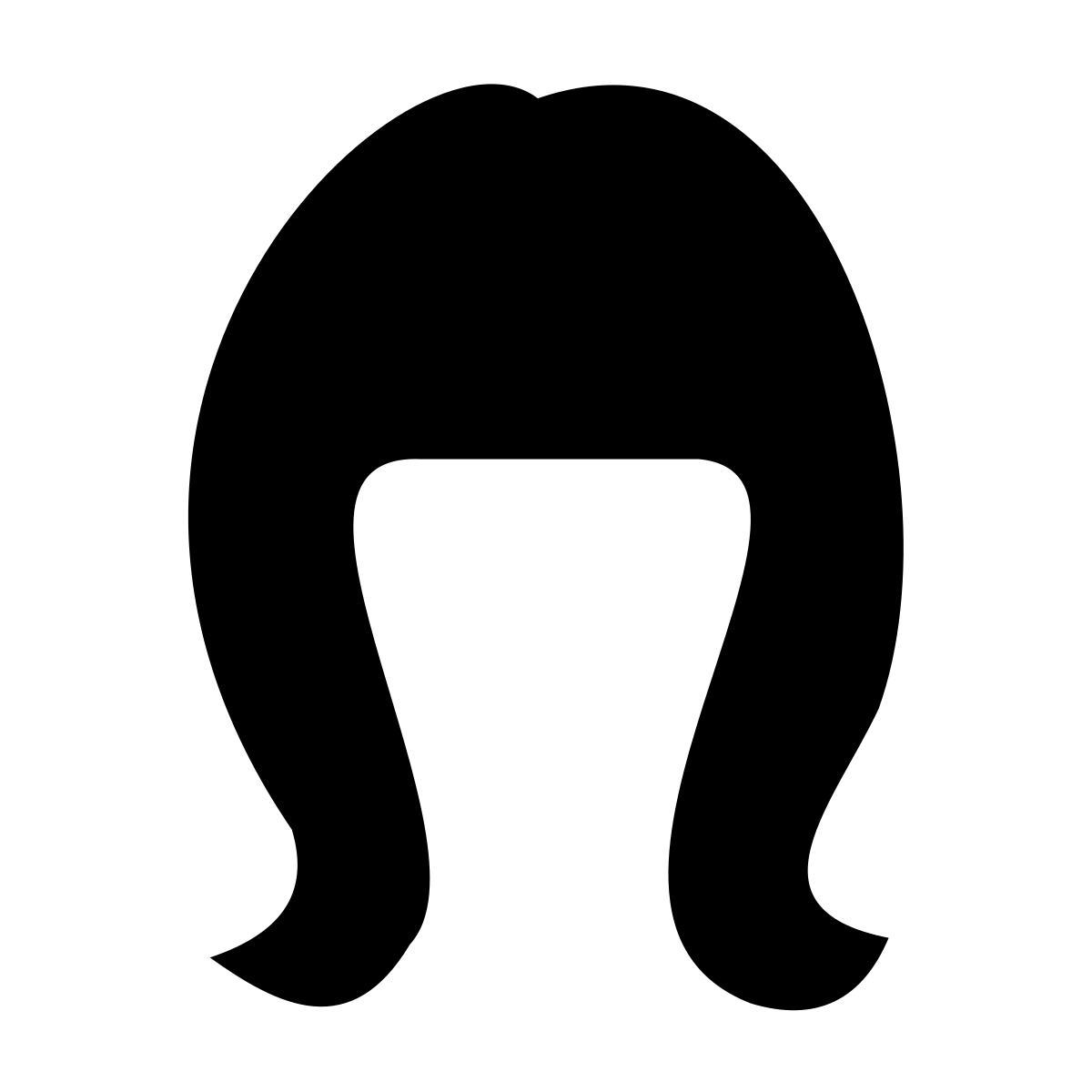 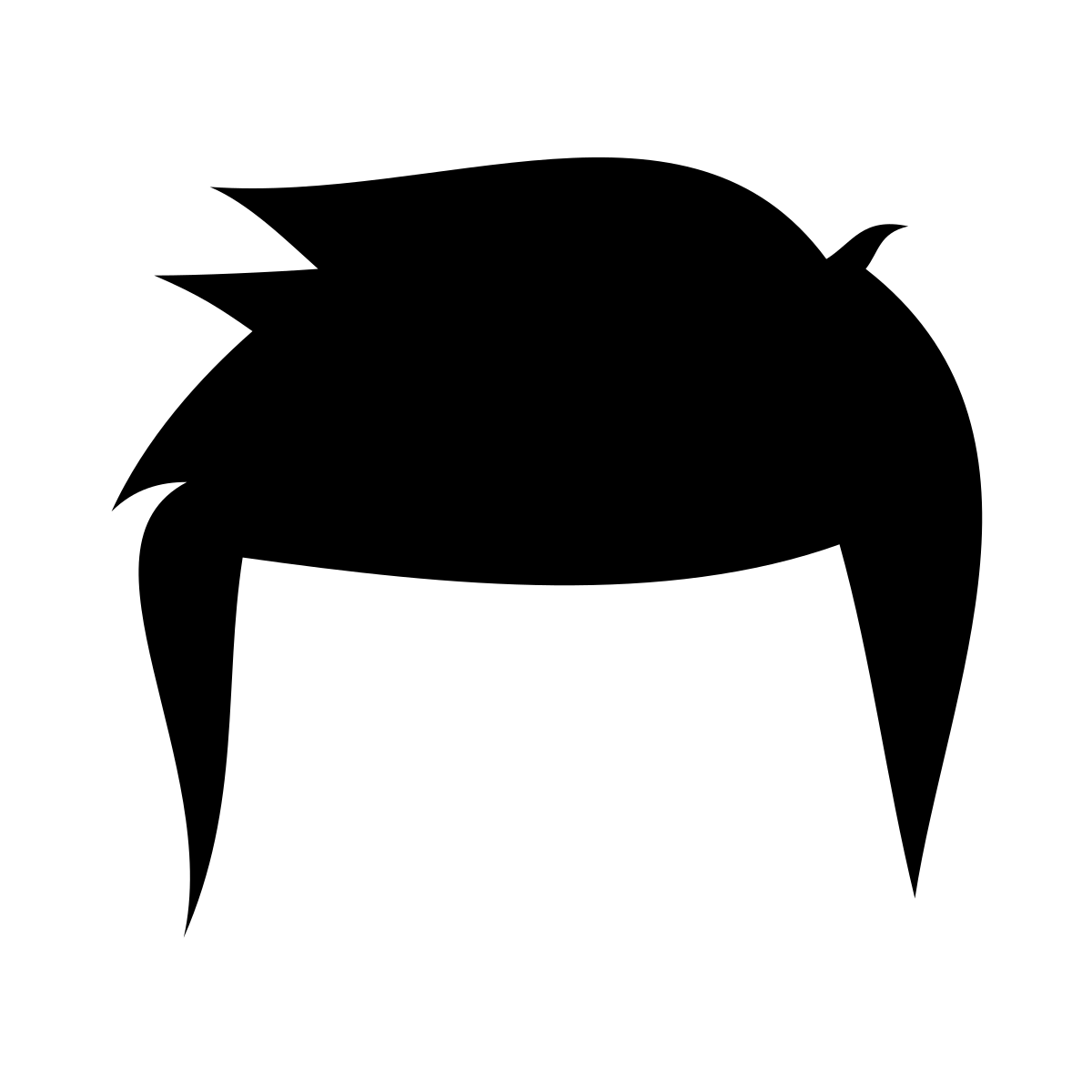 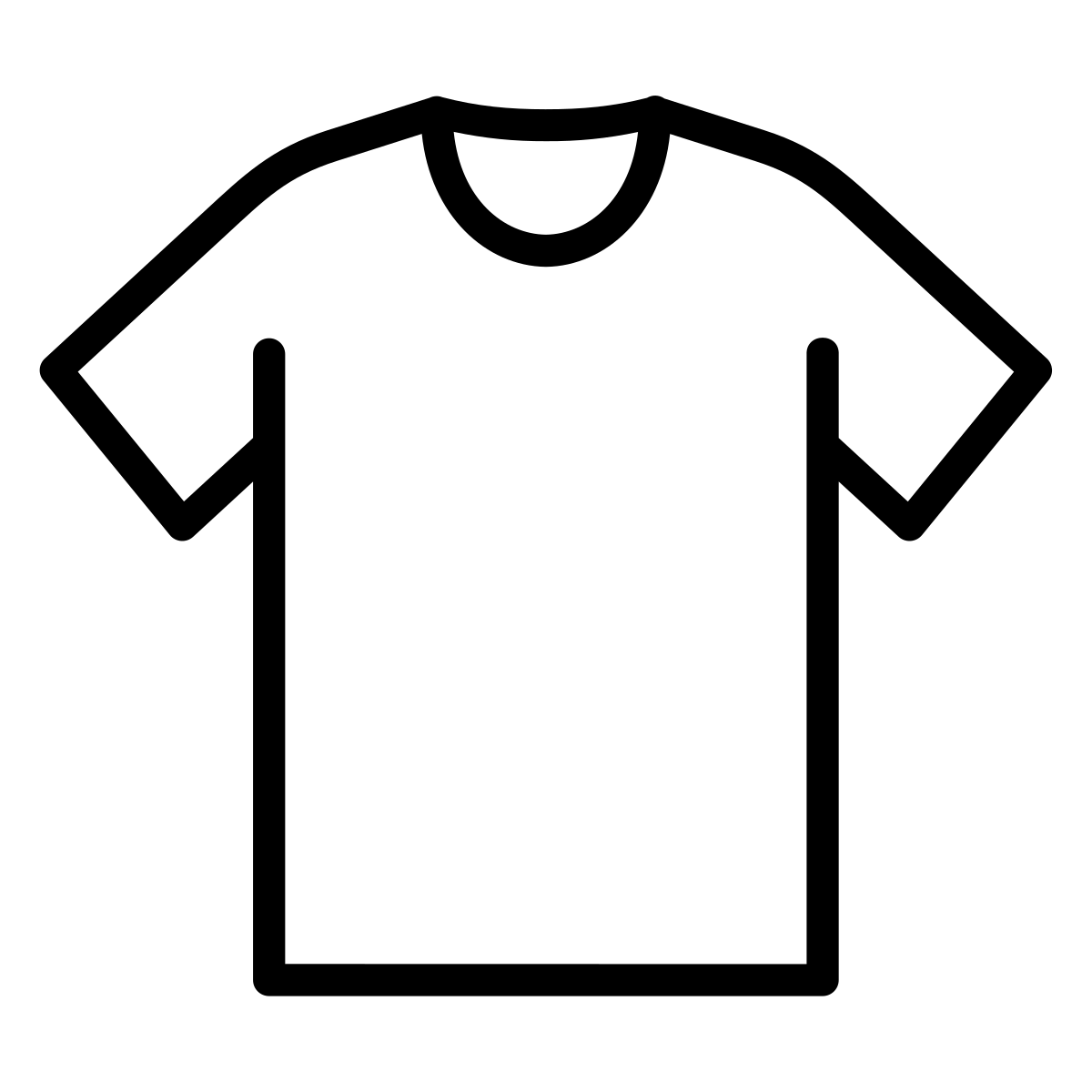 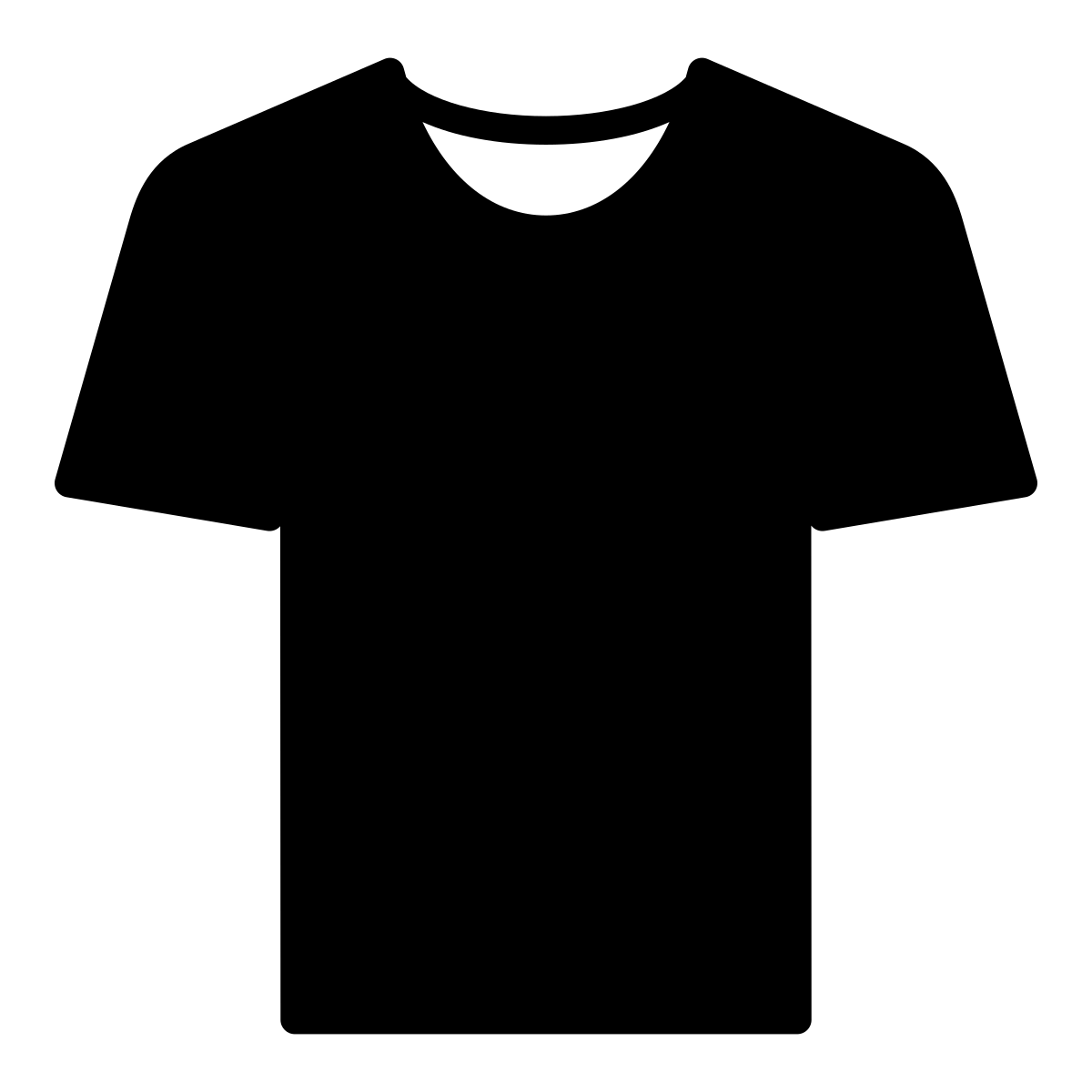 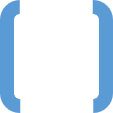 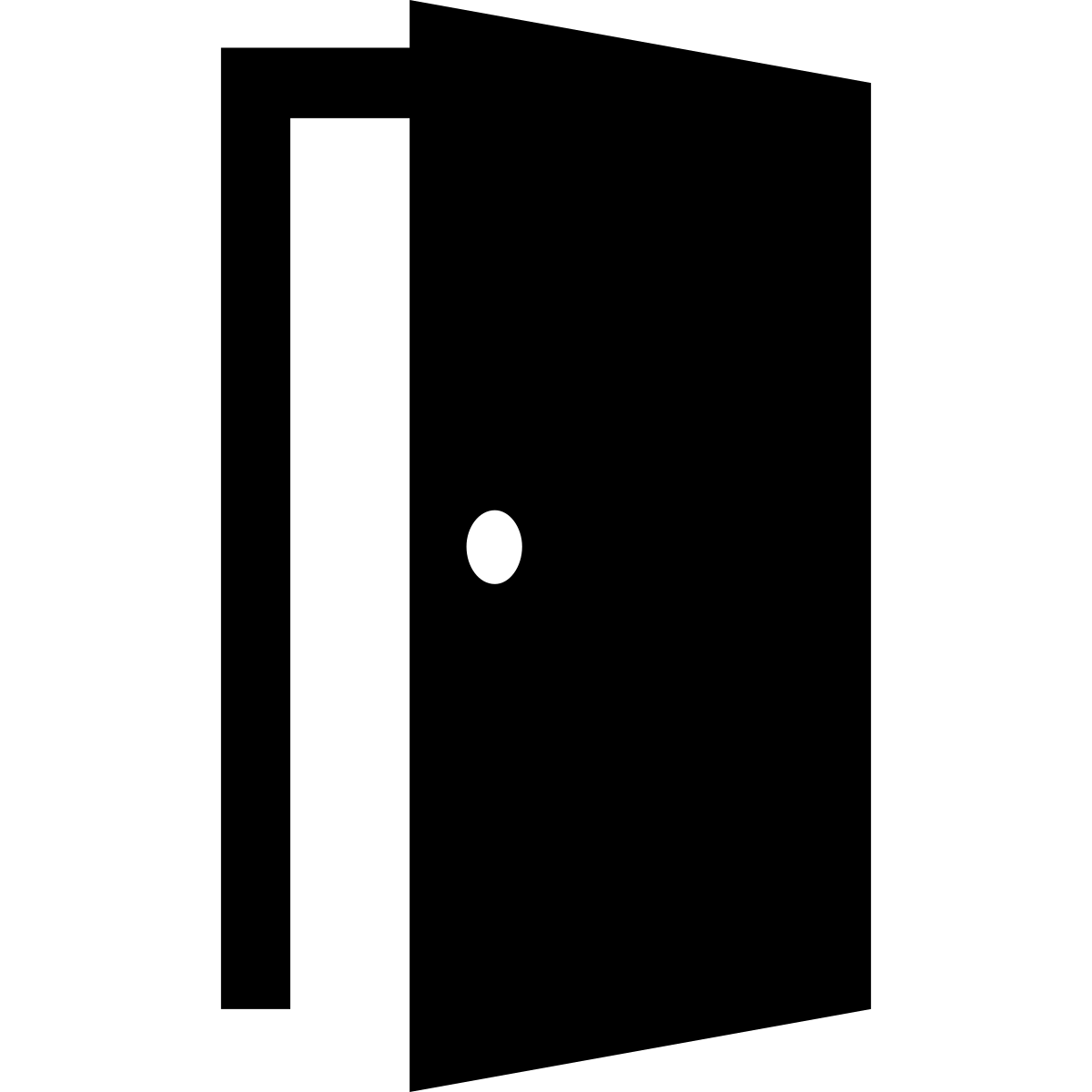 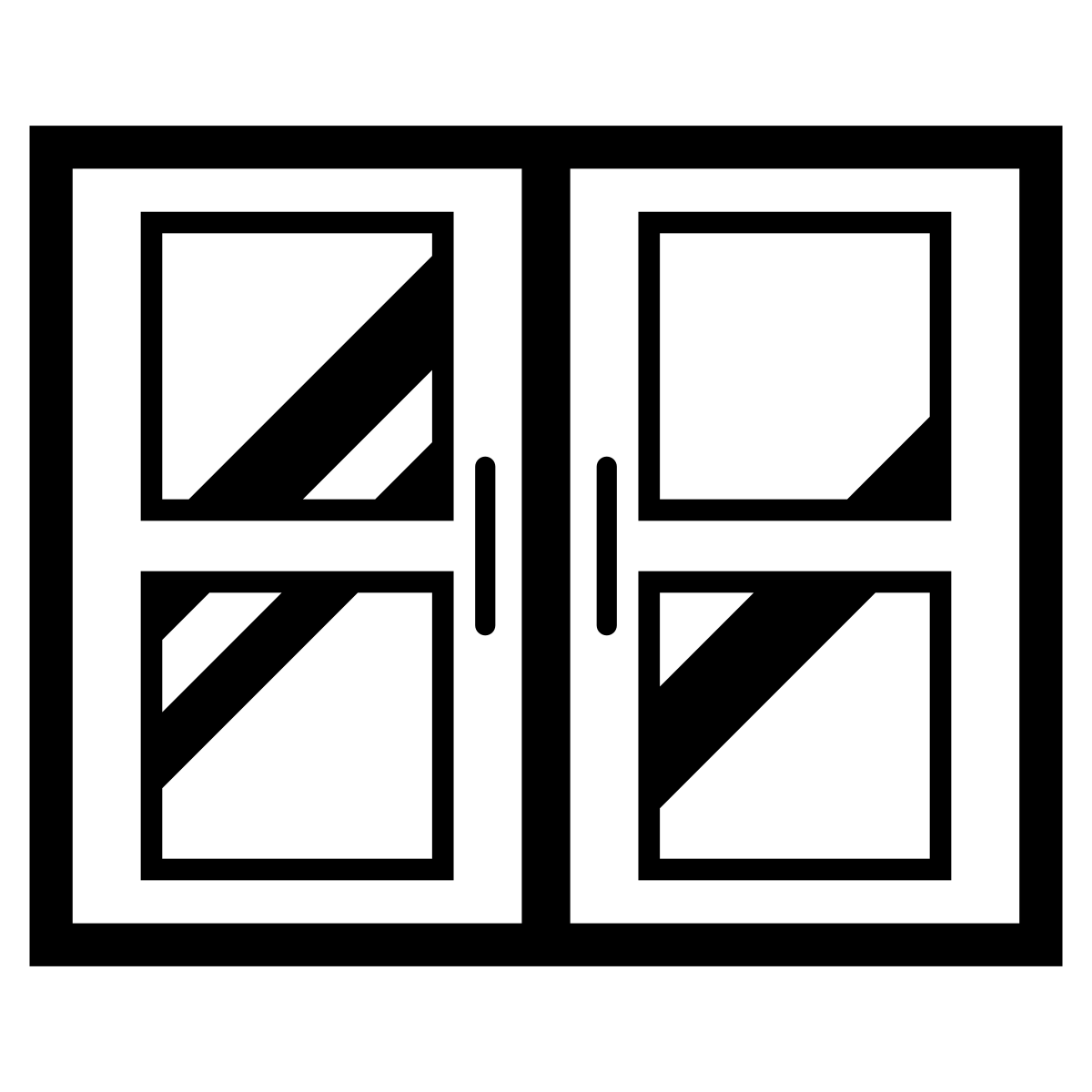 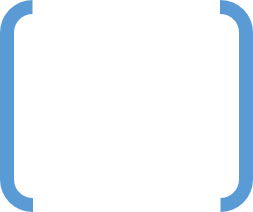 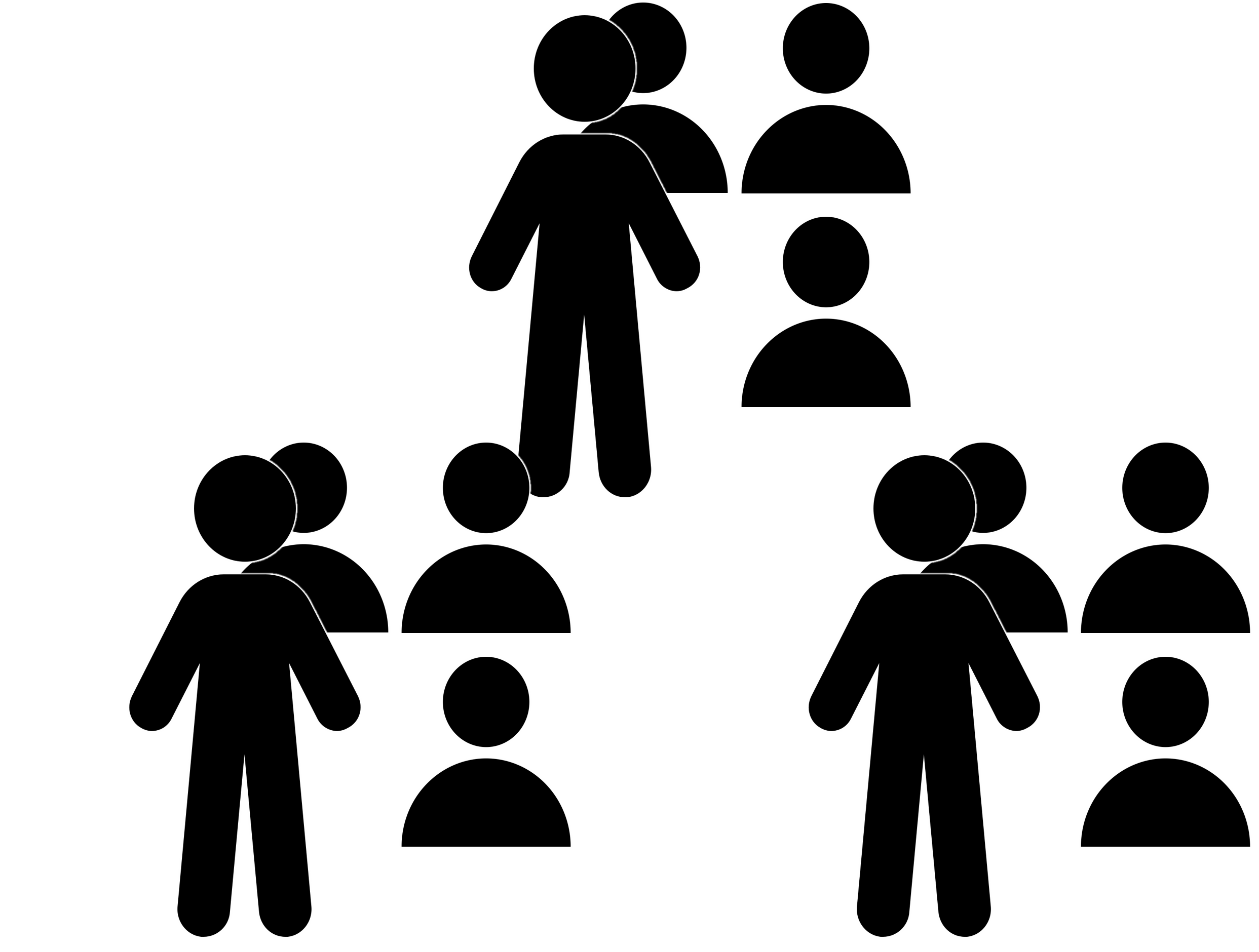 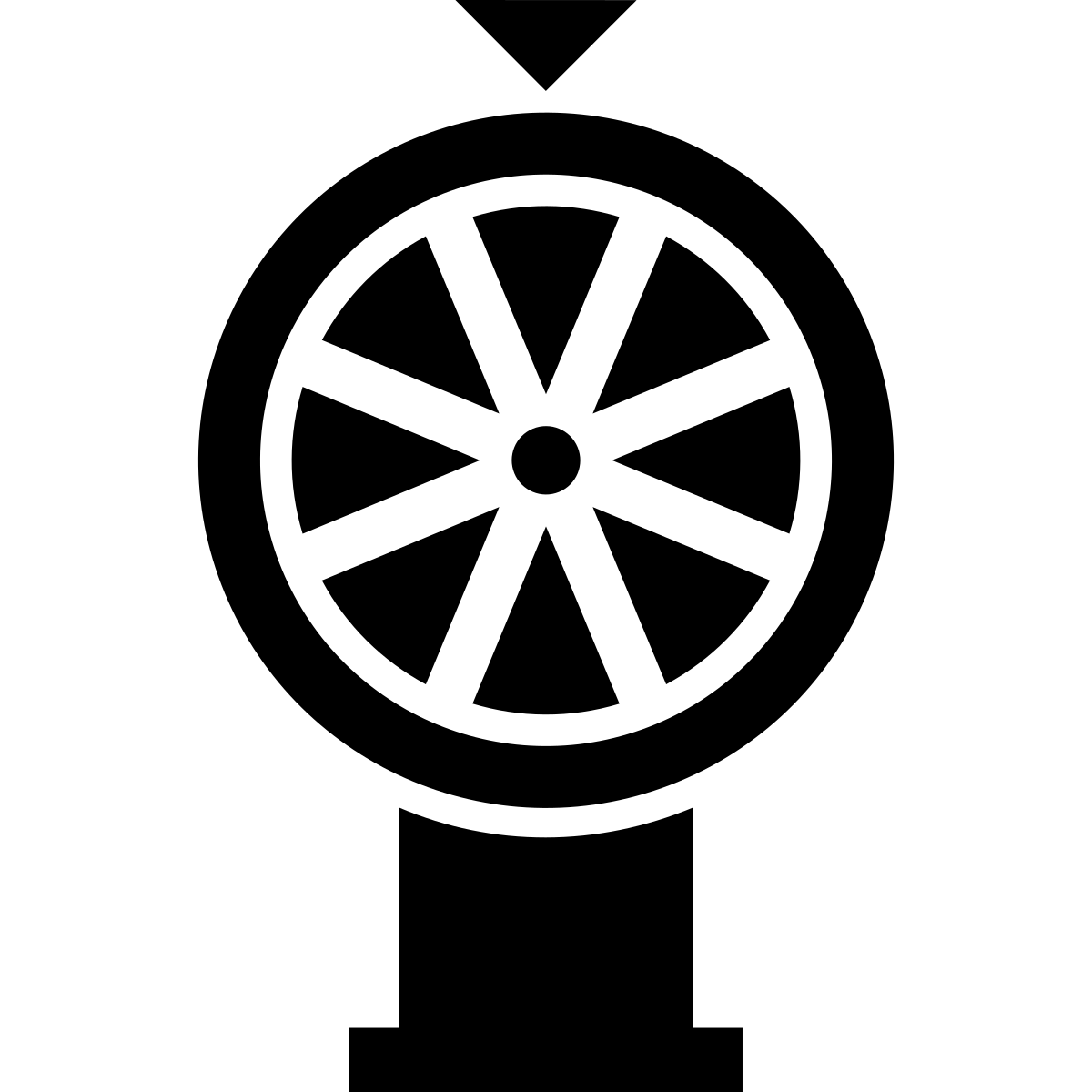 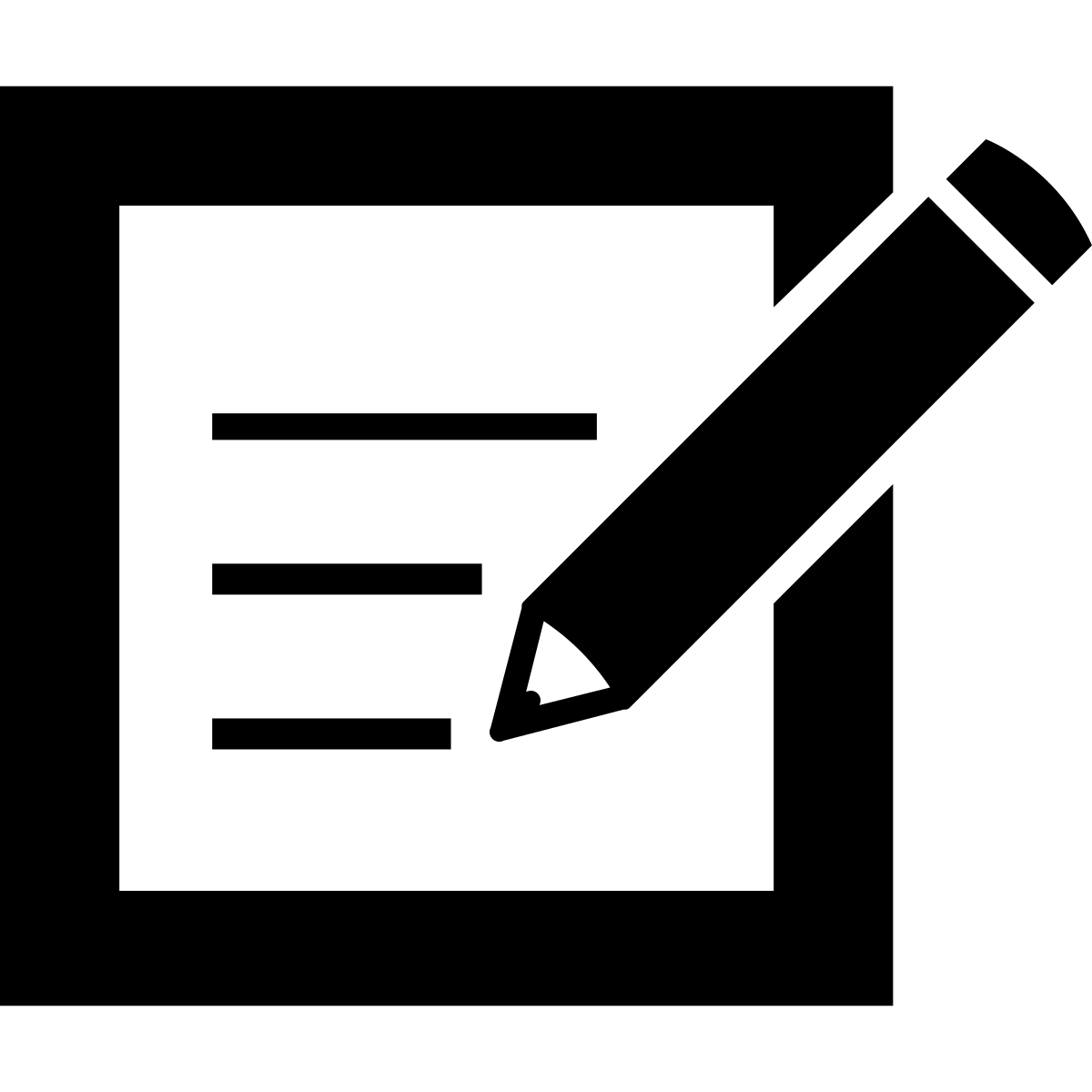 Assess:
[Speaker Notes: Script:
•   Can everyone (raise a thumb/stand up/raise your hand/put your hand on your head)? Think about this question, when you are ready to answer this question, (lower your hand/sit down).
•   You are going to share with (shoulder partner/table group/away partner) The person in your group that will go first is the person (with the longest hair/with the shortest hair/with the brightest shirt/with the darkest
     shirt/[letter designation within the table group]/closest to the door/closest to the window).
•   [Students share with their partners/groups. When ~50% of the class is no longer discussing the content, bring everyone back together.]
•   I’m going to (call on some students randomly/call on one person with each group [perhaps using one of the “Goes 1ˢᵗ” designations]/have everyone write down their response).]
Extension
Make a word map connecting pupa to 3-5 other vocabulary words.
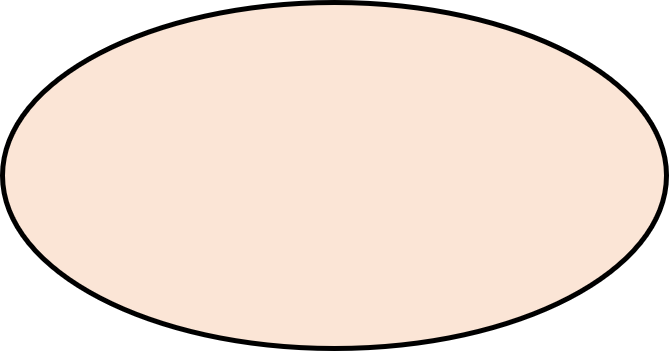 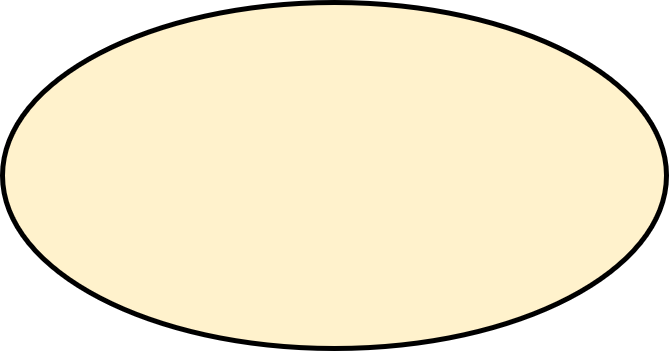 is related because…
is related because…
Next to each connecting line, describe how the two words are related.
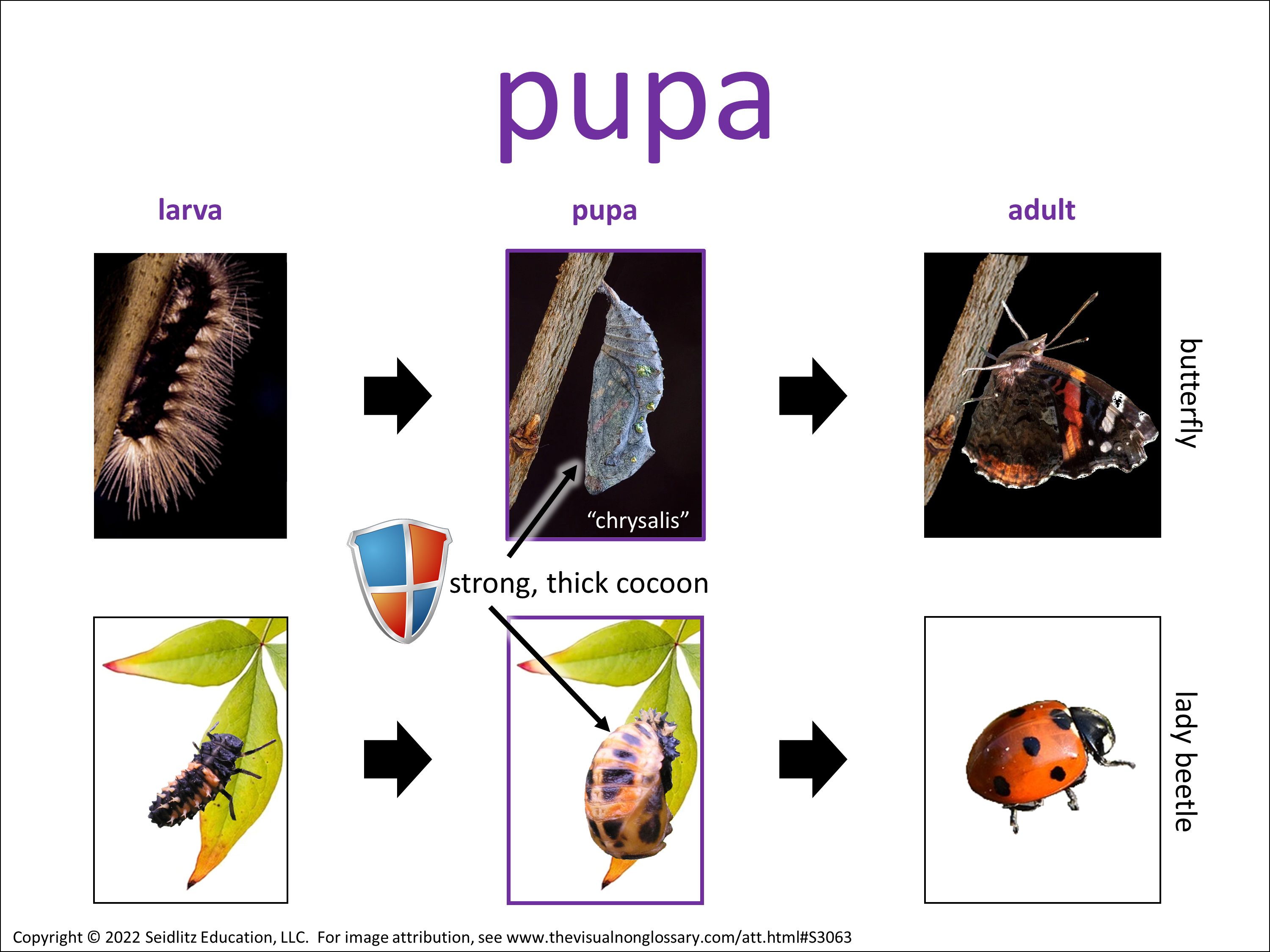 Work with a partner or share your word map with a partner when you finish.
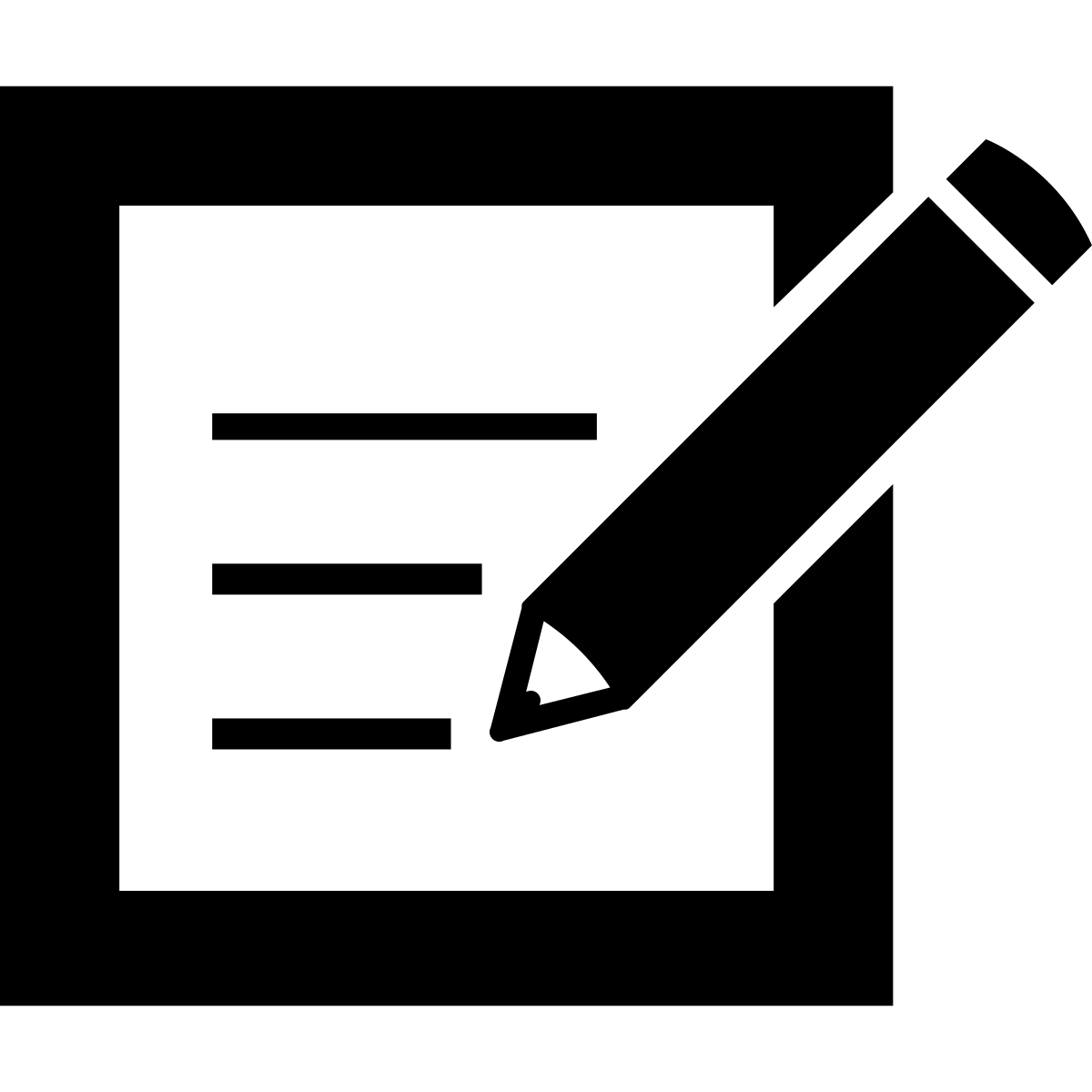 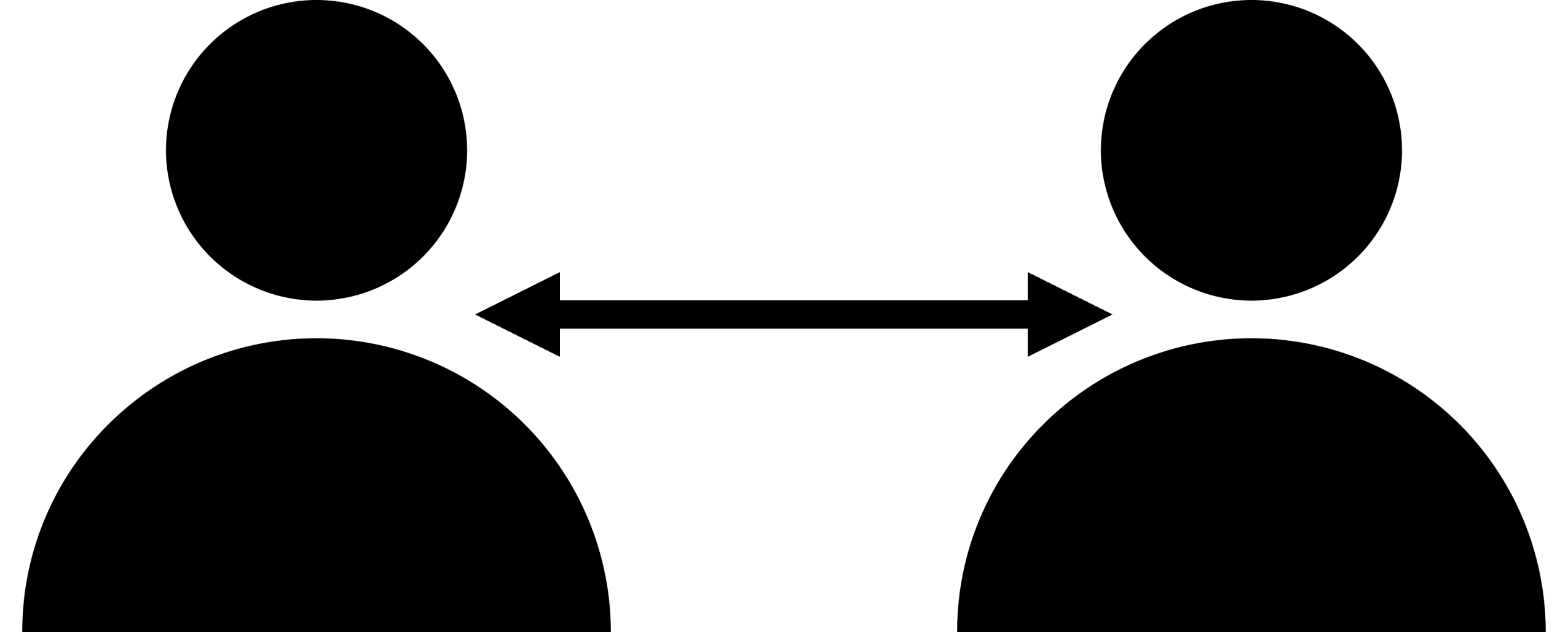 is related because…
is related because…
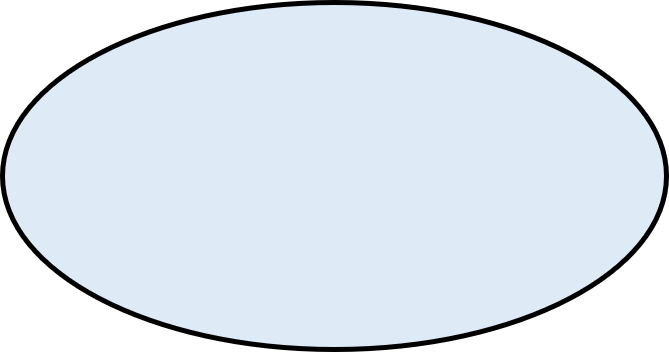 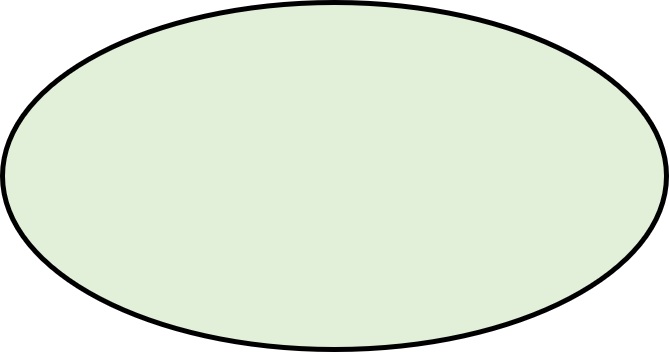 Copyright © 2022 Seidlitz Education, LLC.
[Speaker Notes: For example, if the central word is “atom”, a student might:
•   Make a connection to “proton” and write “atoms contain protons” next to the connecting line.
•   Make a connection to “molecule” and write “atoms make up molecules” next to the connecting line.
•   Make a connection to “matter” and write “atoms are the smallest units of matter” next to the connecting line.
•   Make a connection to “nucleus” and write “the center of an atom is the nucleus” next to the connecting line.

Alternatively, students can create a Vocab Connection Web (Teaching Science to English Learners by Fleenor and Beene, 2019, p.53) in which any connection can be made between any two words – there does not have a to a “central” word.]
Extension
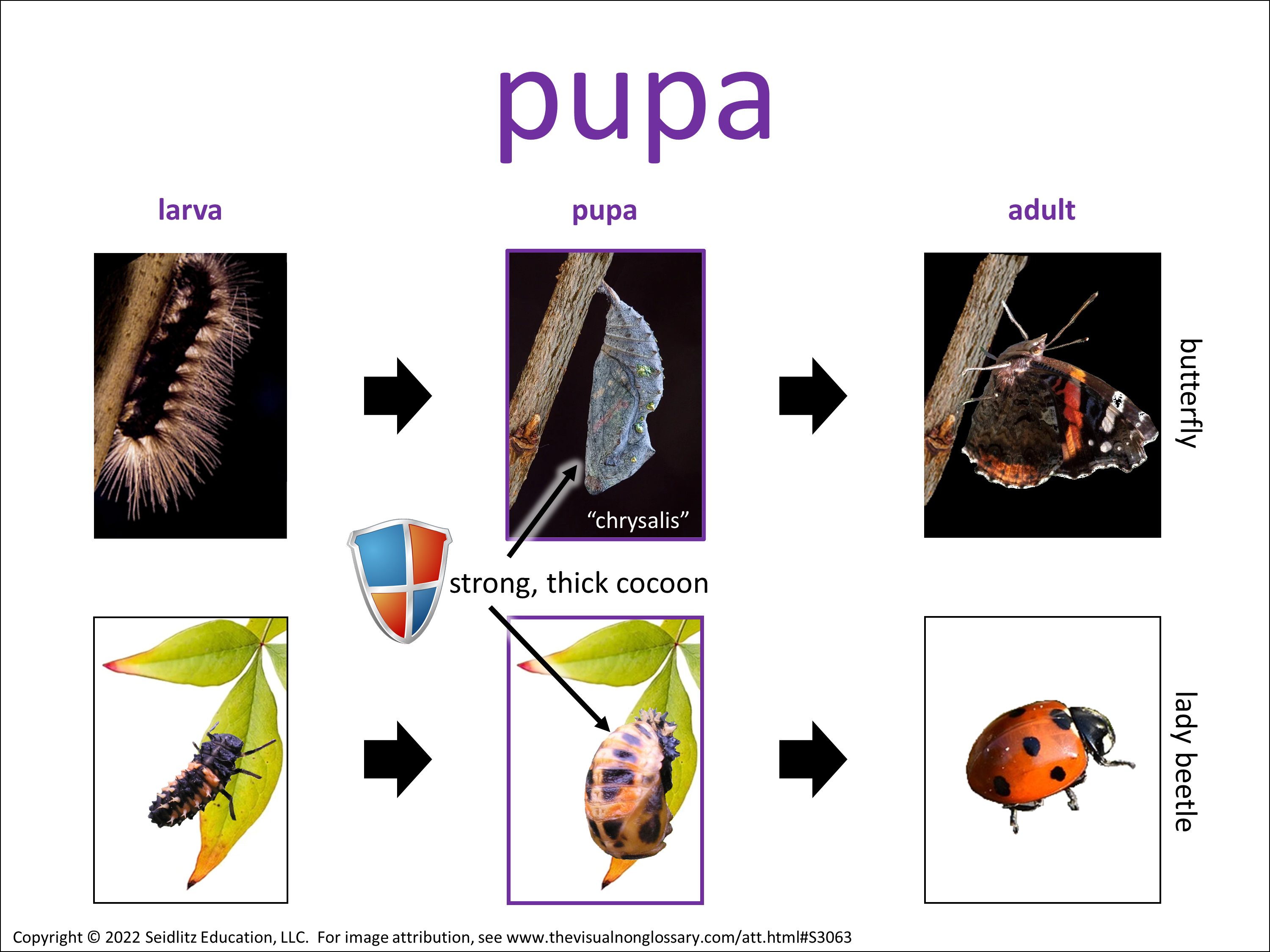 Write a paragraph describing pupa.
Include 3-5 other vocabulary words in your paragraph.
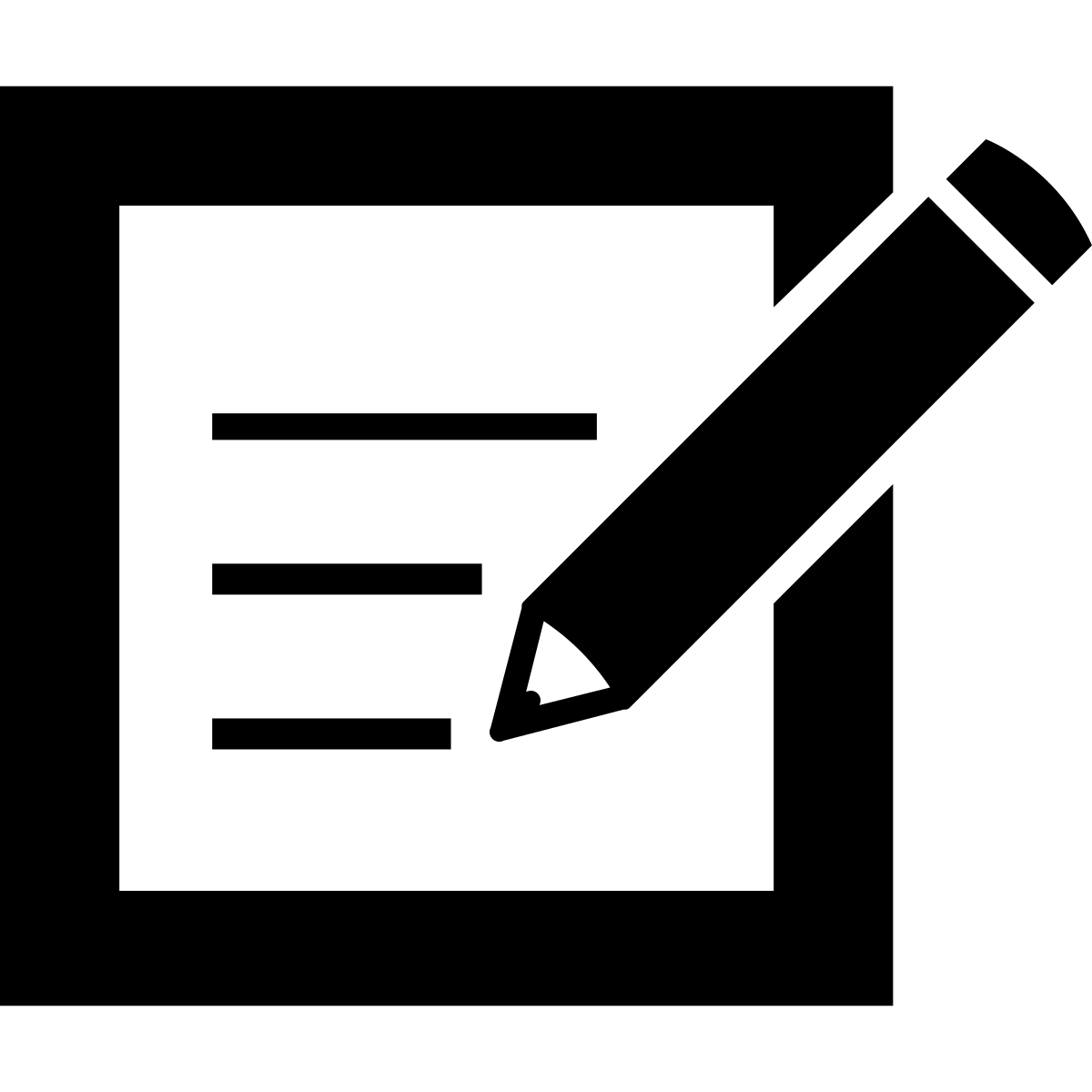 [Speaker Notes: When students are finished, it is recommended that they share their paragraphs with a partner or group, with time afterwards to make any edits to their paragraphs.]